CS1033 Assignment 1 Slide Show (Group 3)
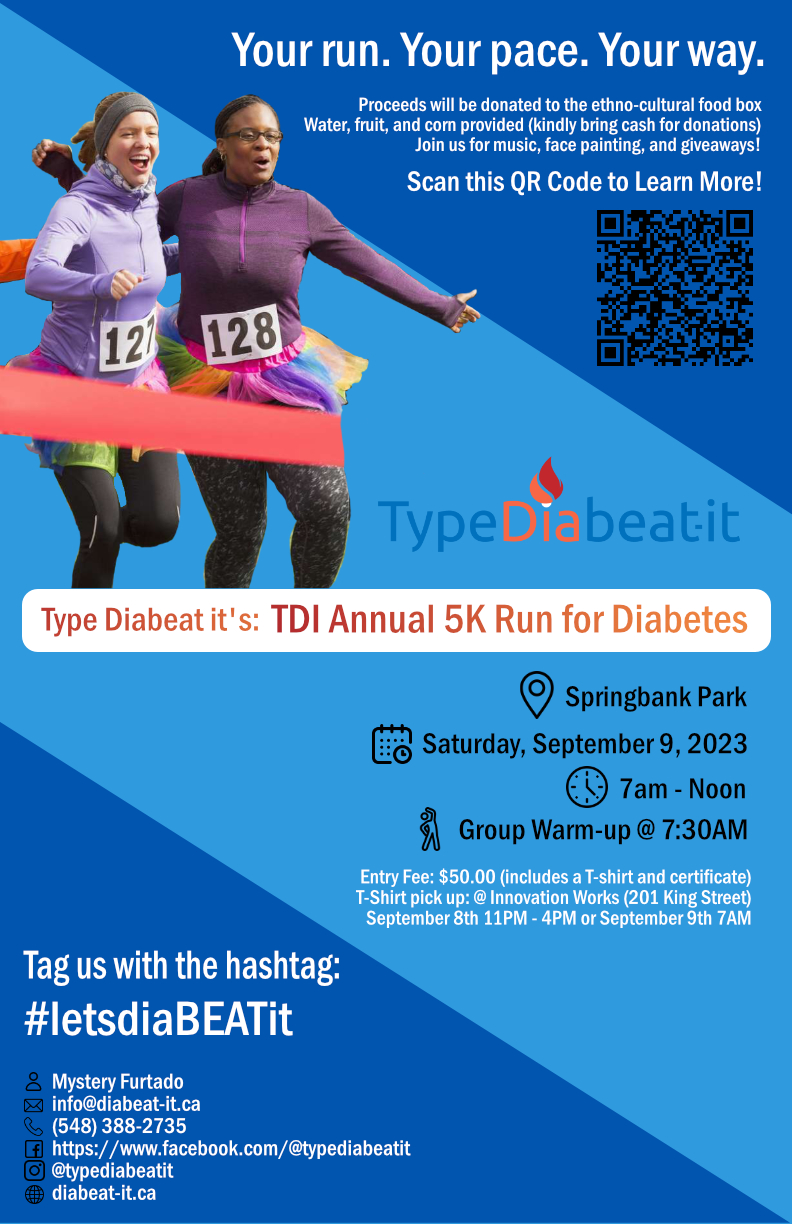 2/122
[Speaker Notes: zli2947_poster.jpg]
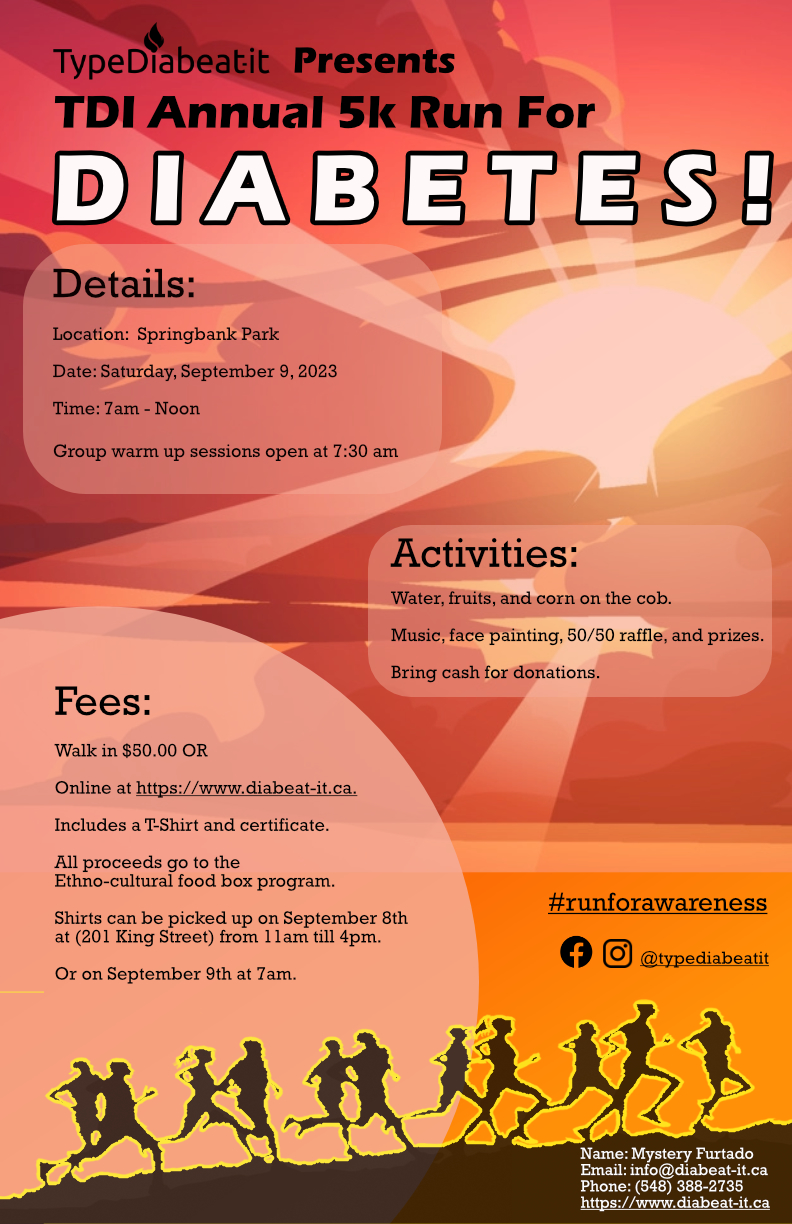 3/122
[Speaker Notes: zli2936_poster.jpg]
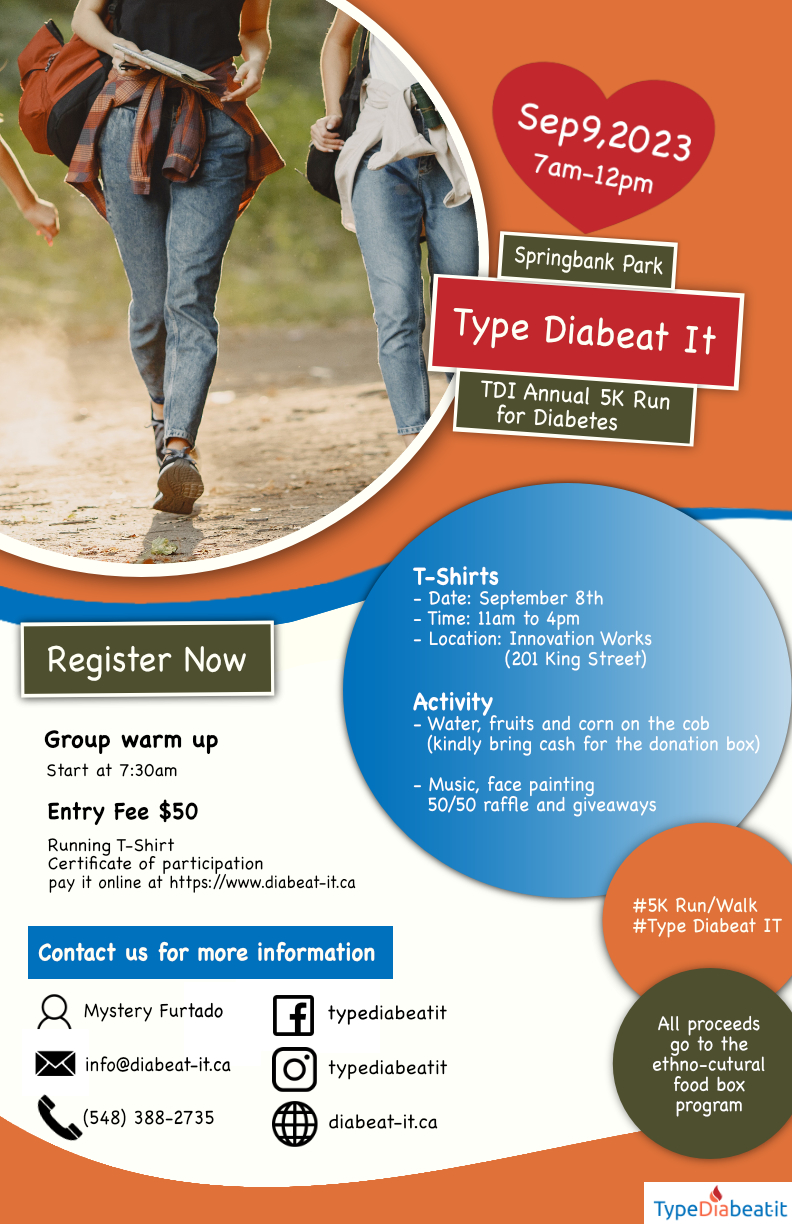 4/122
[Speaker Notes: yliu4342_poster.jpg]
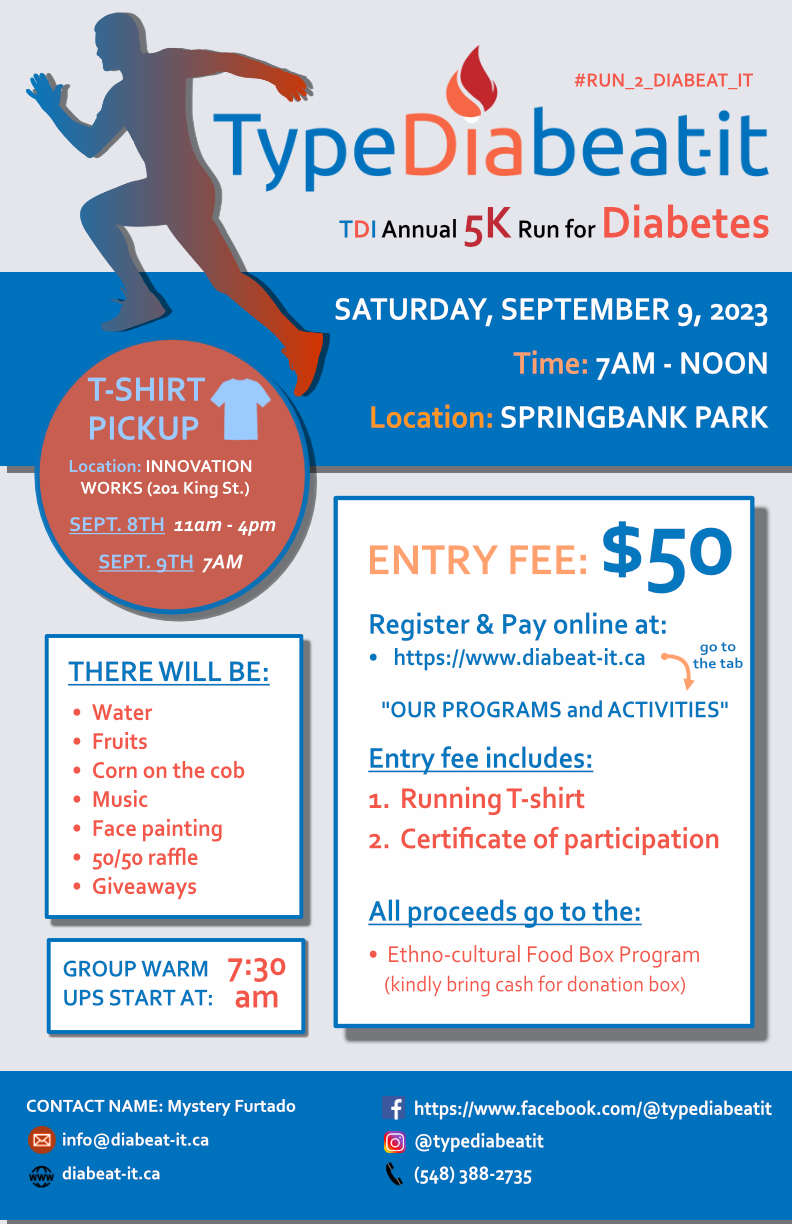 5/122
[Speaker Notes: ylin687_poster.jpg]
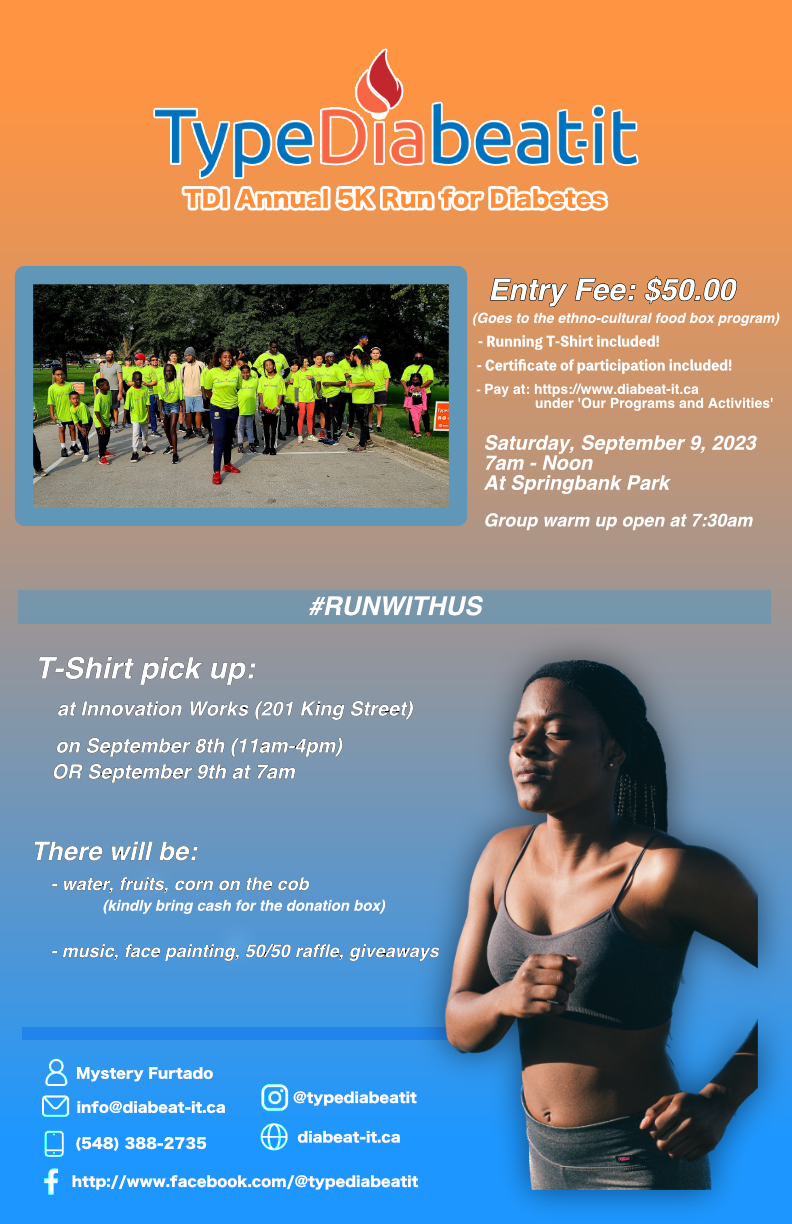 6/122
[Speaker Notes: ylee862_poster.jpg]
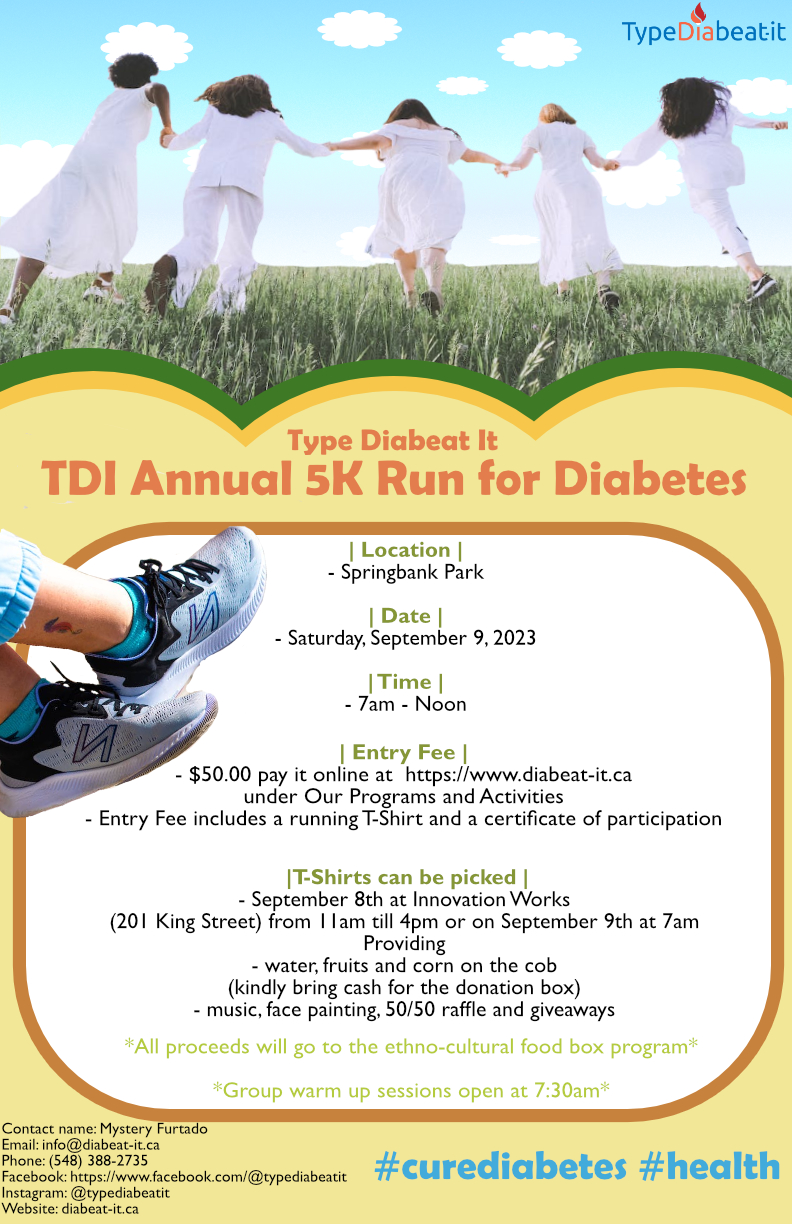 7/122
[Speaker Notes: ylee858_poster.jpg]
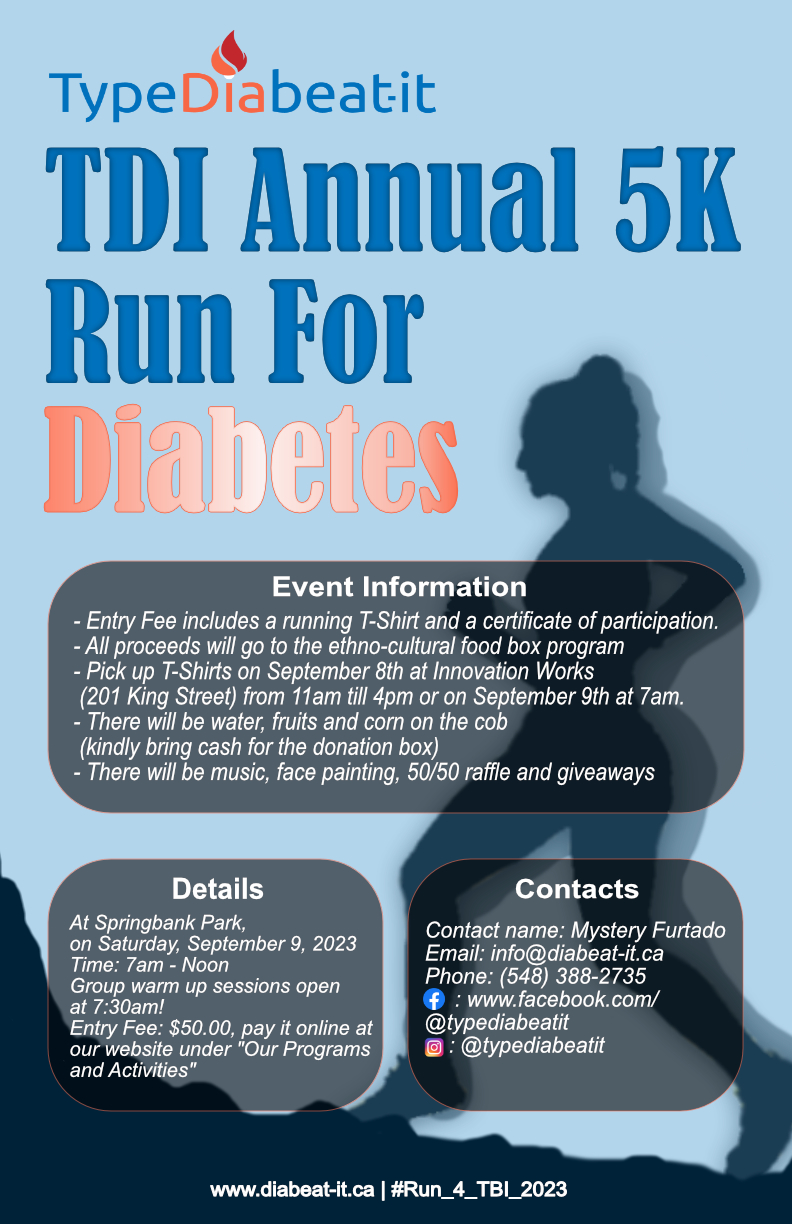 8/122
[Speaker Notes: ylee853_poster.jpg]
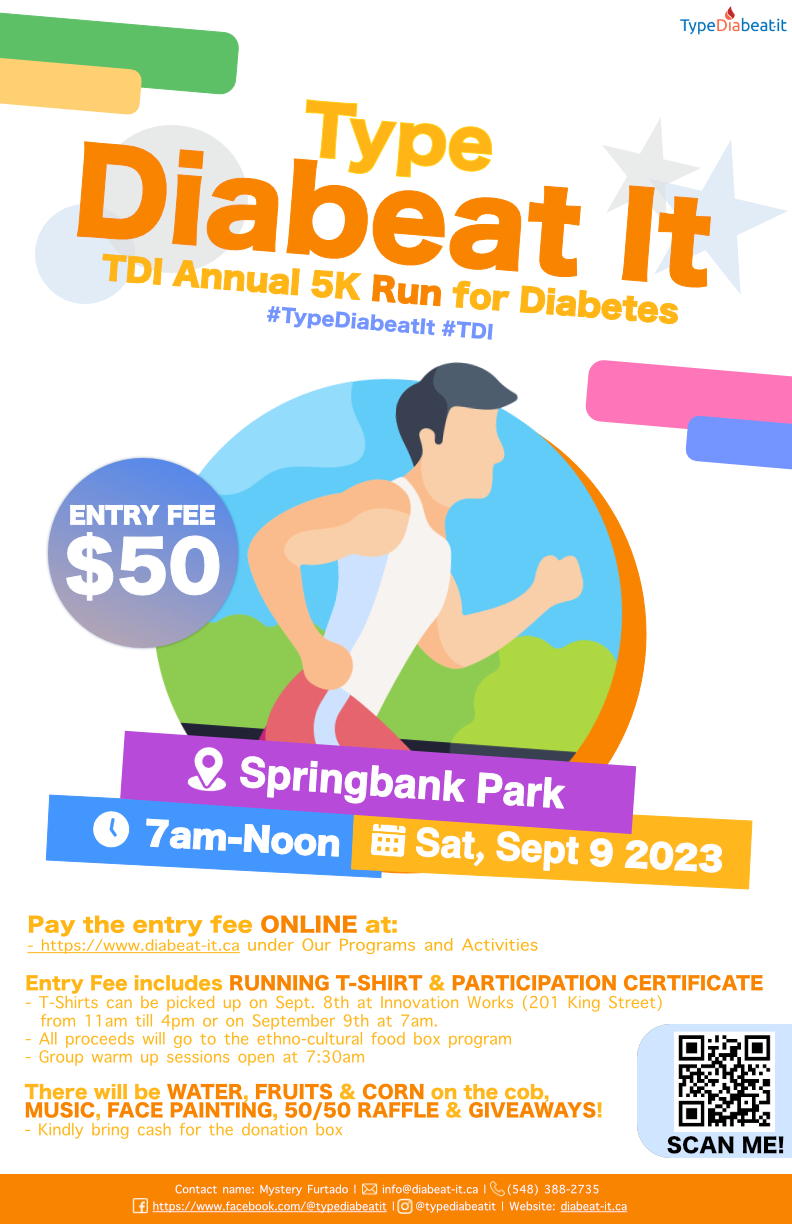 9/122
[Speaker Notes: ylee833_poster.jpg]
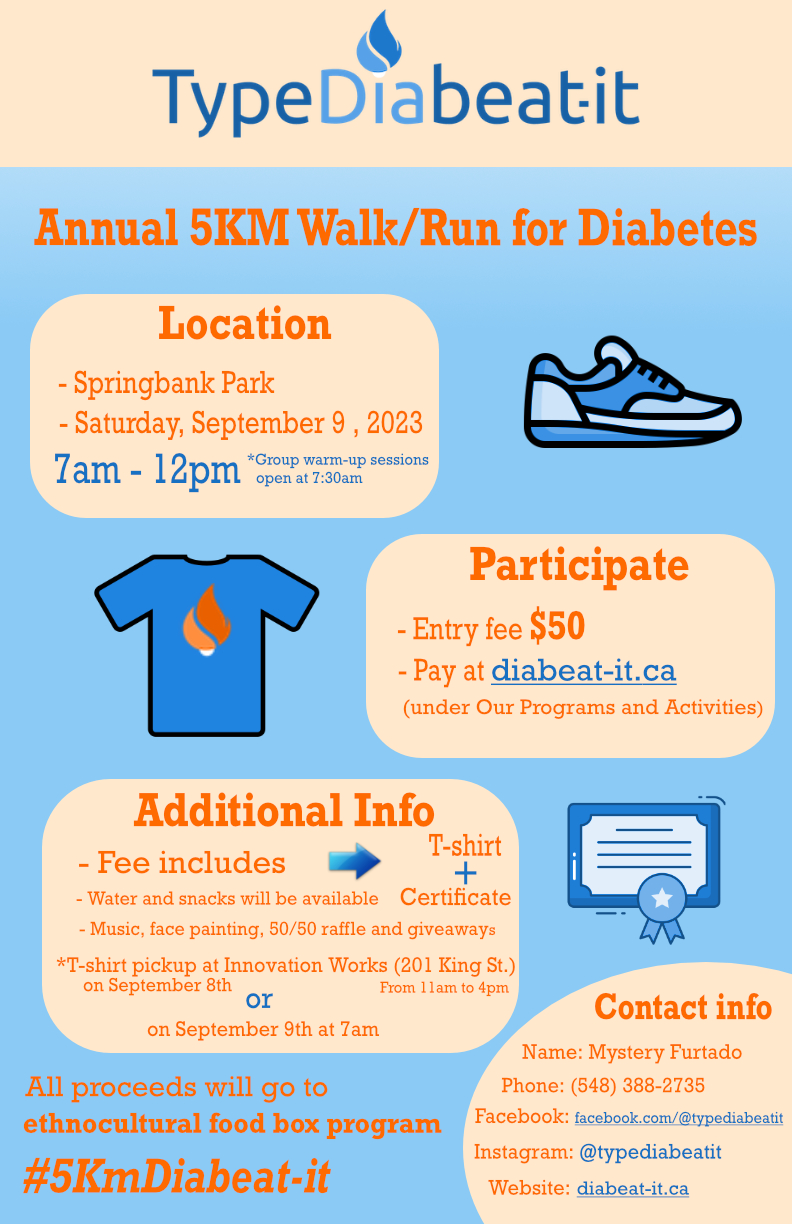 10/122
[Speaker Notes: ylazarev_poster.jpg]
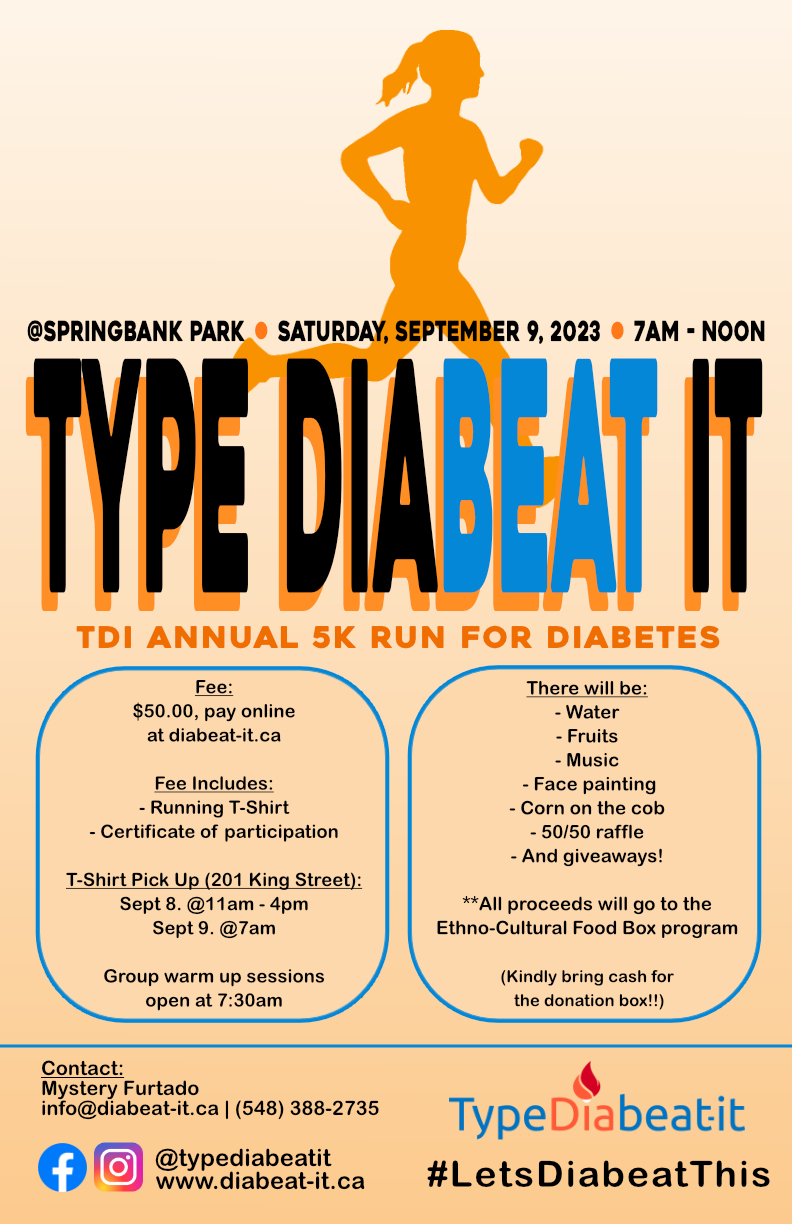 11/122
[Speaker Notes: ykyung_poster.jpg]
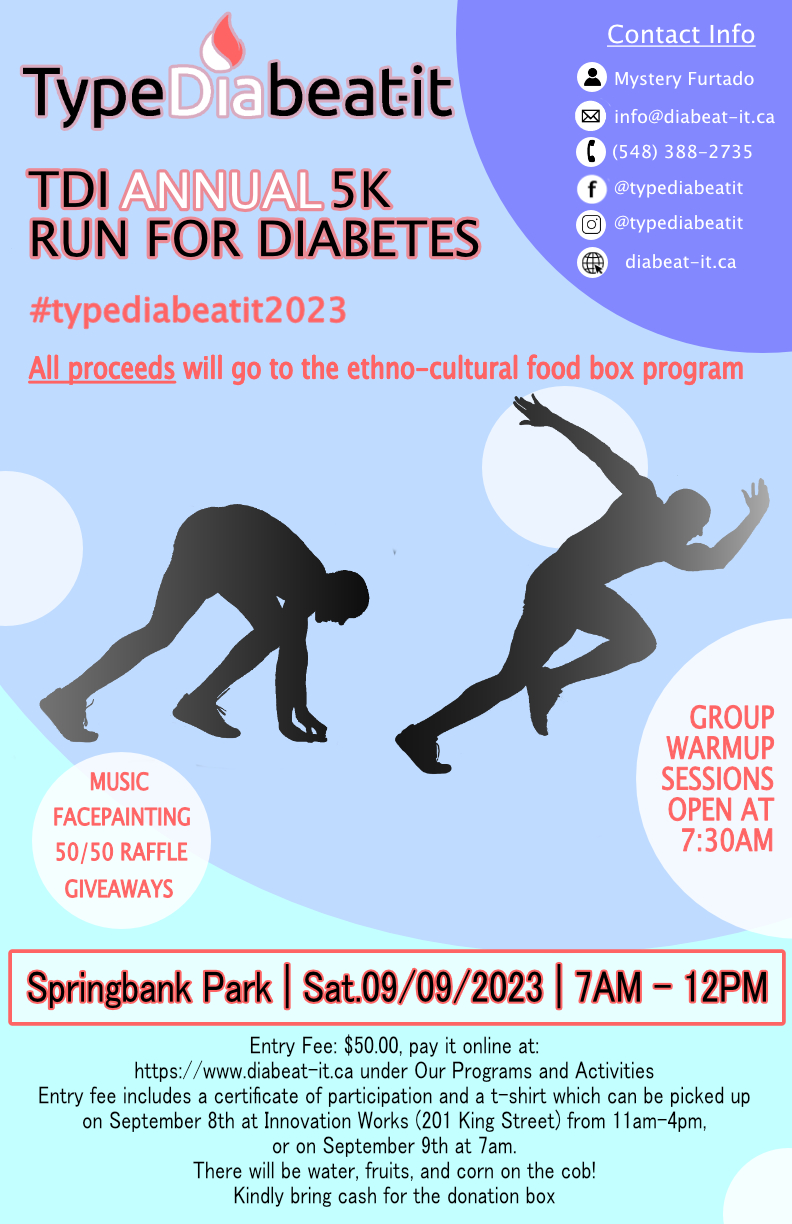 12/122
[Speaker Notes: ykoo7_poster.jpg]
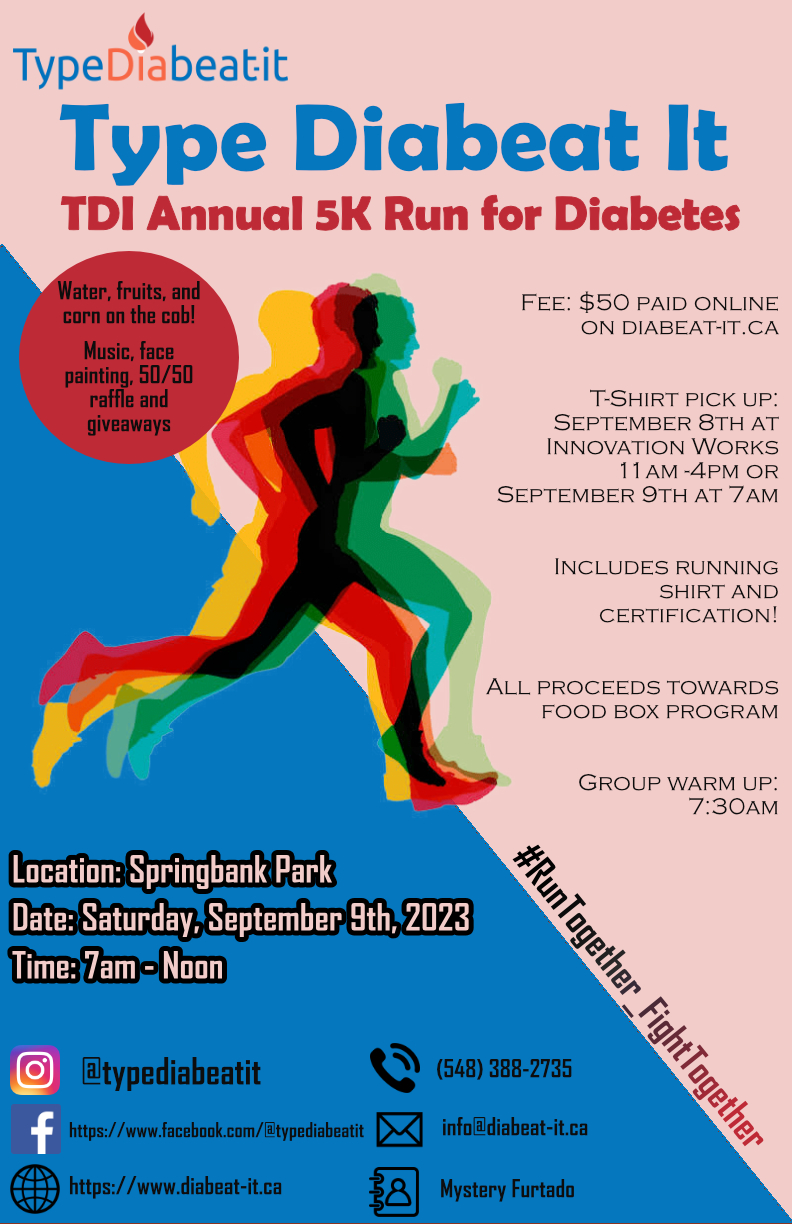 13/122
[Speaker Notes: ykhande_poster.jpg]
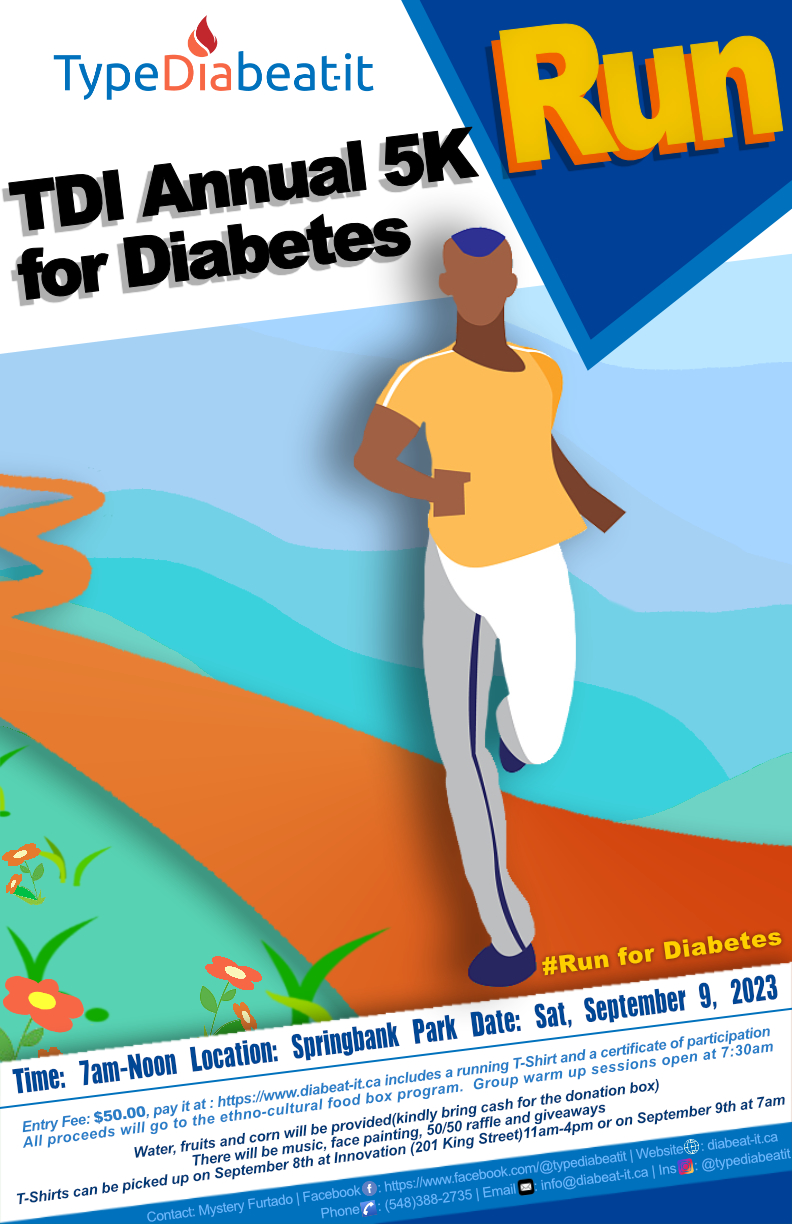 14/122
[Speaker Notes: yhua67_poster.jpg]
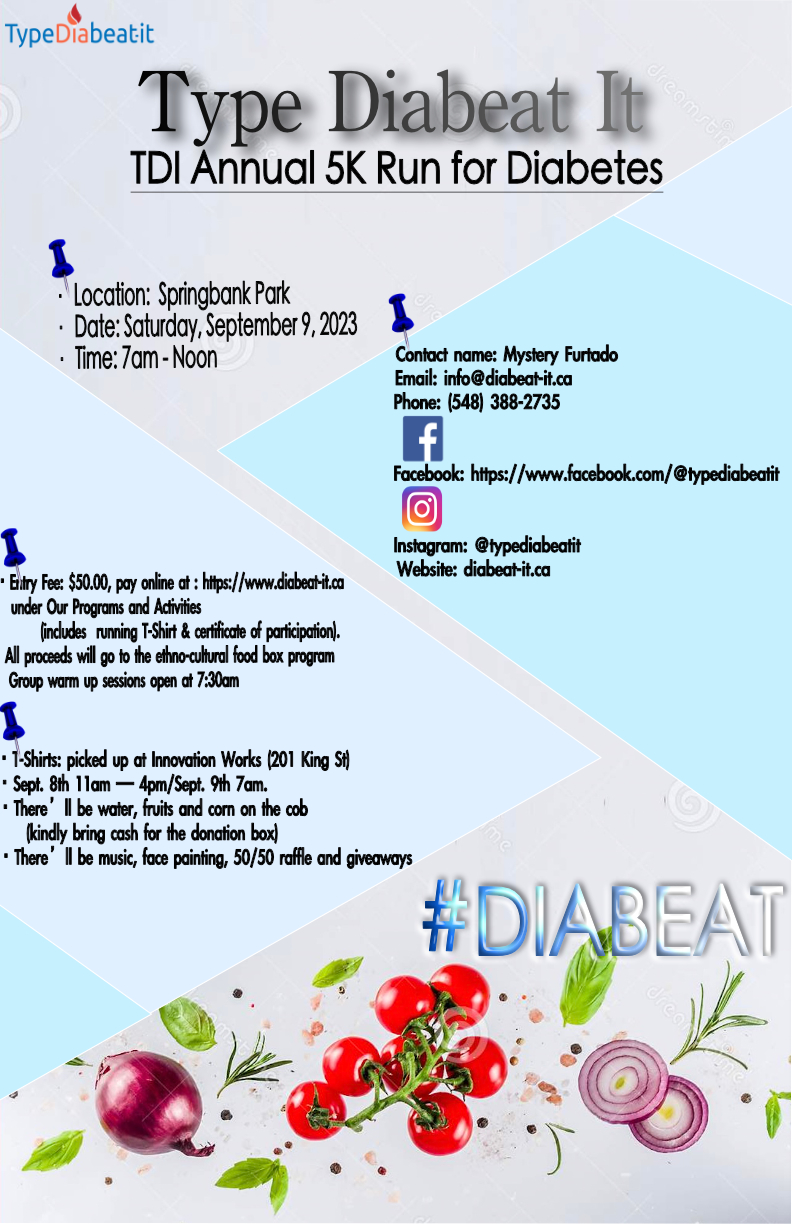 15/122
[Speaker Notes: xliu2672_poster.jpg]
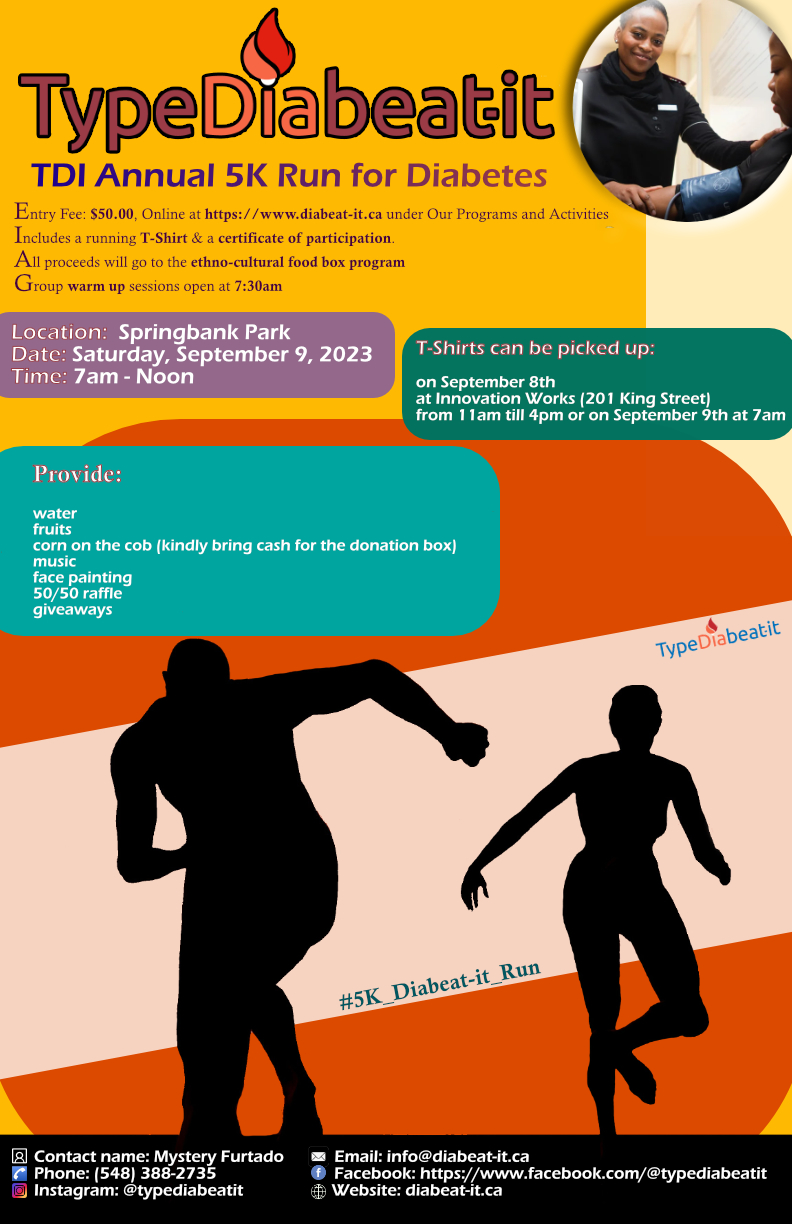 16/122
[Speaker Notes: xlin462_poster.jpg]
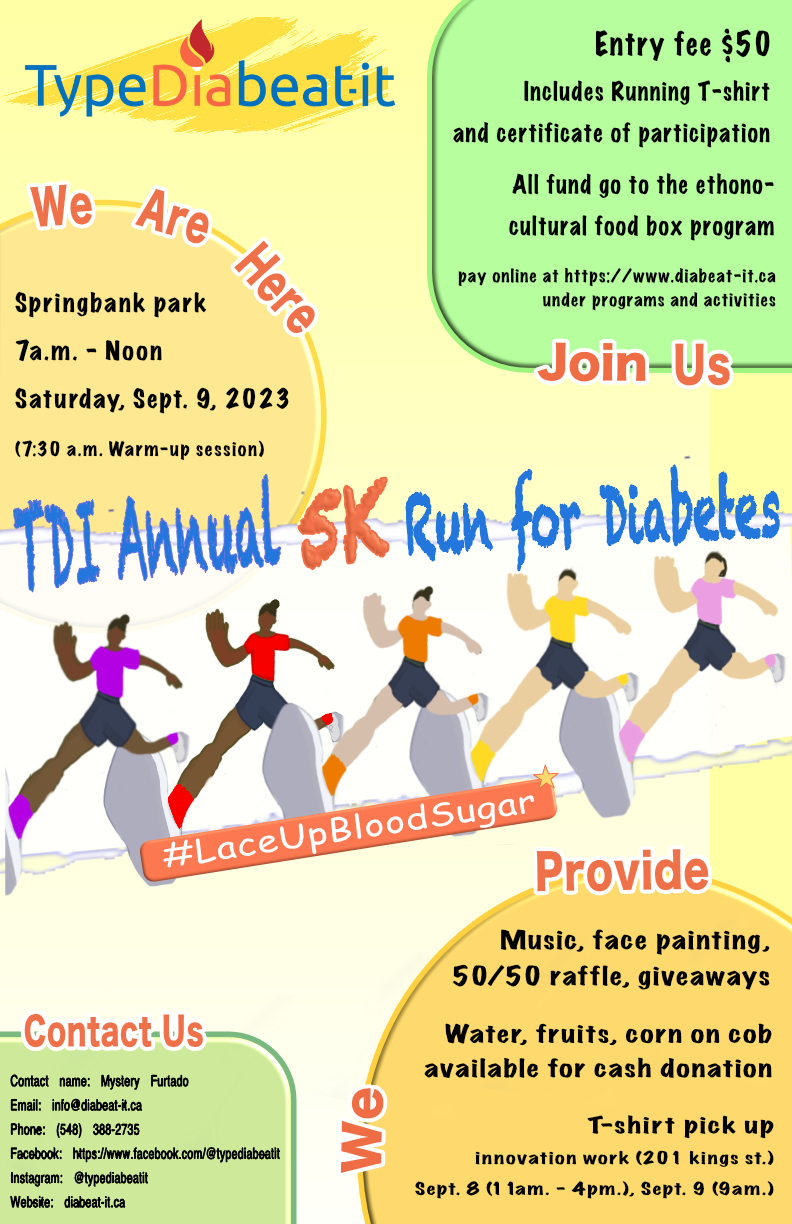 17/122
[Speaker Notes: xlin343_poster.jpg]
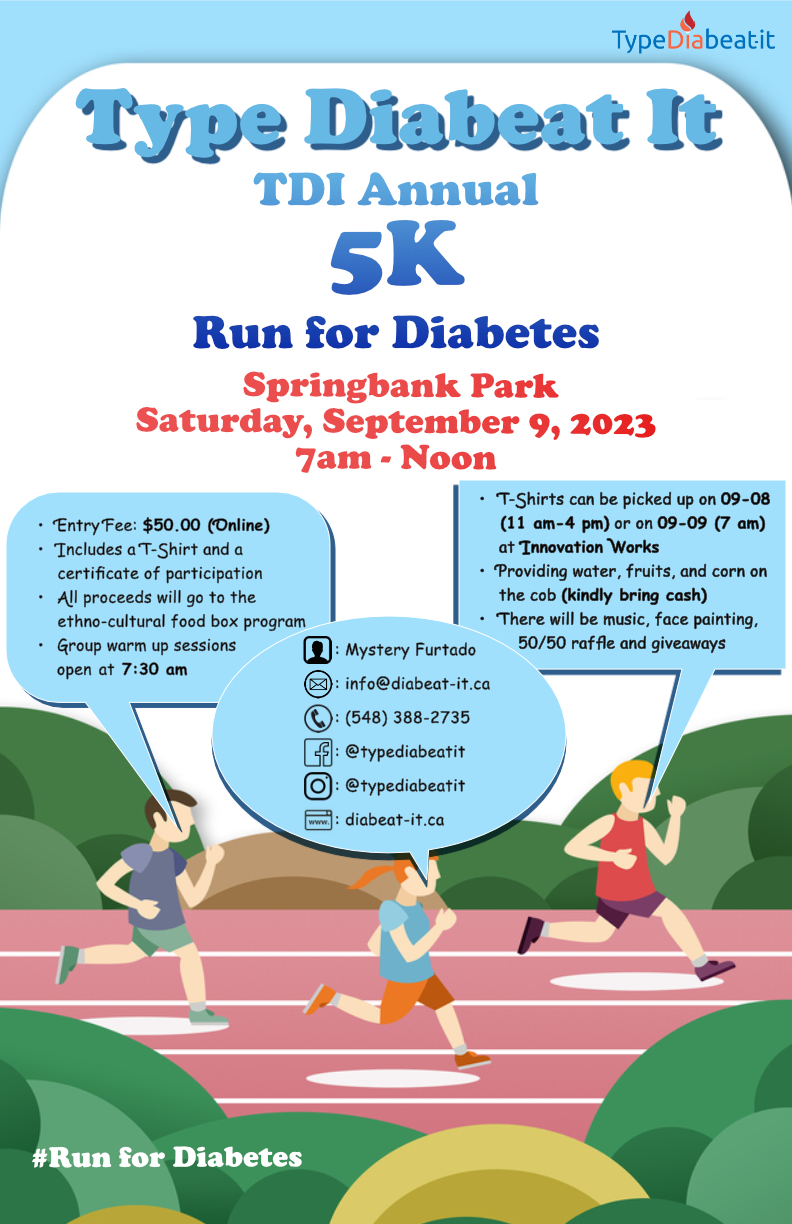 18/122
[Speaker Notes: xke29_poster.jpg]
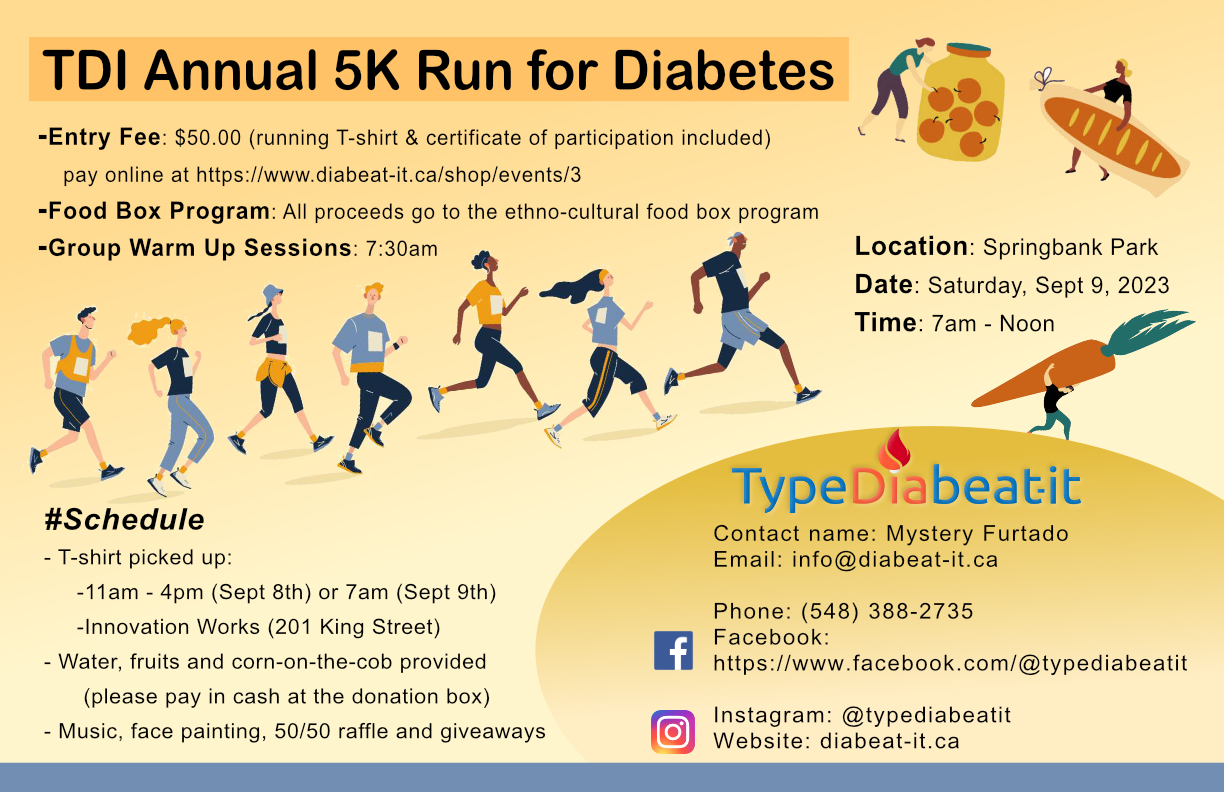 19/122
[Speaker Notes: xjia66_poster.jpg]
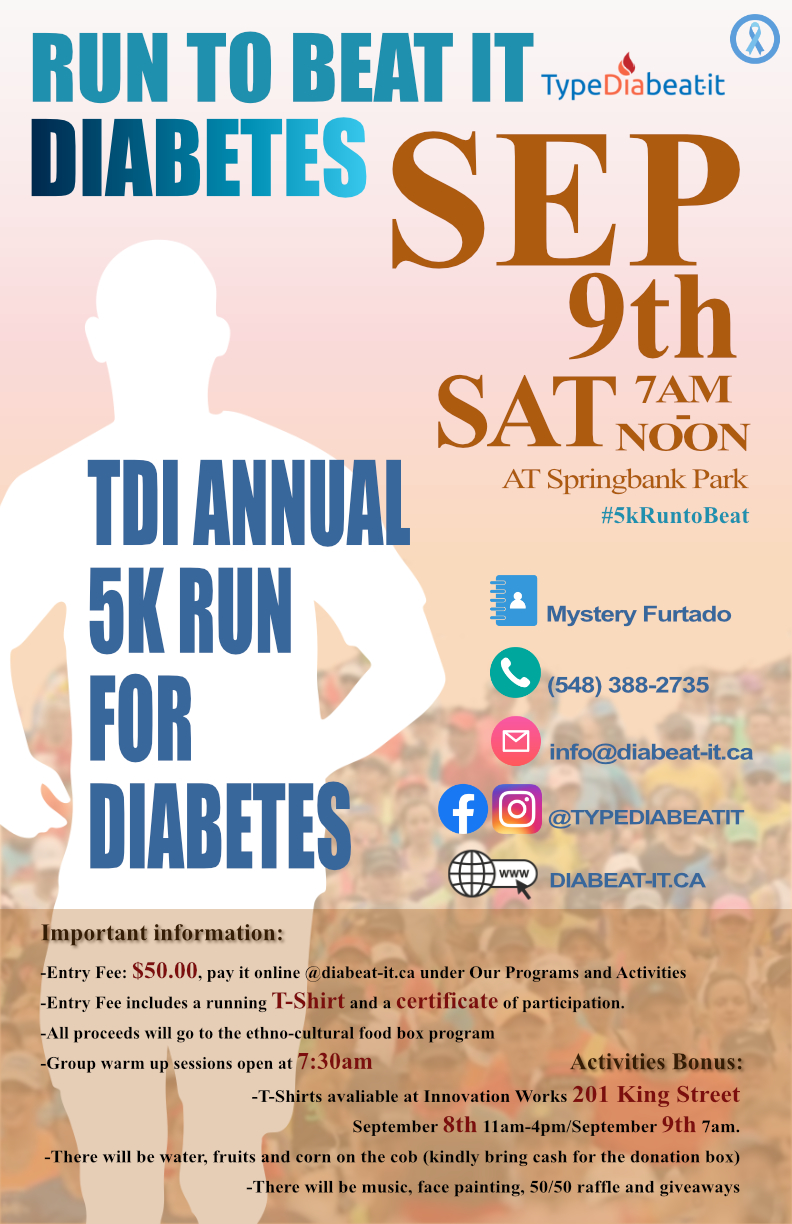 20/122
[Speaker Notes: xhua23_poster.jpg]
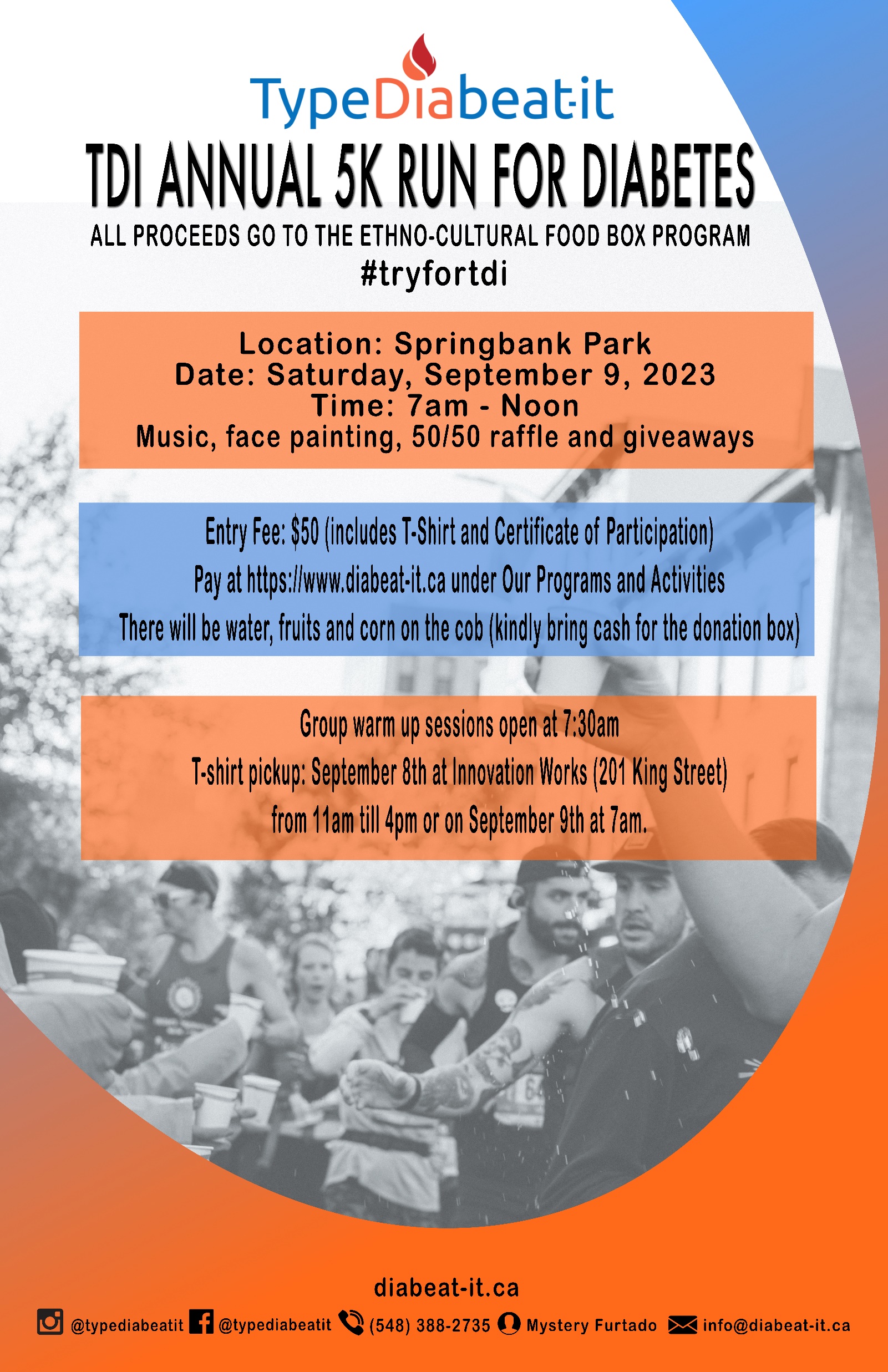 21/122
[Speaker Notes: wkayhan_poster.jpg]
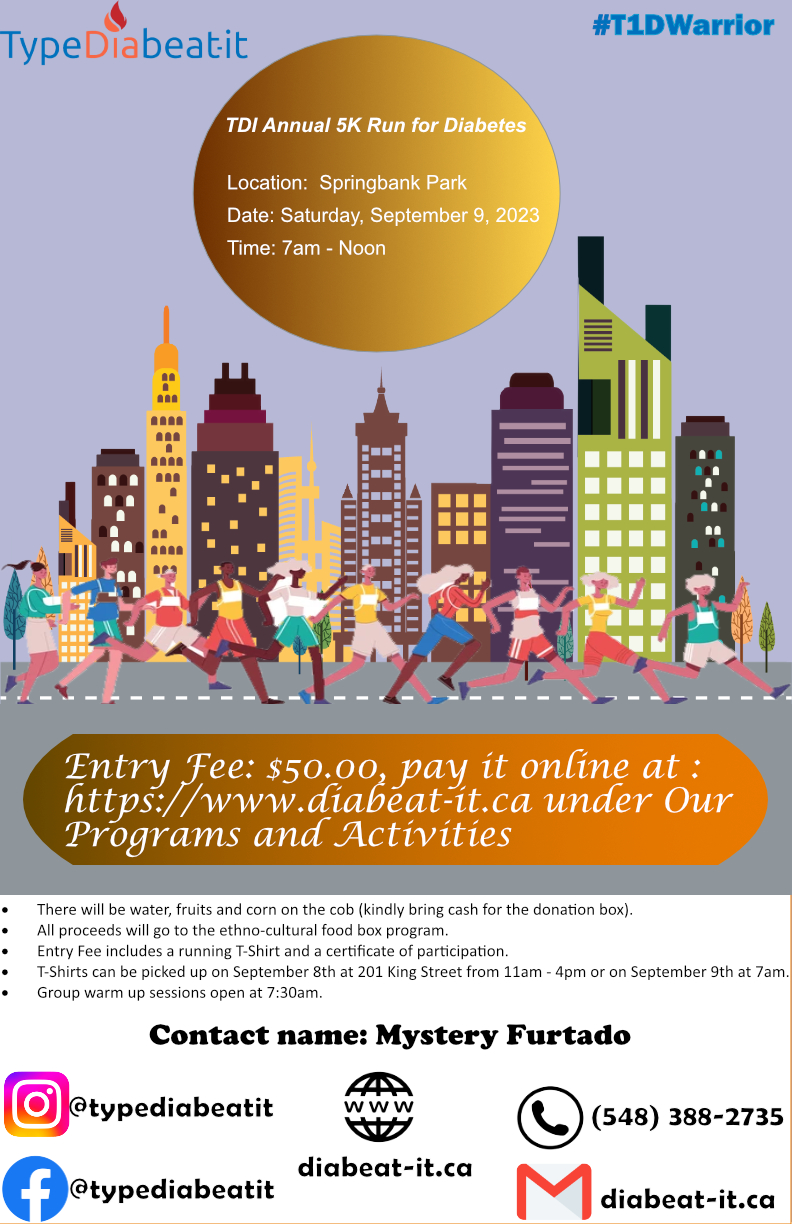 22/122
[Speaker Notes: wibrahi3_poster.jpg]
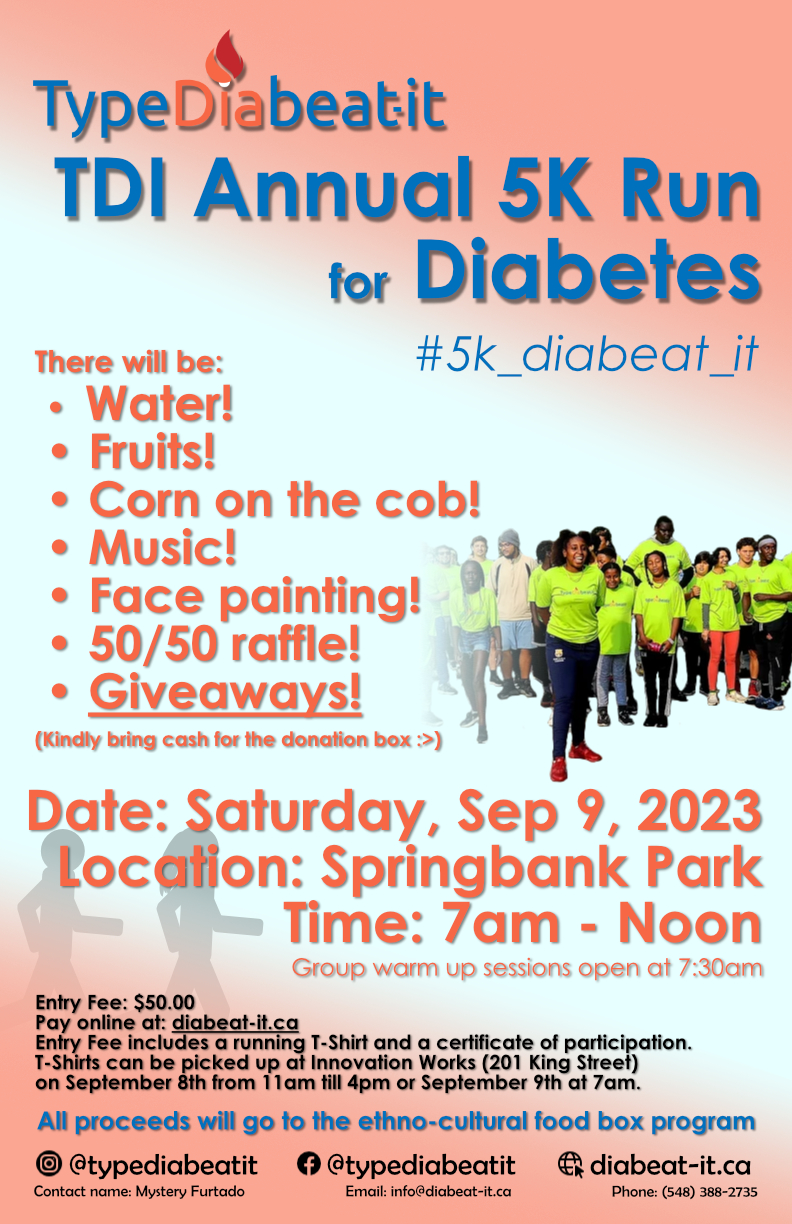 23/122
[Speaker Notes: vhsieh4_poster.jpg]
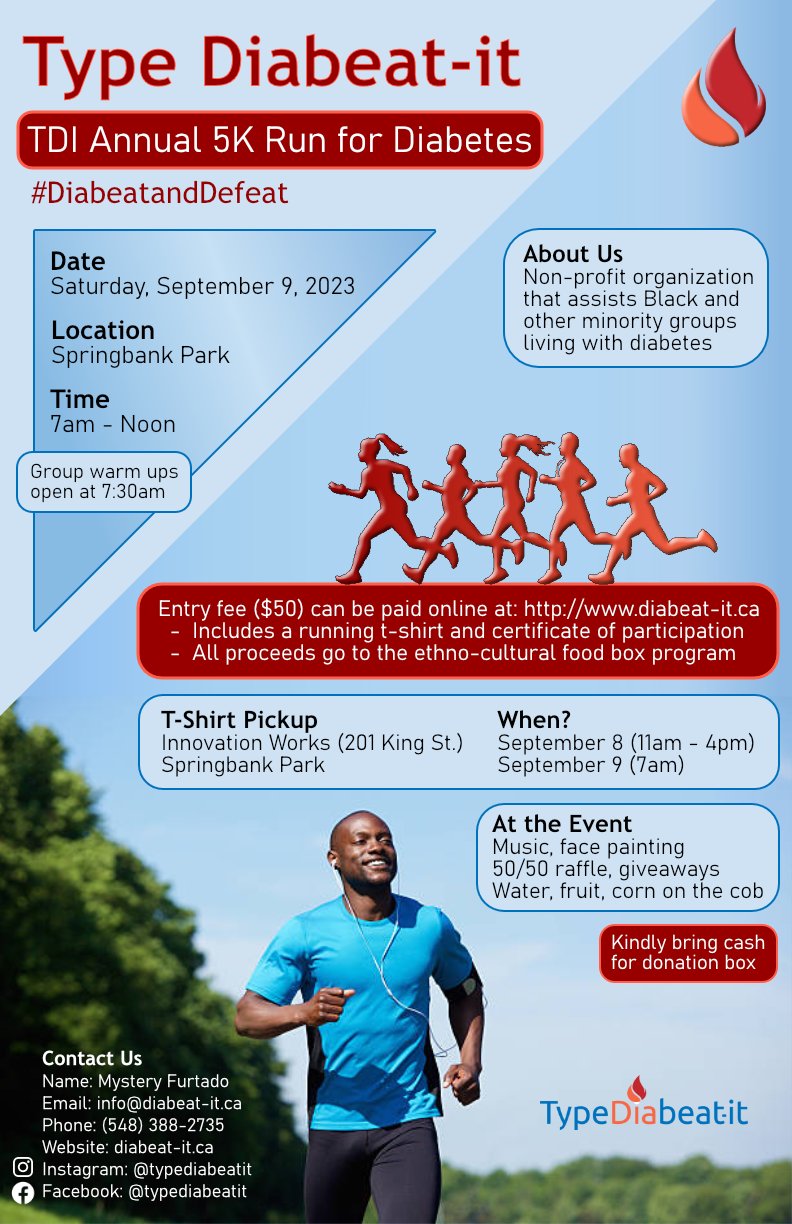 24/122
[Speaker Notes: tlin243_poster.jpg]
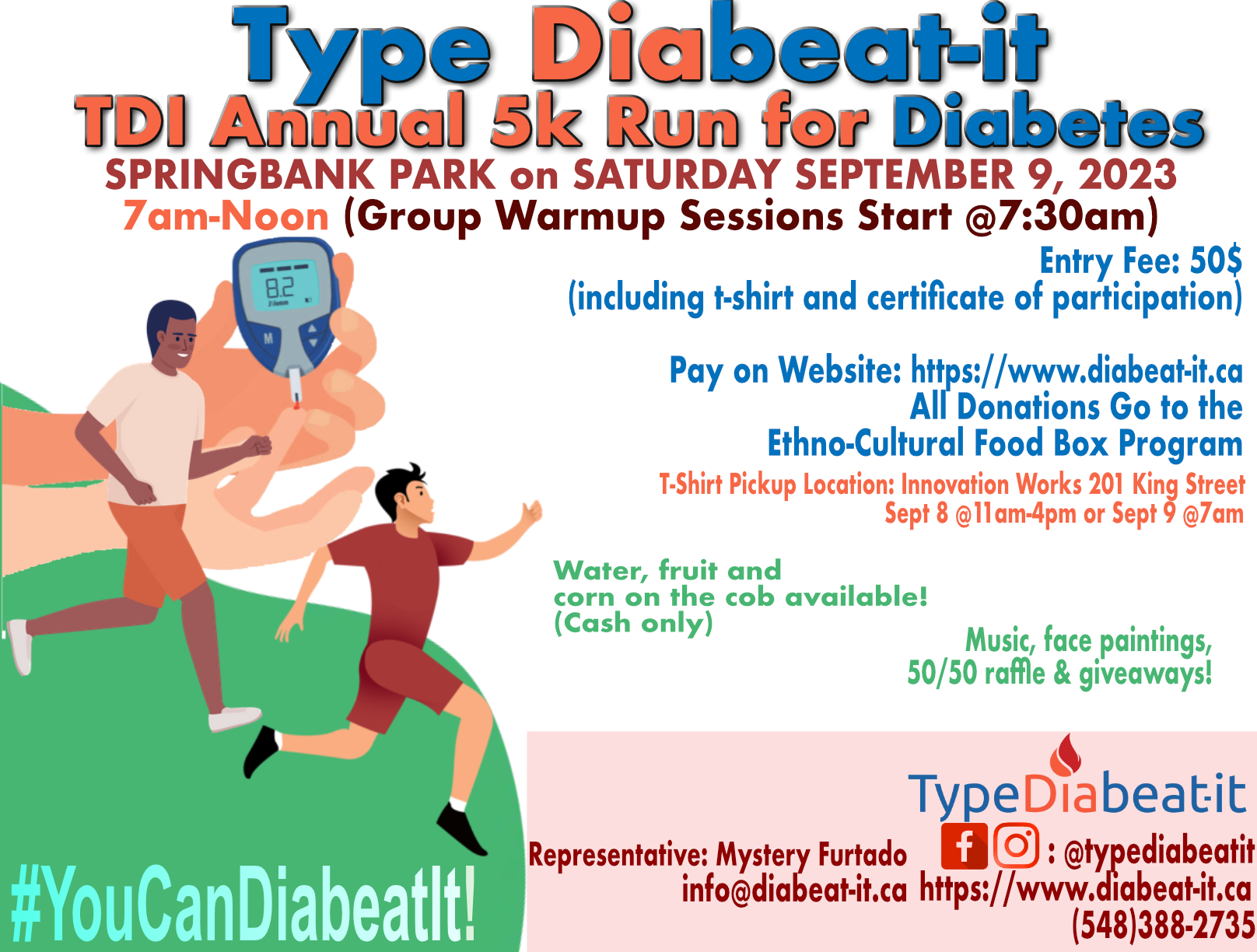 25/122
[Speaker Notes: thuynh92_poster.jpg]
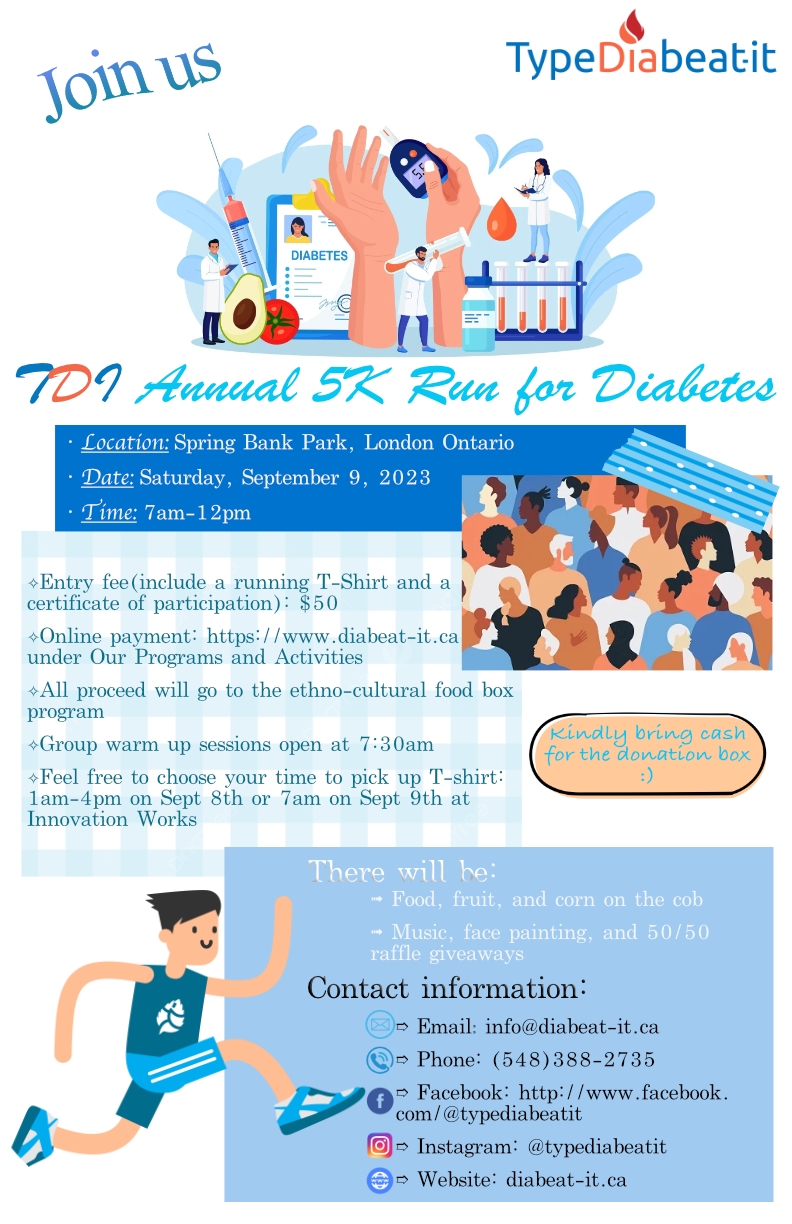 26/122
[Speaker Notes: slin445_poster.jpg]
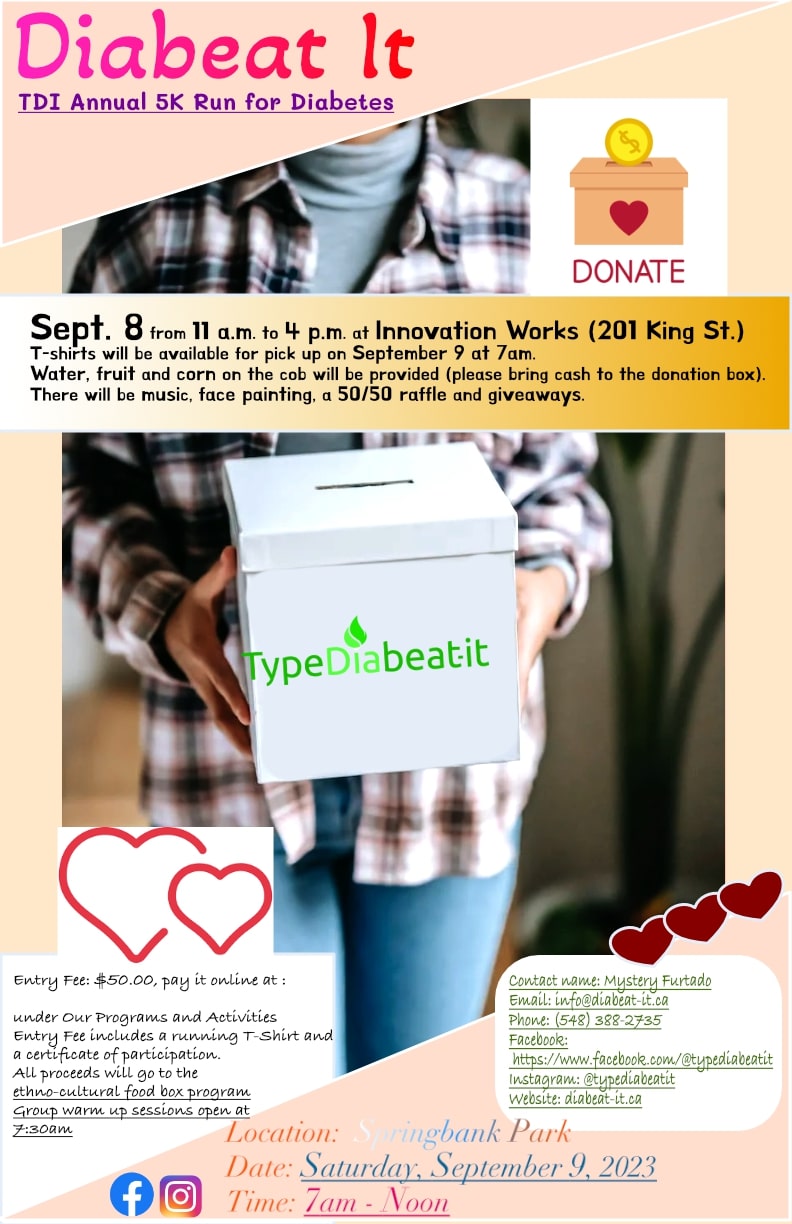 27/122
[Speaker Notes: sli2733_poster.jpg]
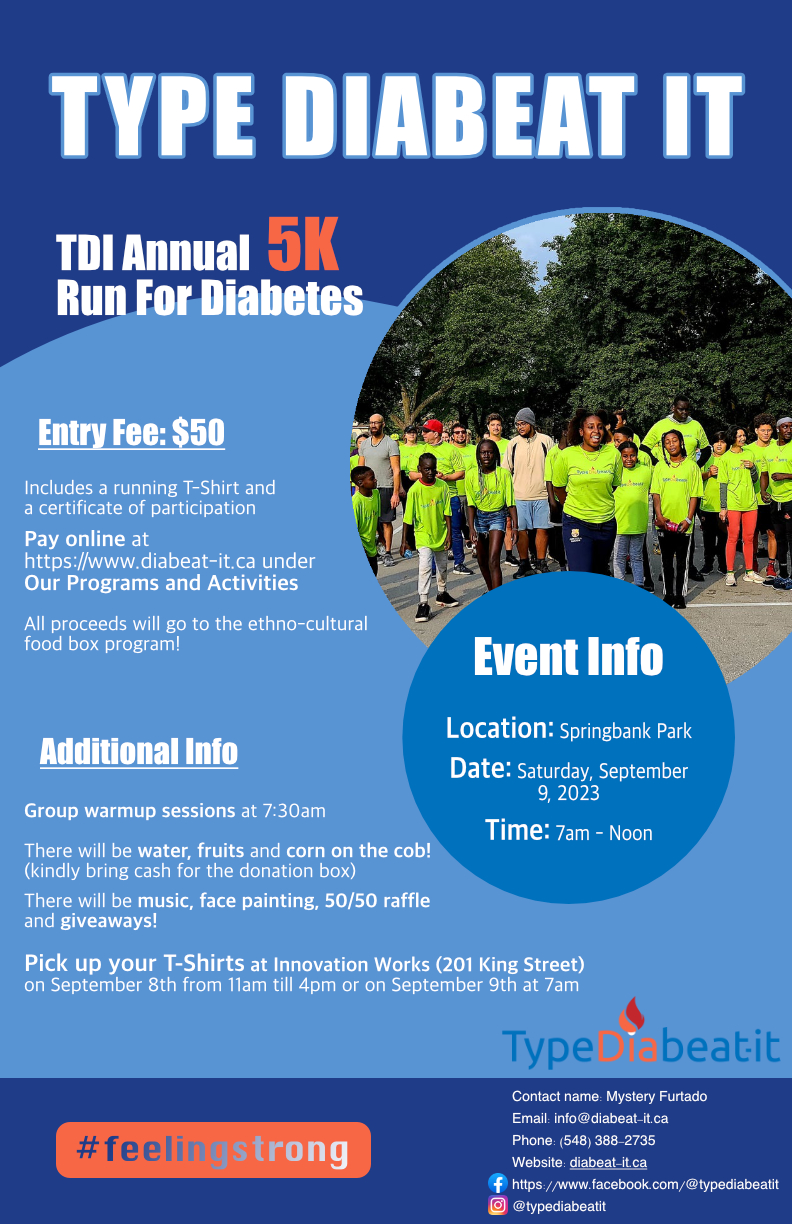 28/122
[Speaker Notes: sli2687_poster.jpg]
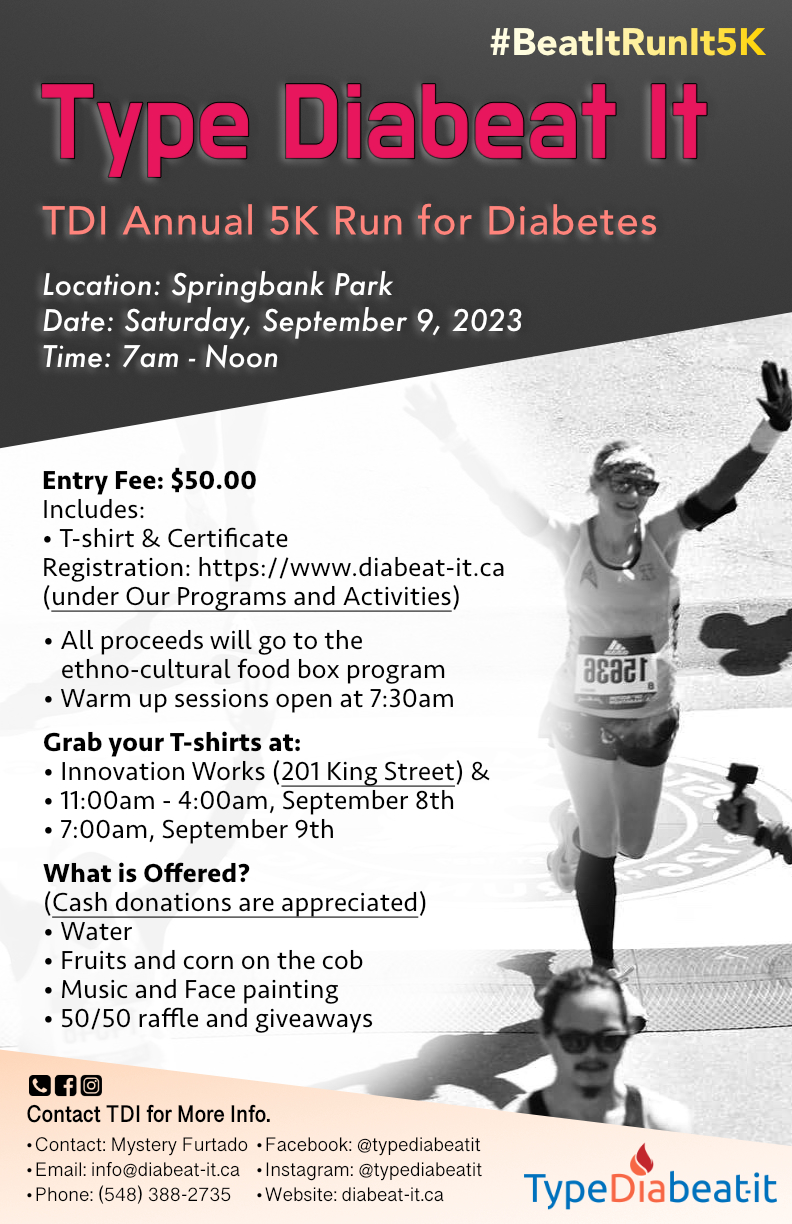 29/122
[Speaker Notes: slee2873_poster.jpg]
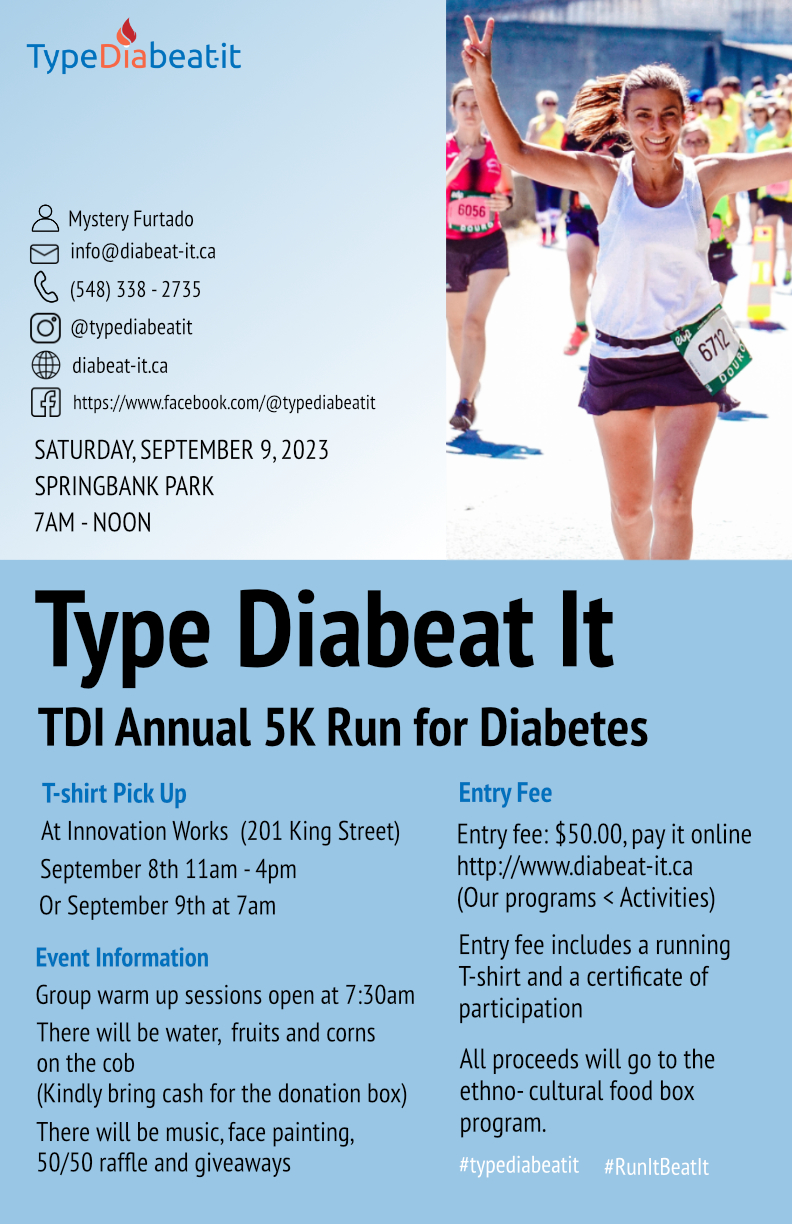 30/122
[Speaker Notes: slee2722_poster.jpg]
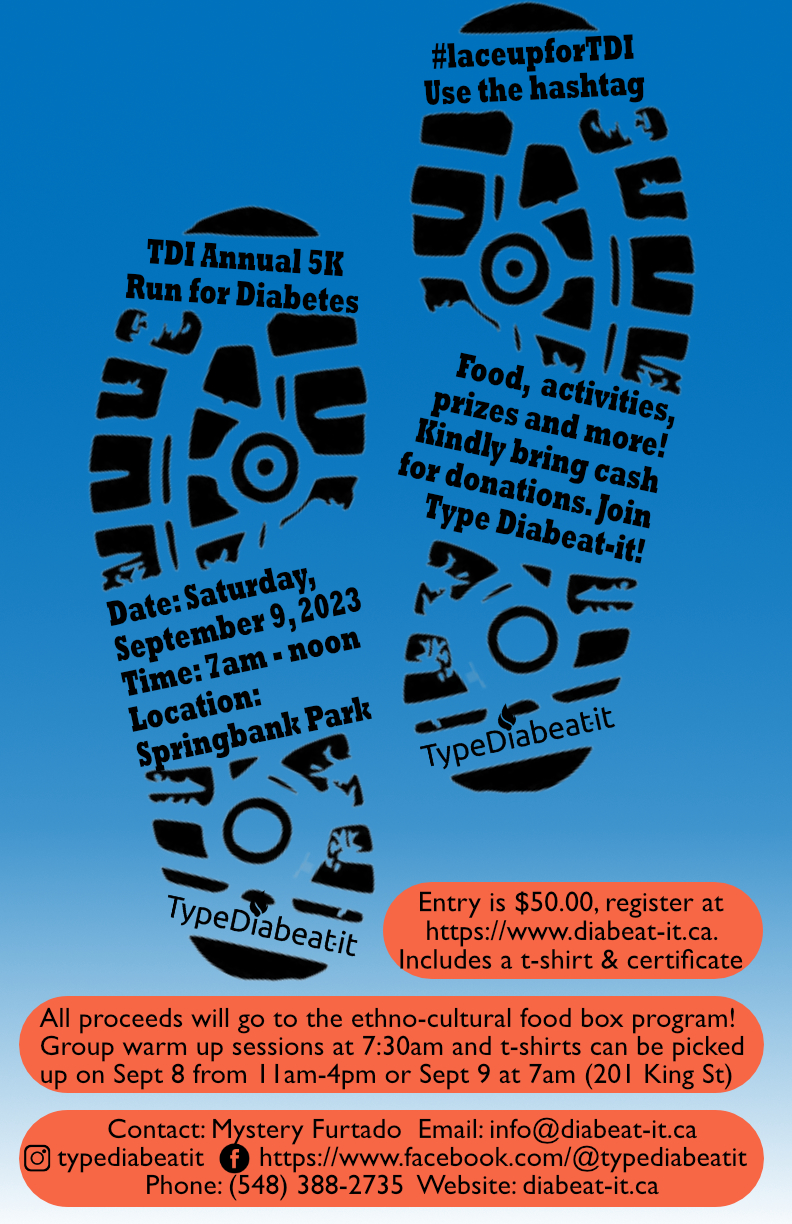 31/122
[Speaker Notes: slamers3_poster.jpg]
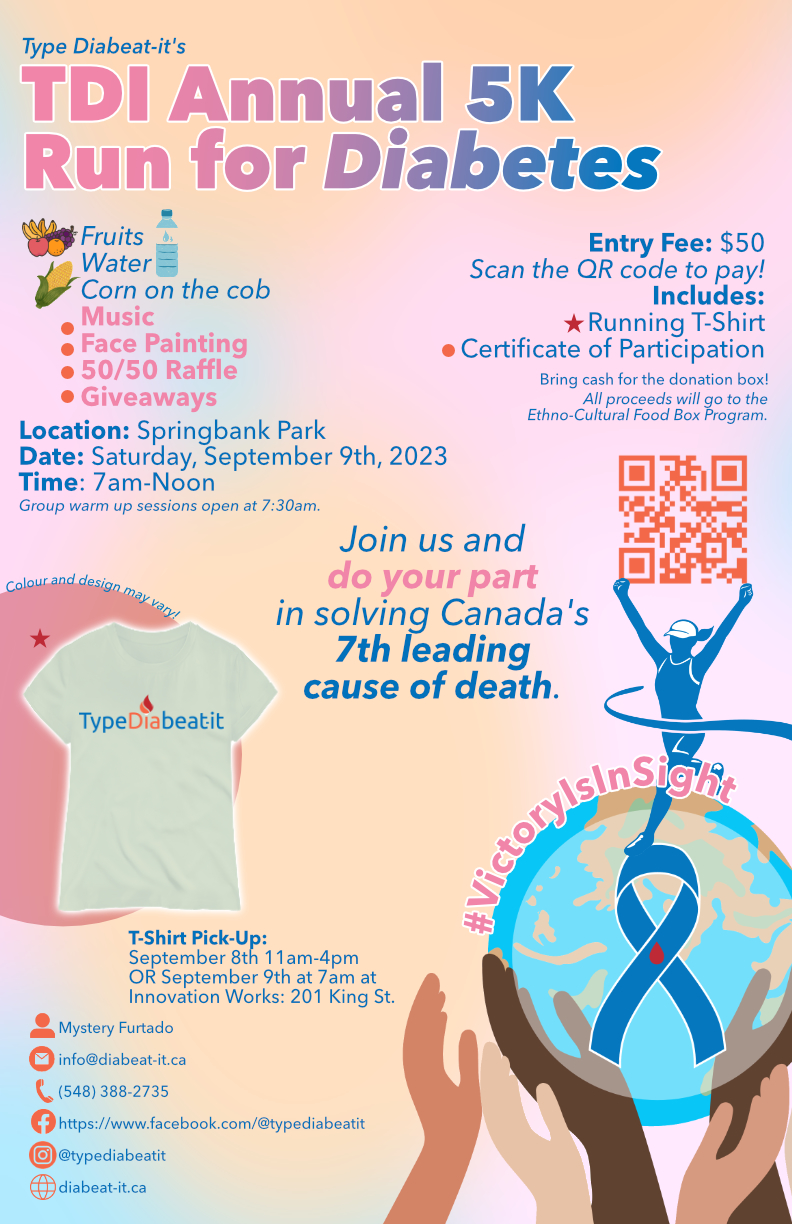 32/122
[Speaker Notes: slakha32_poster.jpg]
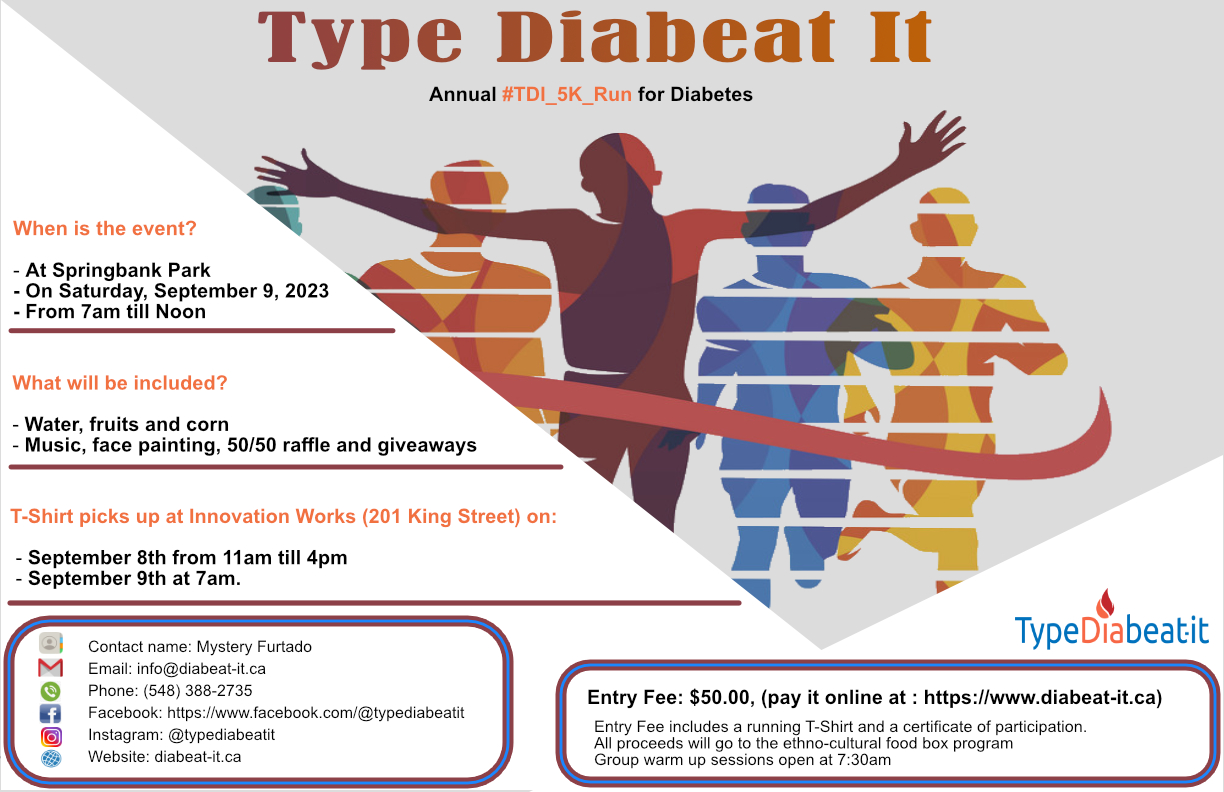 33/122
[Speaker Notes: slahourp_poster.jpg]
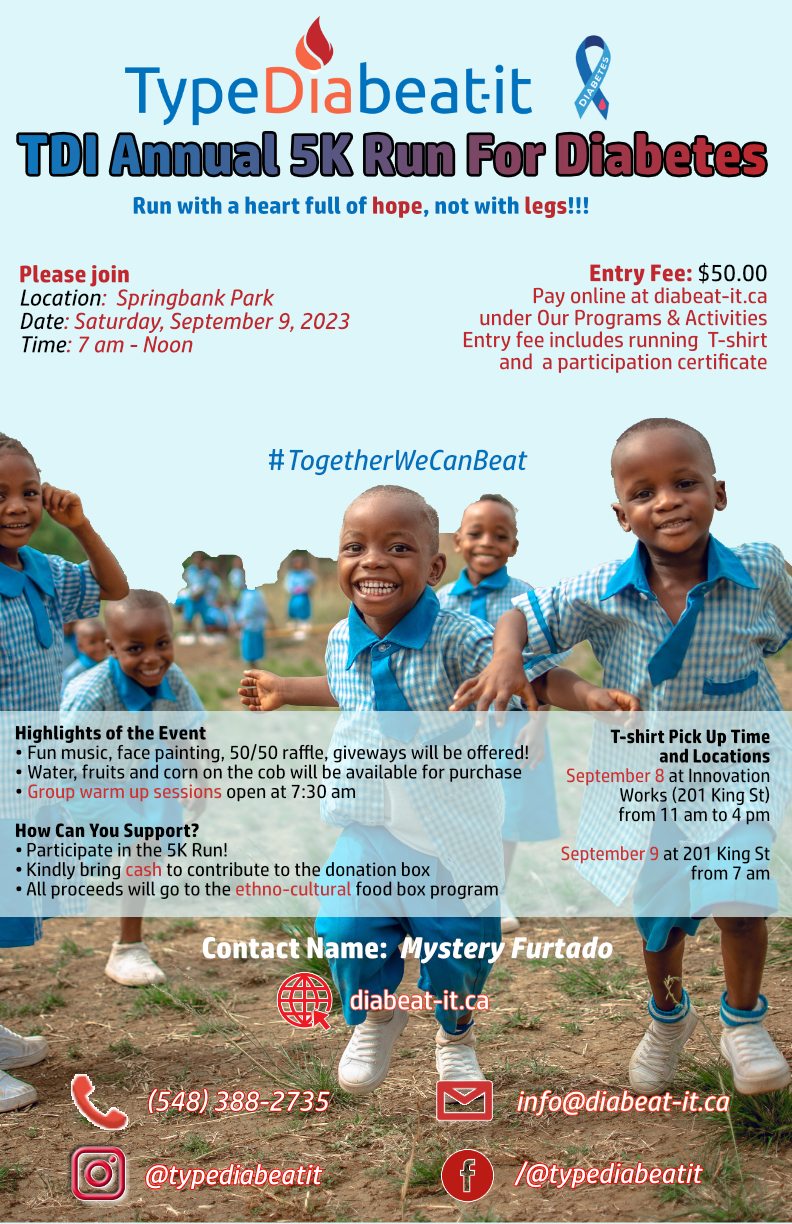 34/122
[Speaker Notes: skullar5_poster.jpg]
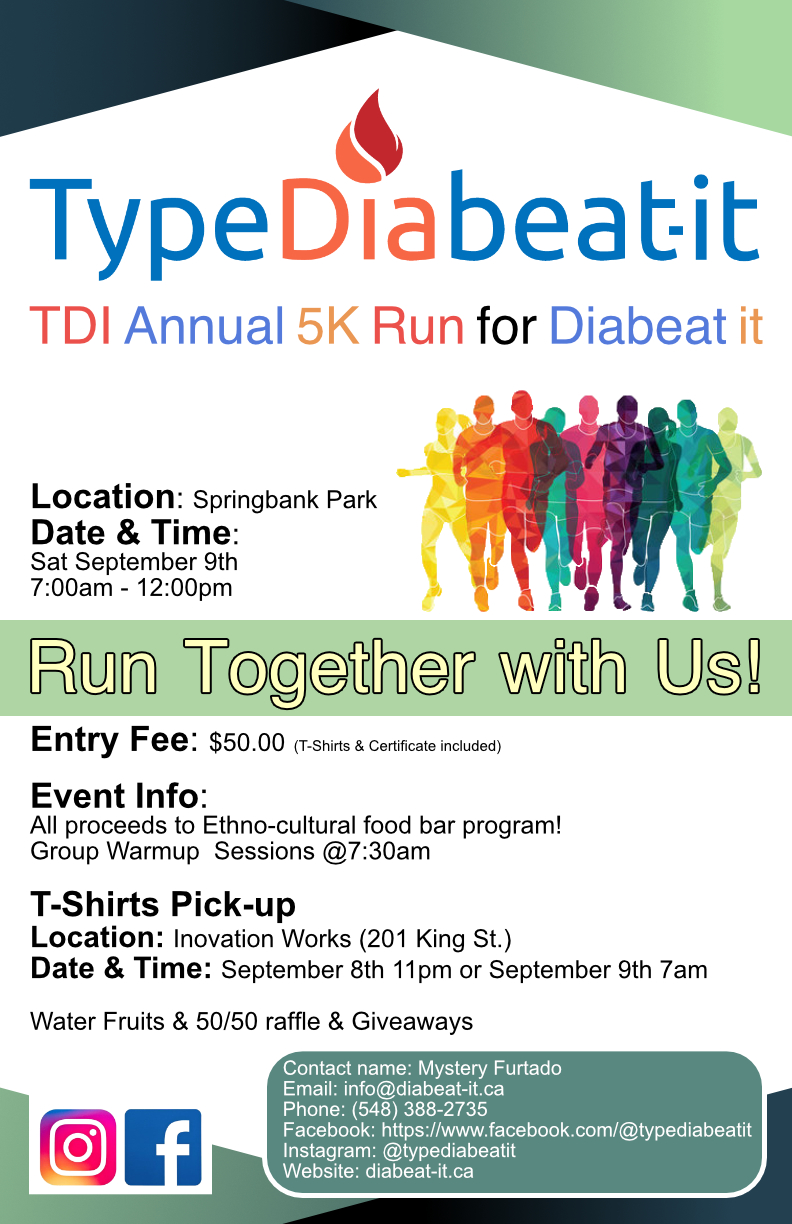 35/122
[Speaker Notes: skim2632_poster.jpg]
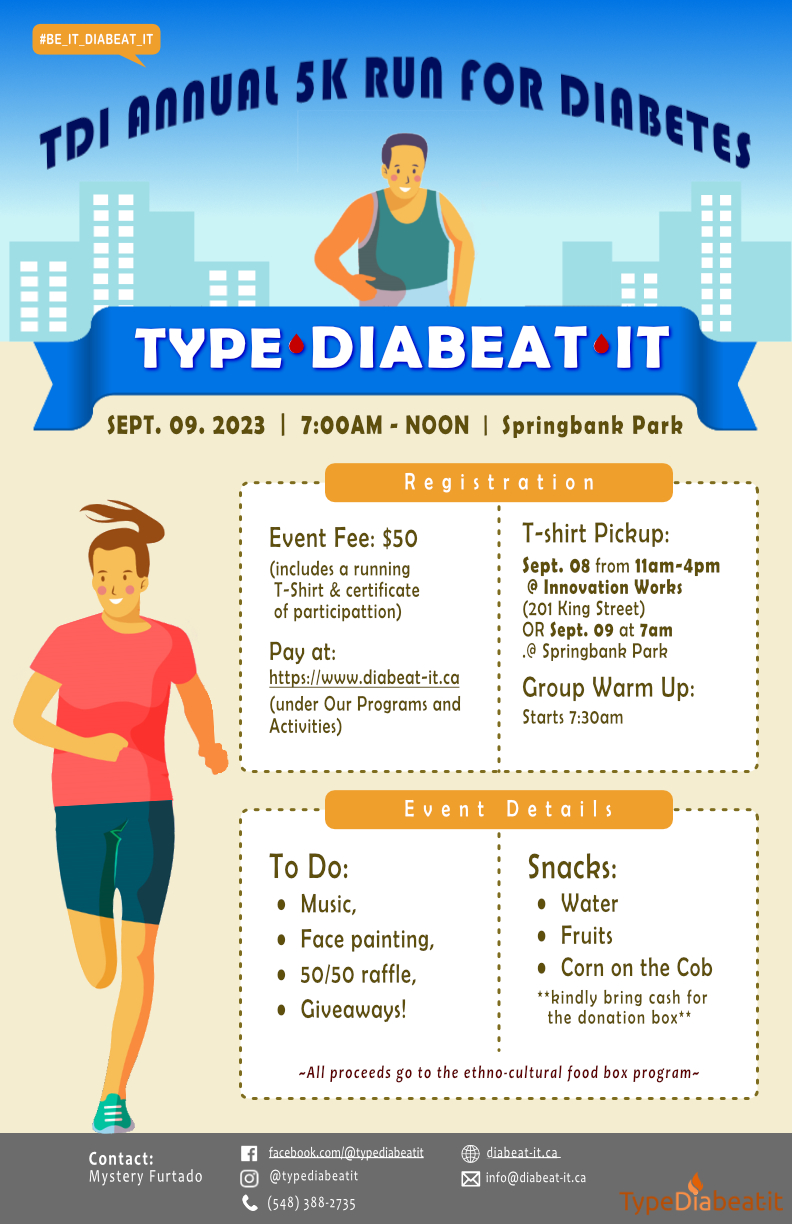 36/122
[Speaker Notes: skim2297_poster.jpg]
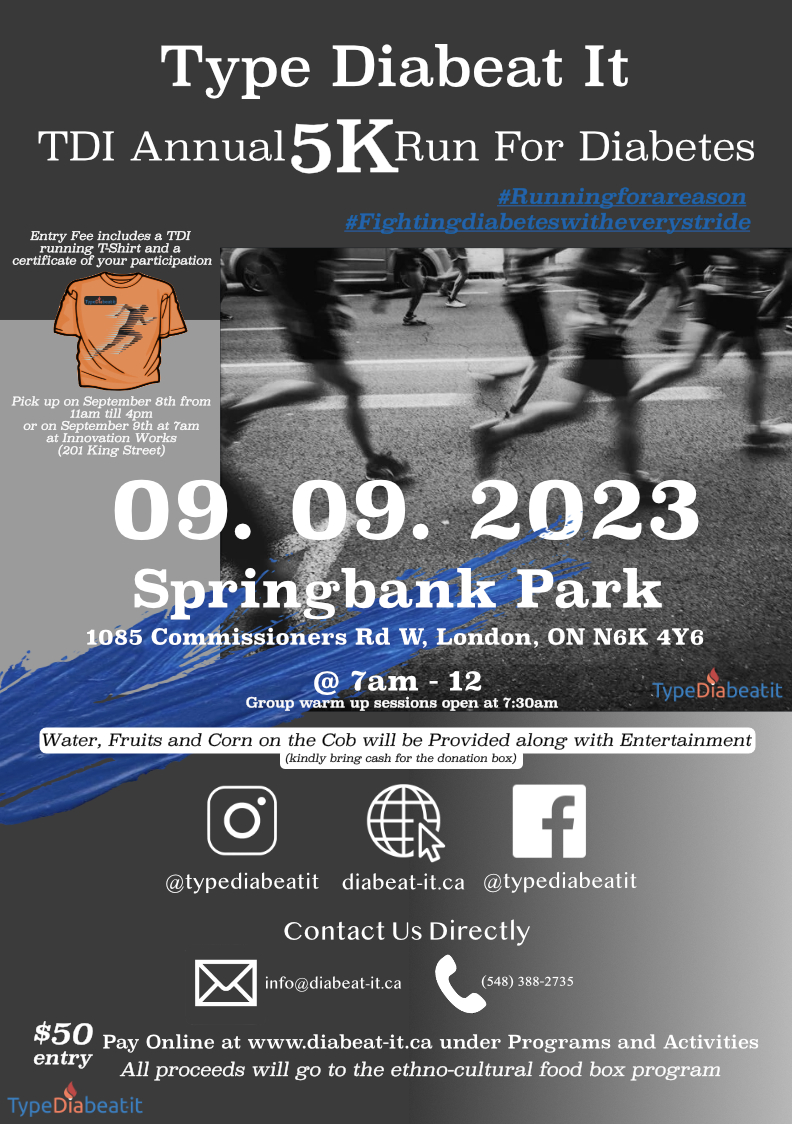 37/122
[Speaker Notes: skaufma7_poster.jpg]
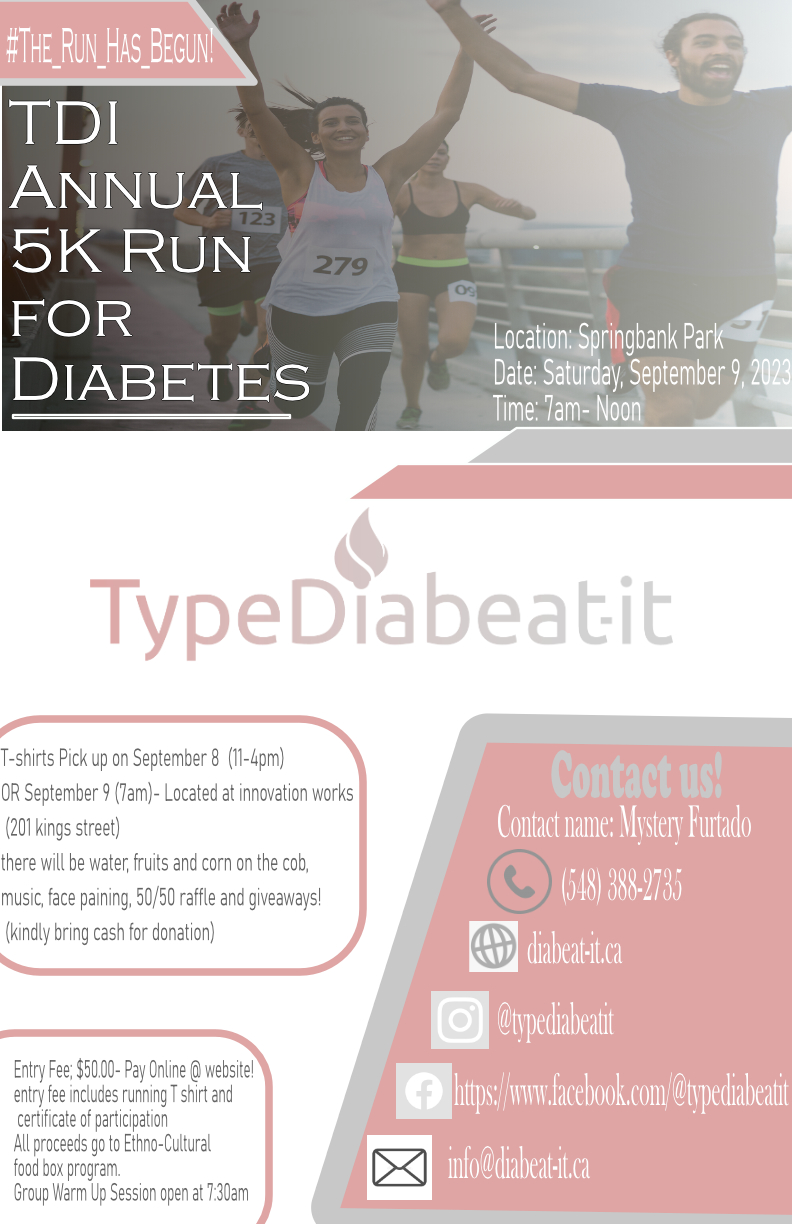 38/122
[Speaker Notes: skapoo29_poster.jpg]
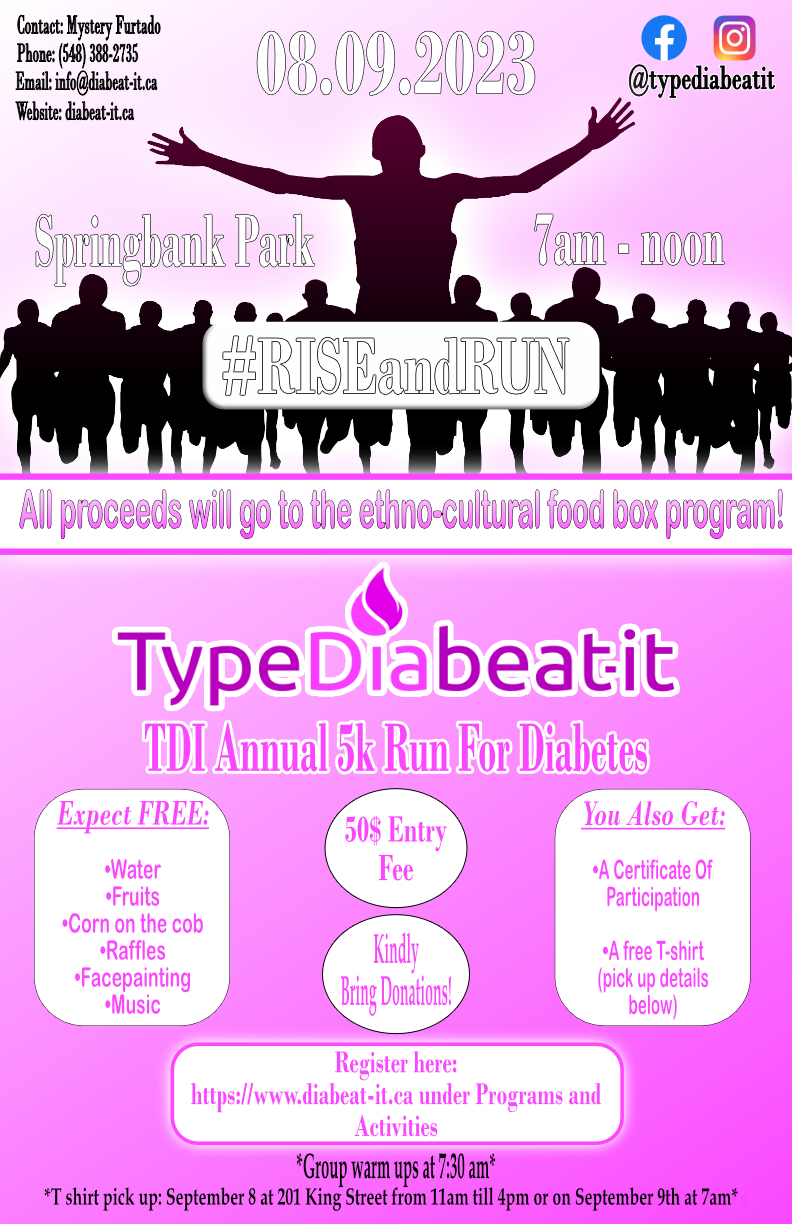 39/122
[Speaker Notes: skamrany_poster.jpg]
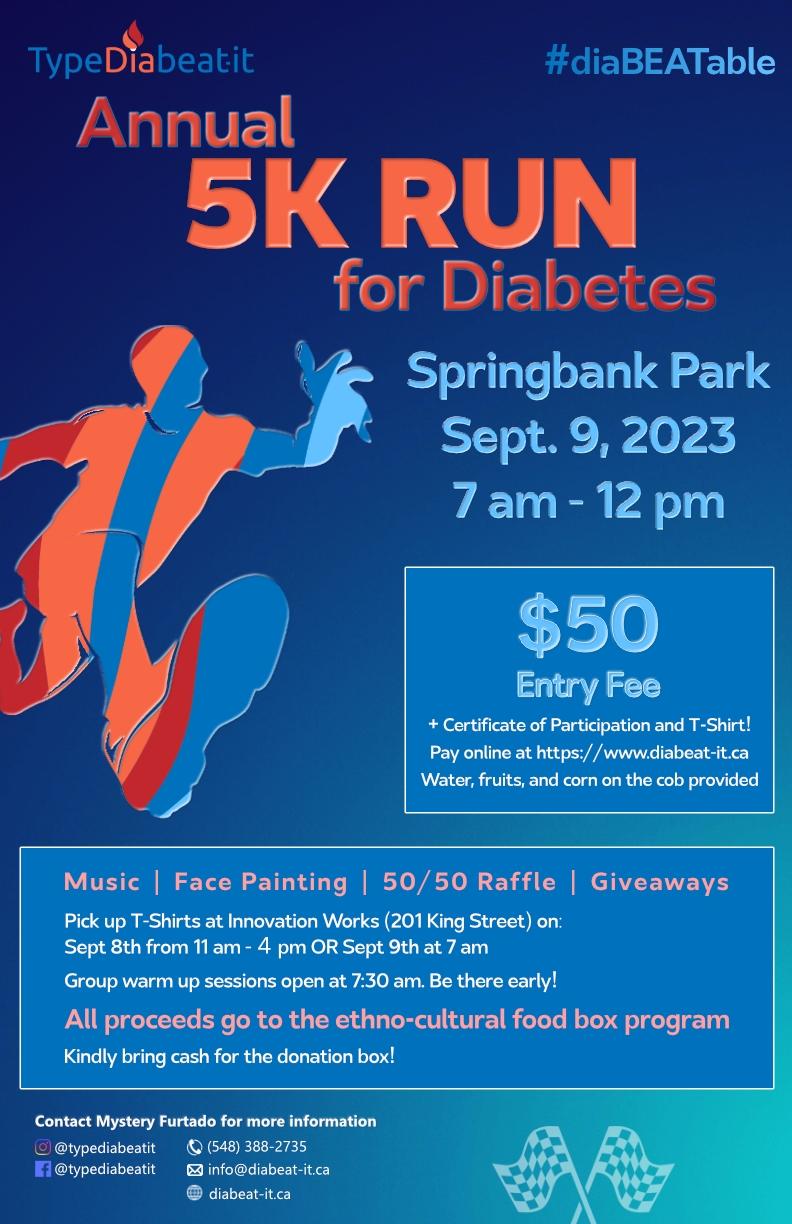 40/122
[Speaker Notes: sirtiza_poster.jpg]
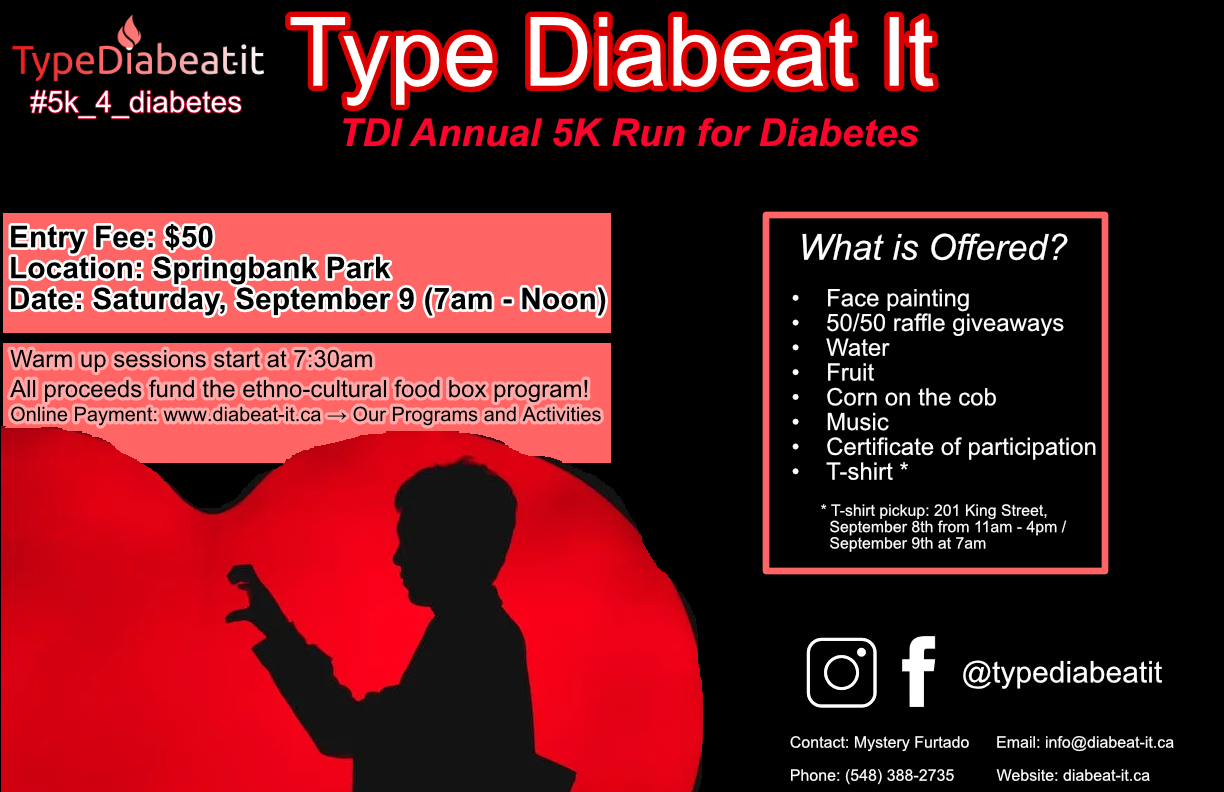 41/122
[Speaker Notes: shong329_poster.jpg]
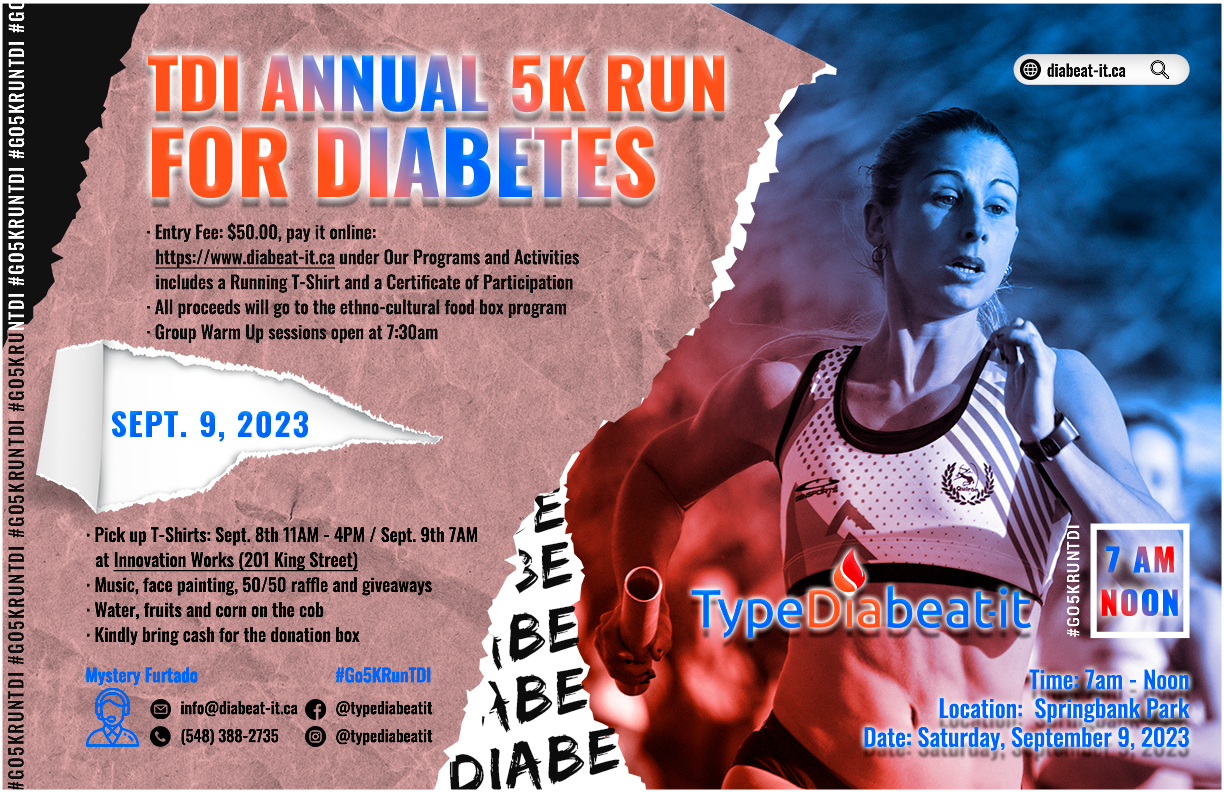 42/122
[Speaker Notes: rliu576_poster.jpg]
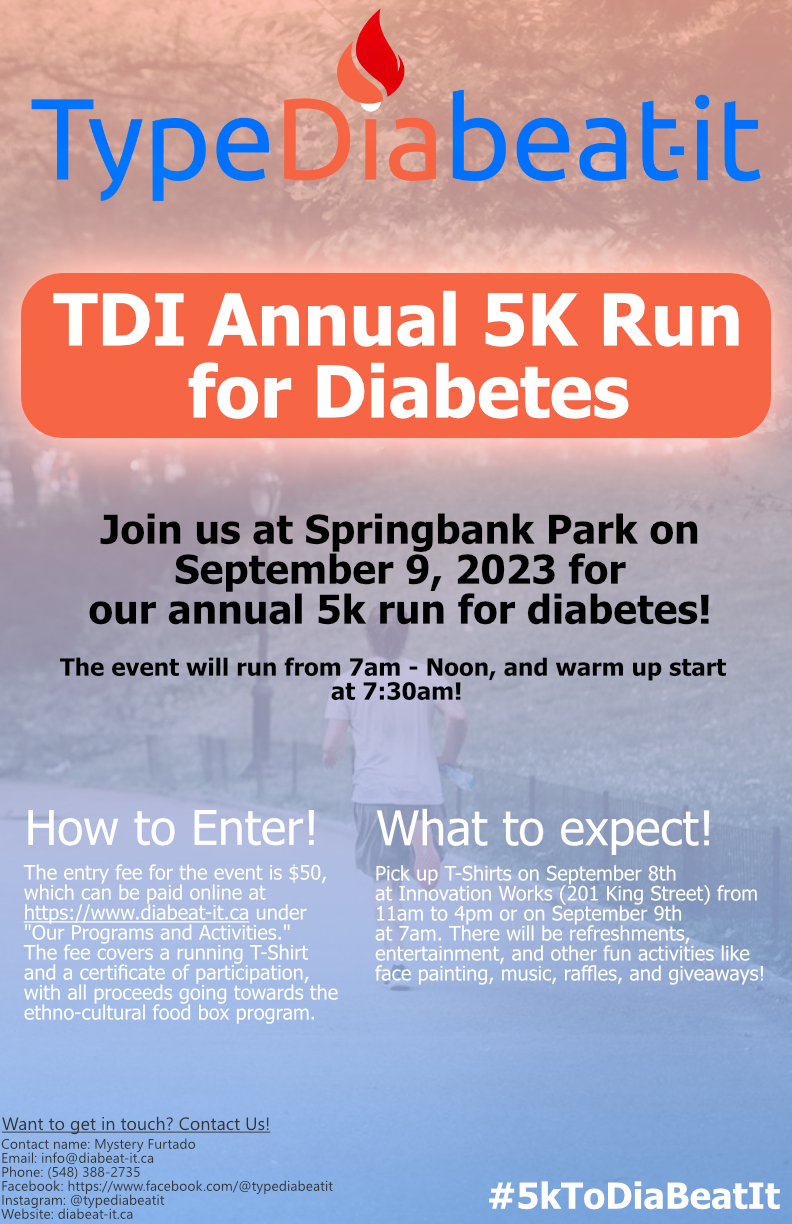 43/122
[Speaker Notes: rlin89_poster.jpg]
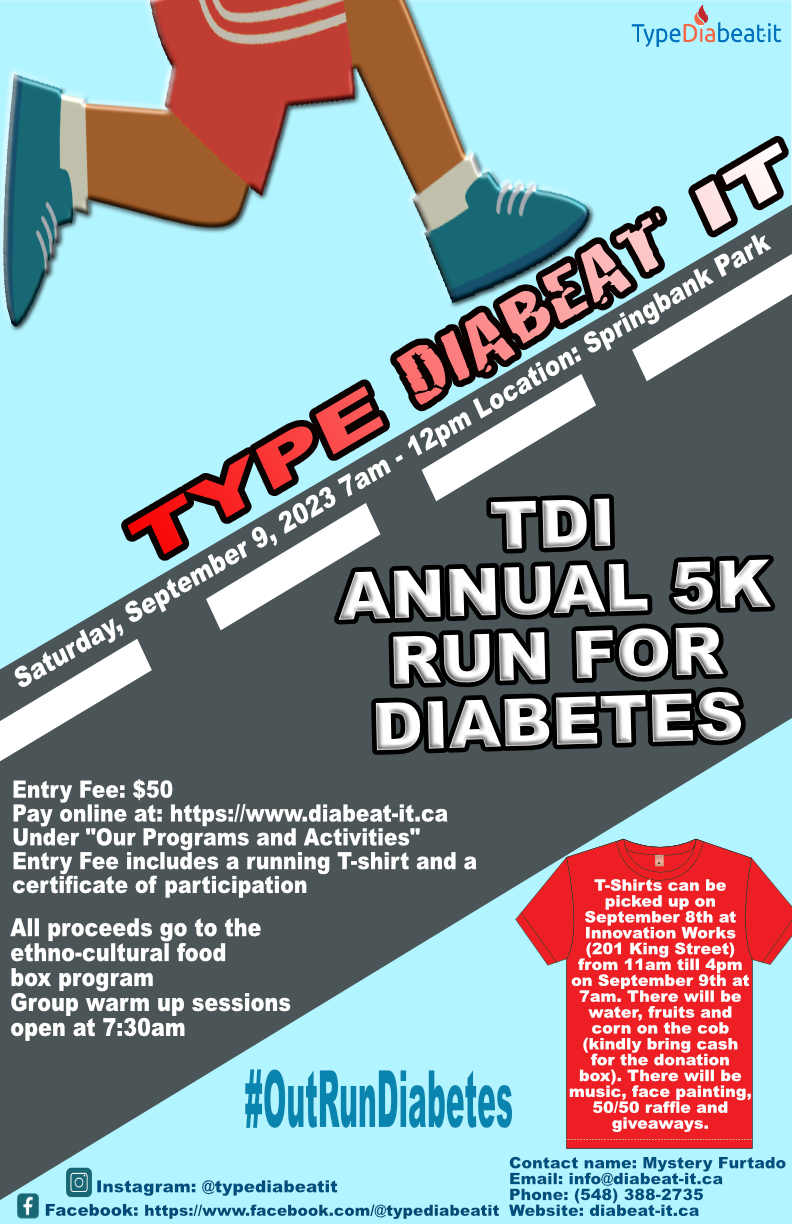 44/122
[Speaker Notes: rlevy45_poster.jpg]
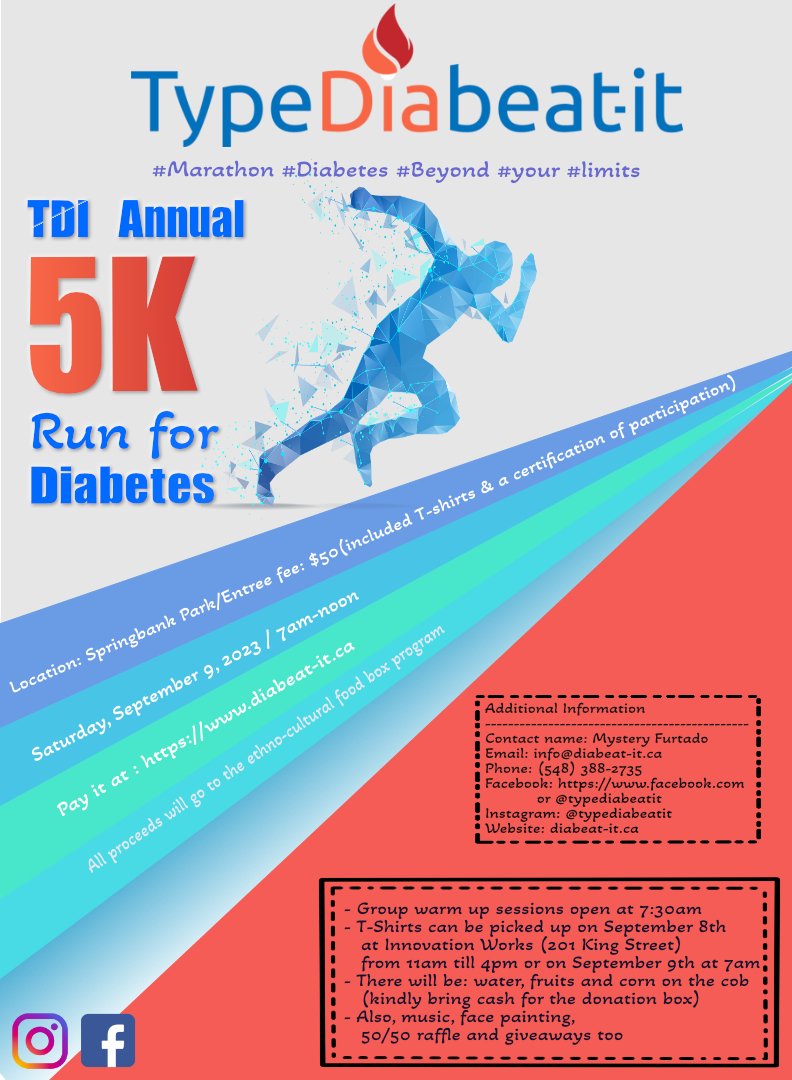 45/122
[Speaker Notes: rkwon2_poster.jpg]
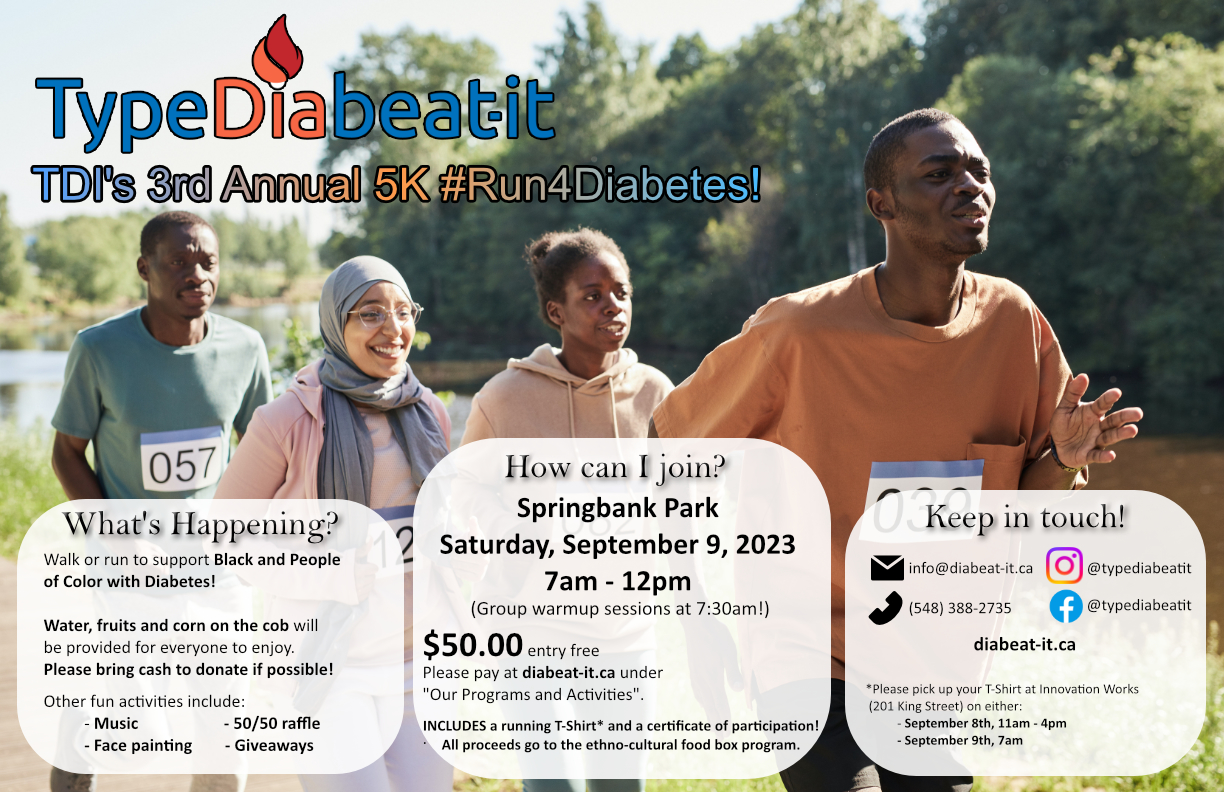 46/122
[Speaker Notes: rkhandk_poster.jpg]
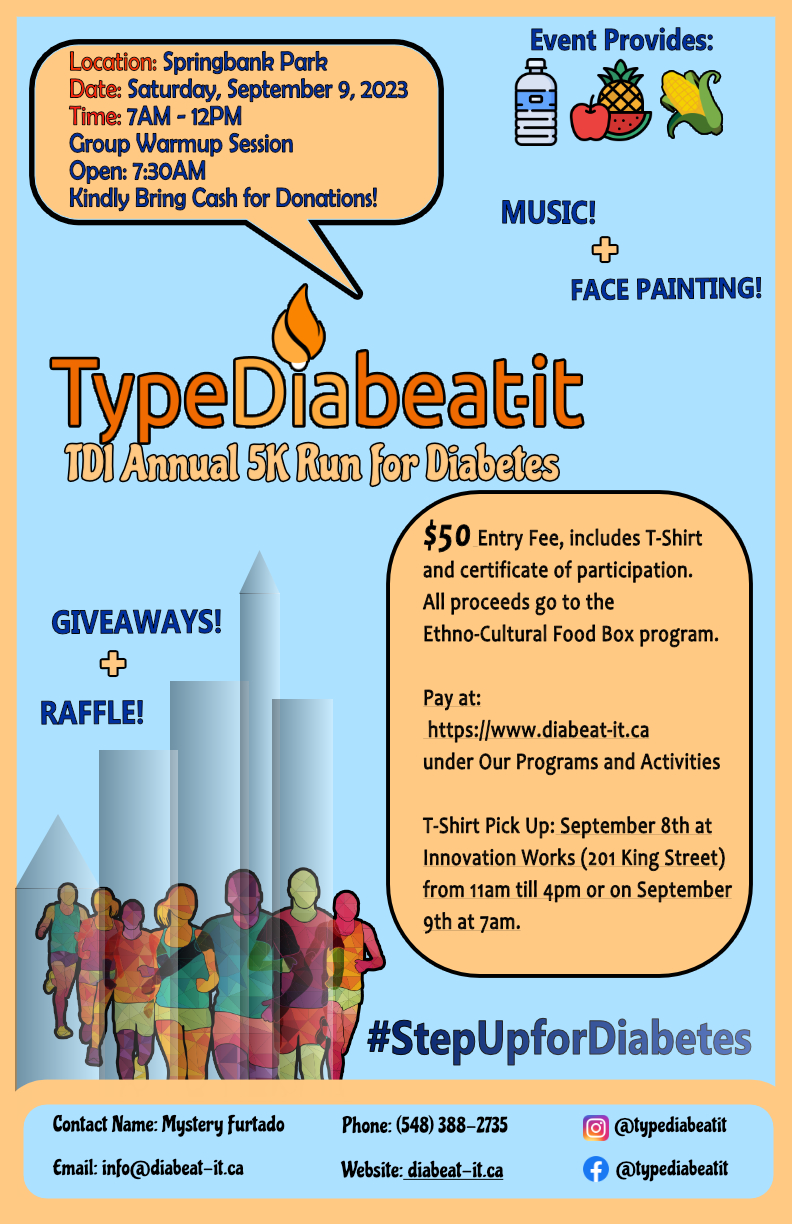 47/122
[Speaker Notes: riyer7_poster.jpg]
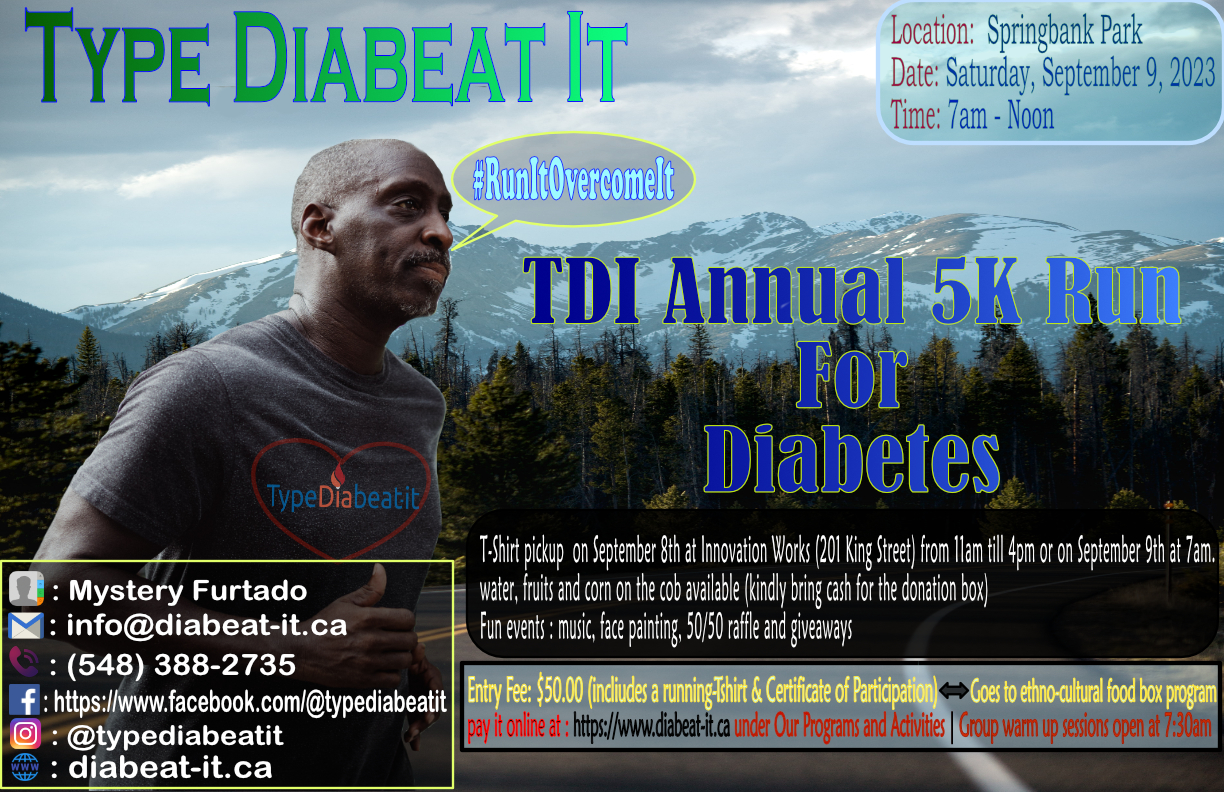 48/122
[Speaker Notes: pkathiri_poster.jpg]
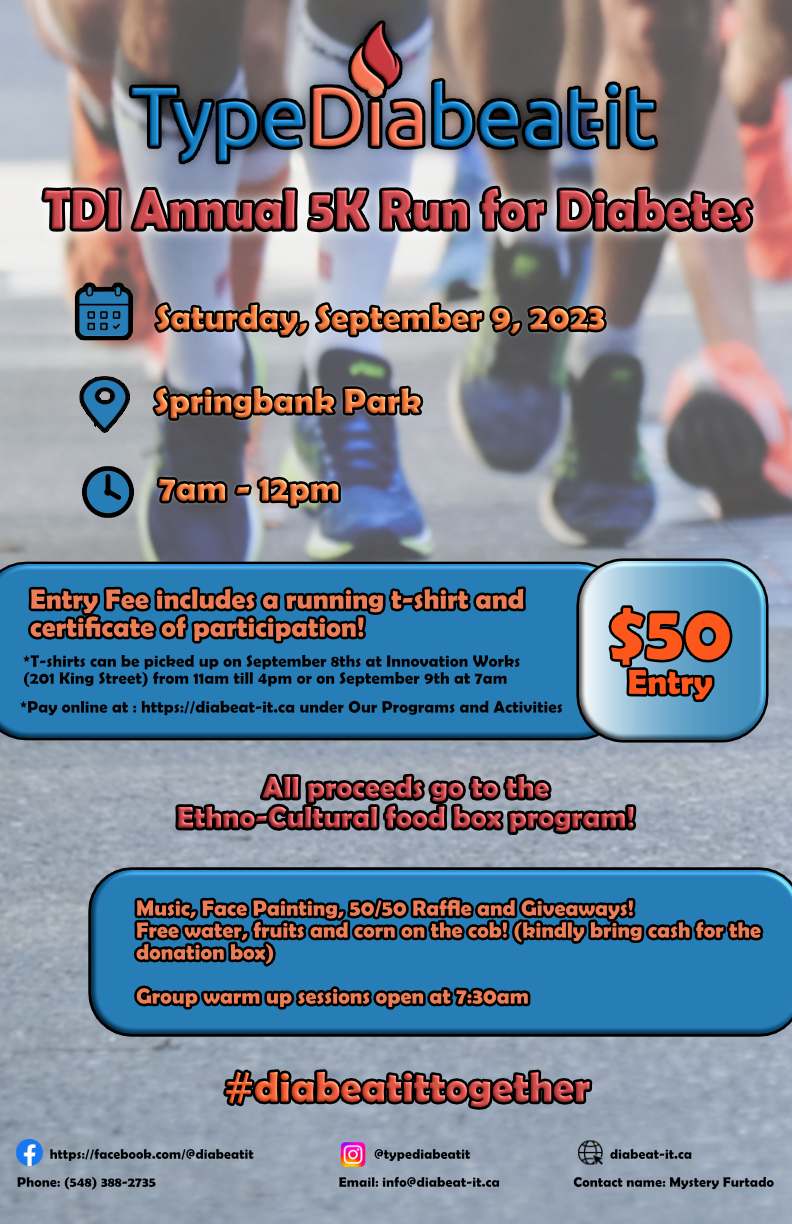 49/122
[Speaker Notes: ohwang_poster.jpg]
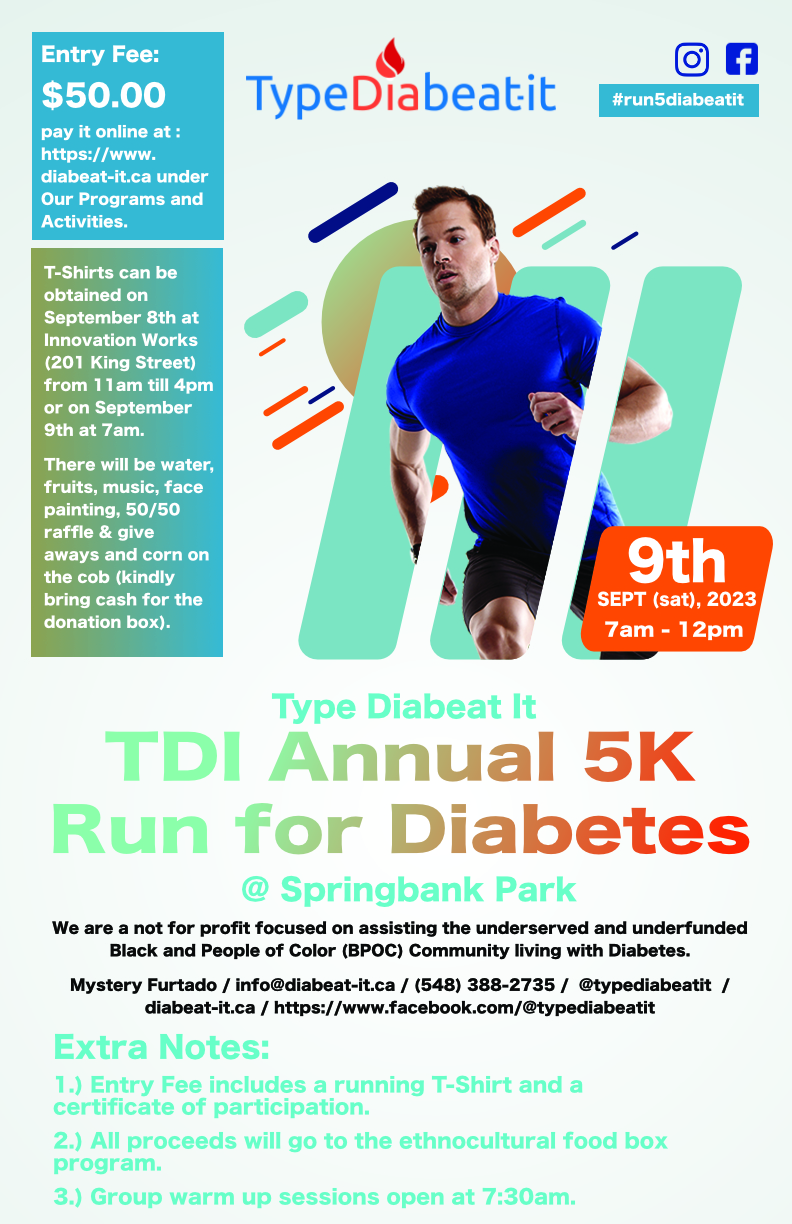 50/122
[Speaker Notes: nlakha5_poster.jpg]
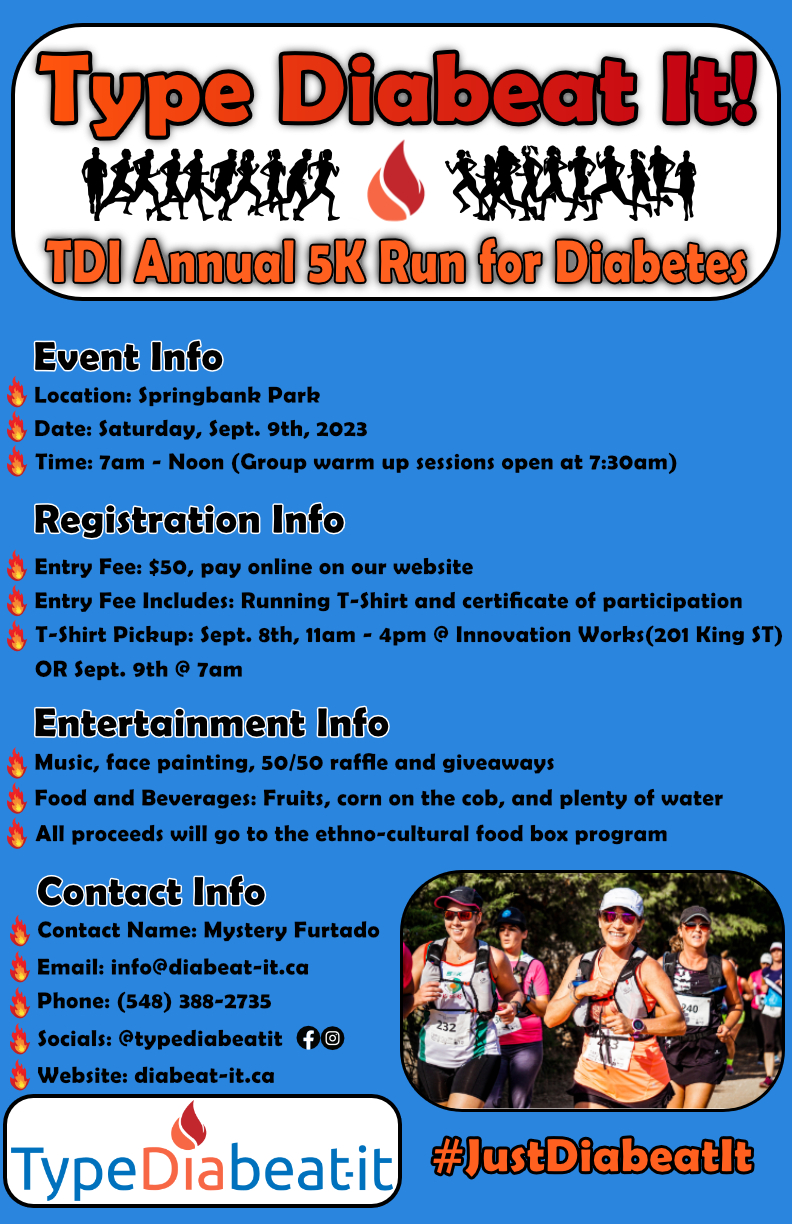 51/122
[Speaker Notes: ninfanti_poster.jpg]
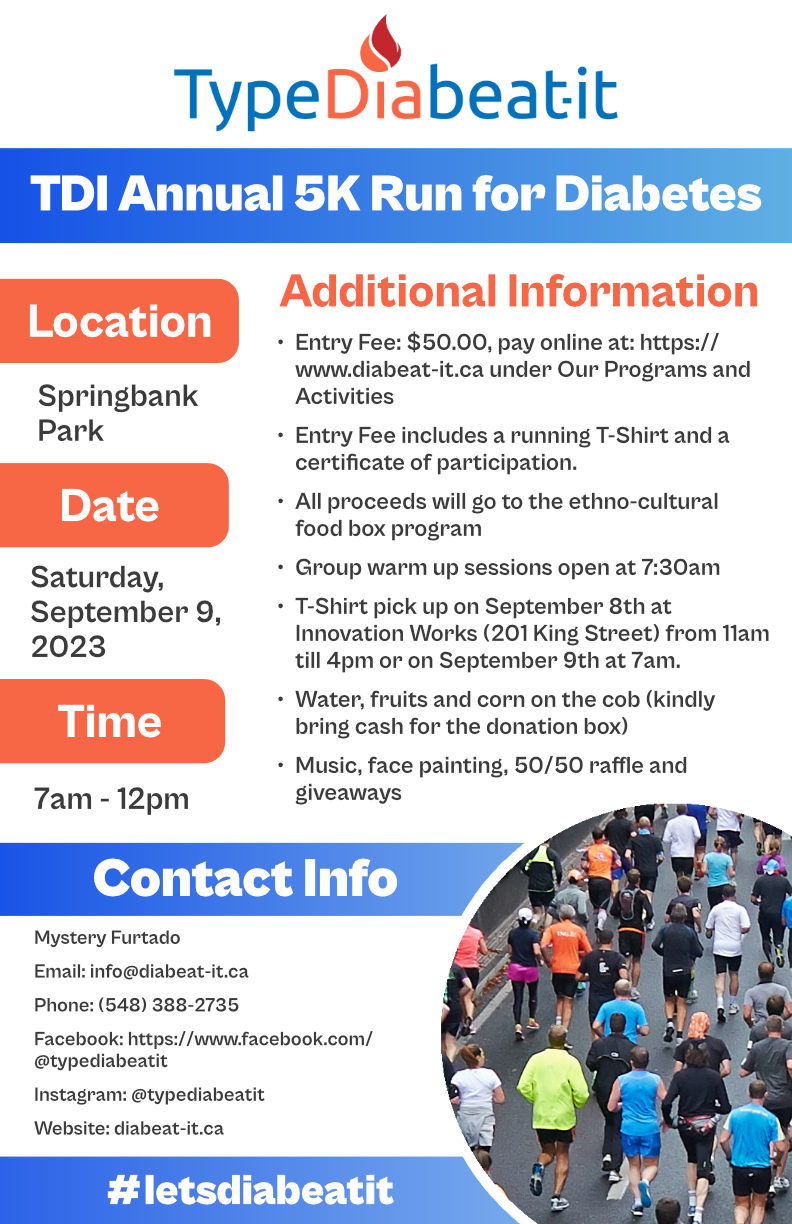 52/122
[Speaker Notes: mlogan27_poster.jpg]
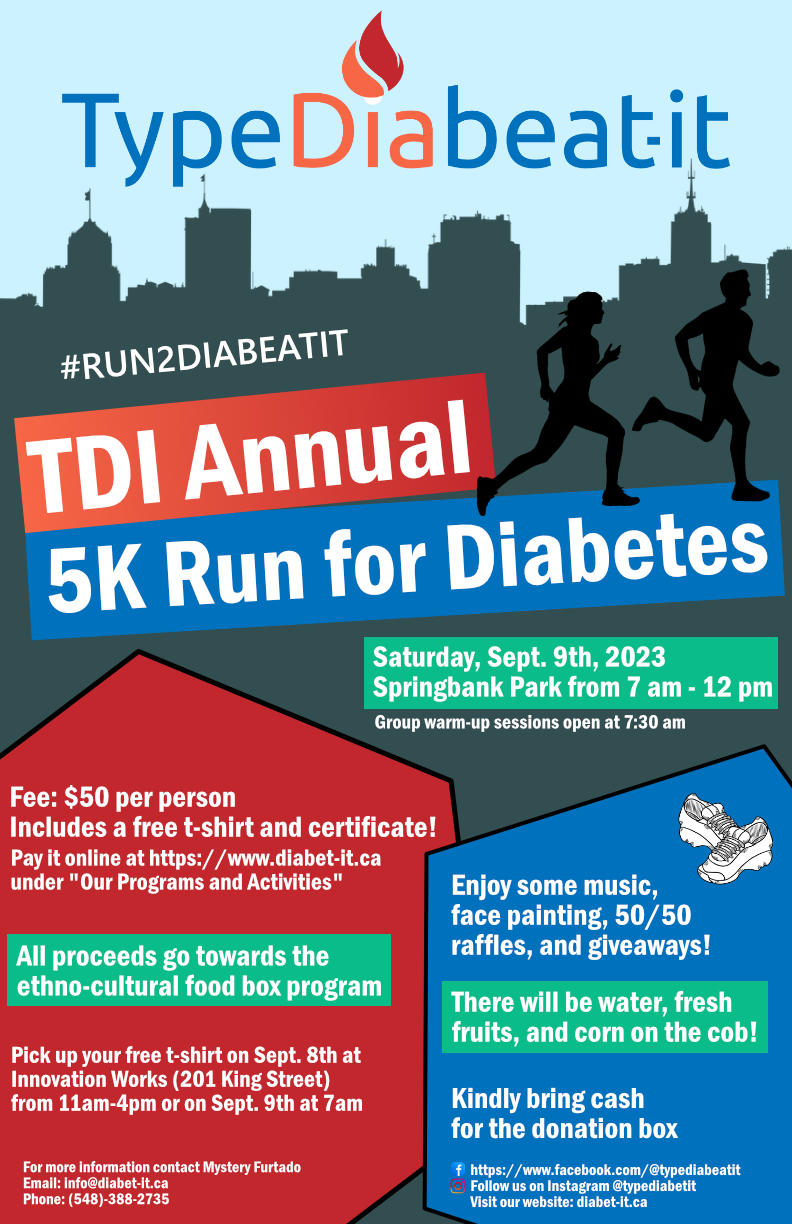 53/122
[Speaker Notes: mlit_poster.jpg]
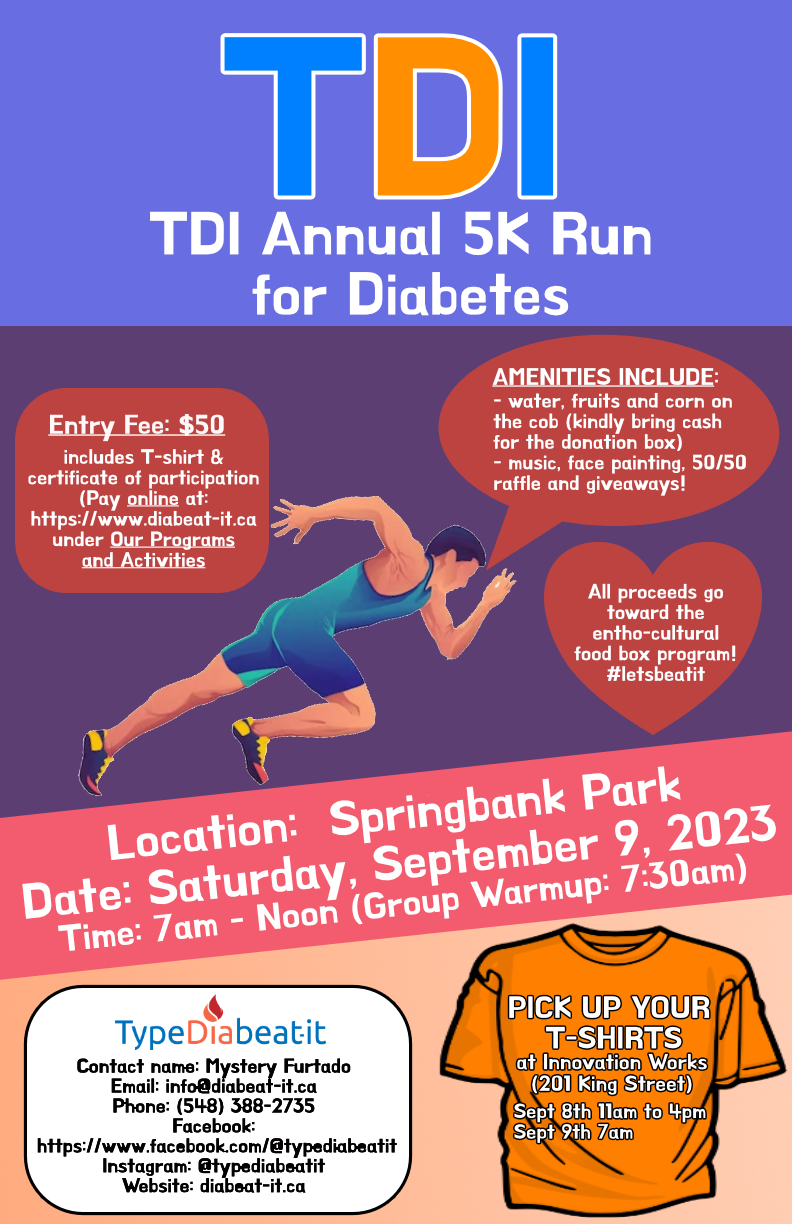 54/122
[Speaker Notes: mleun93_poster.jpg]
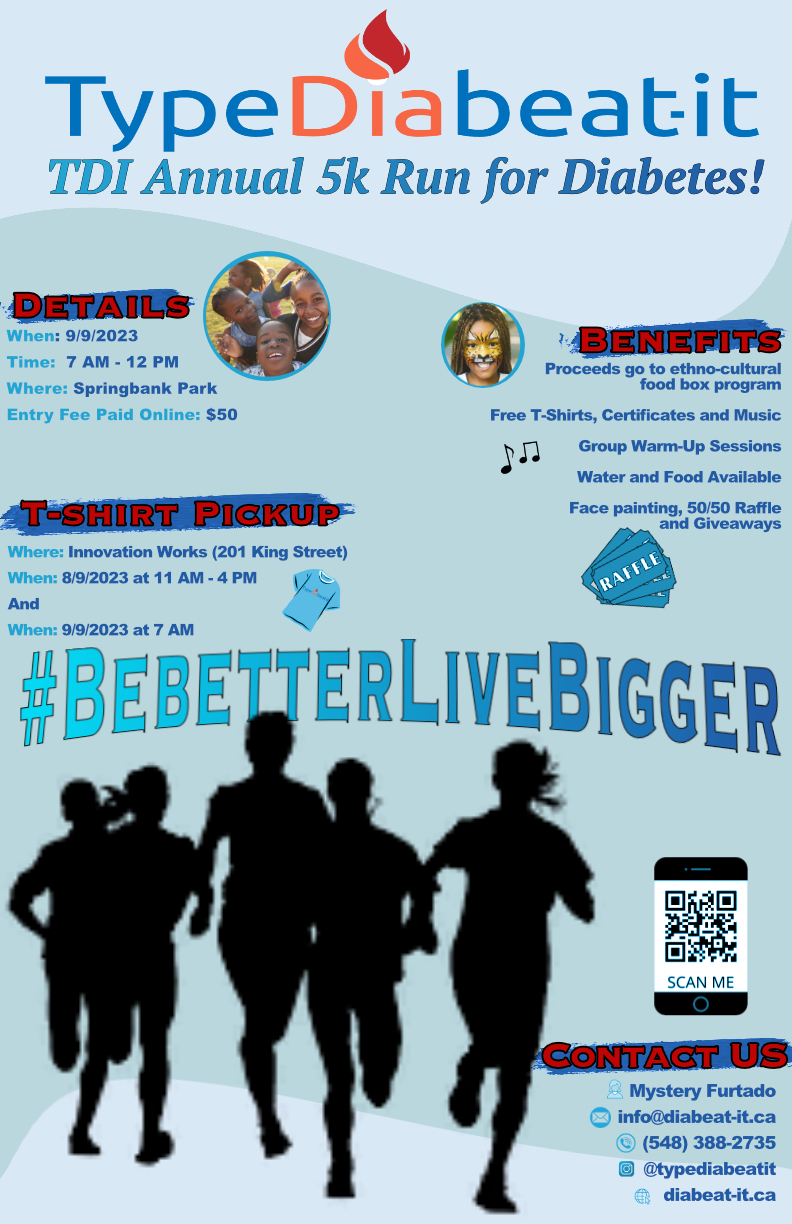 55/122
[Speaker Notes: mlesli9_poster.jpg]
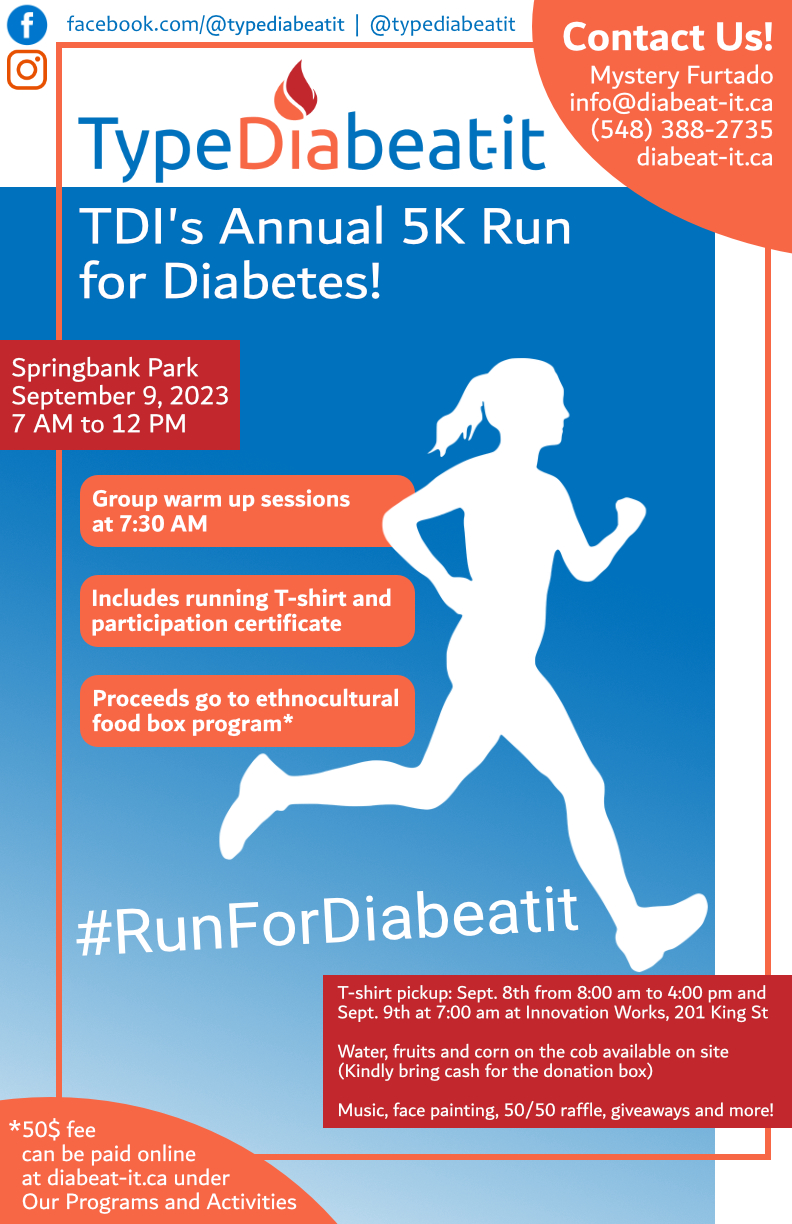 56/122
[Speaker Notes: mlavoie8_poster.jpg]
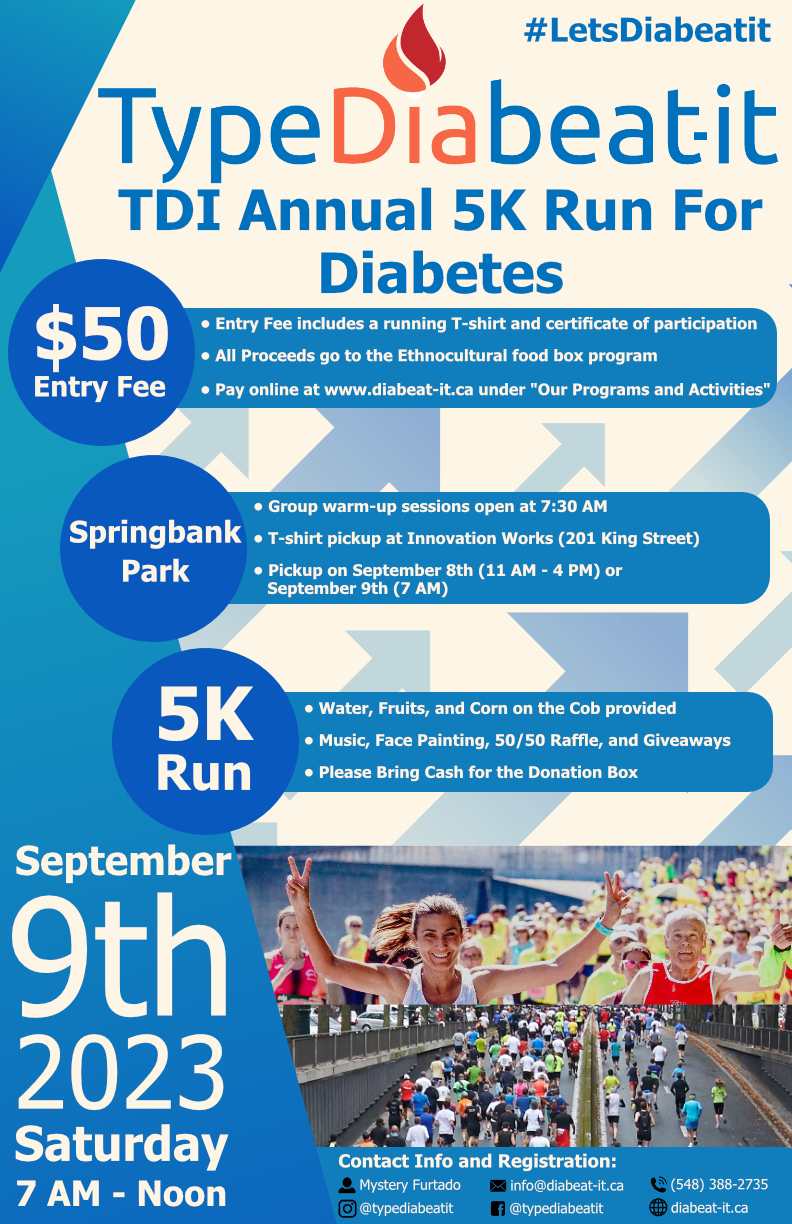 57/122
[Speaker Notes: mko28_poster.jpg]
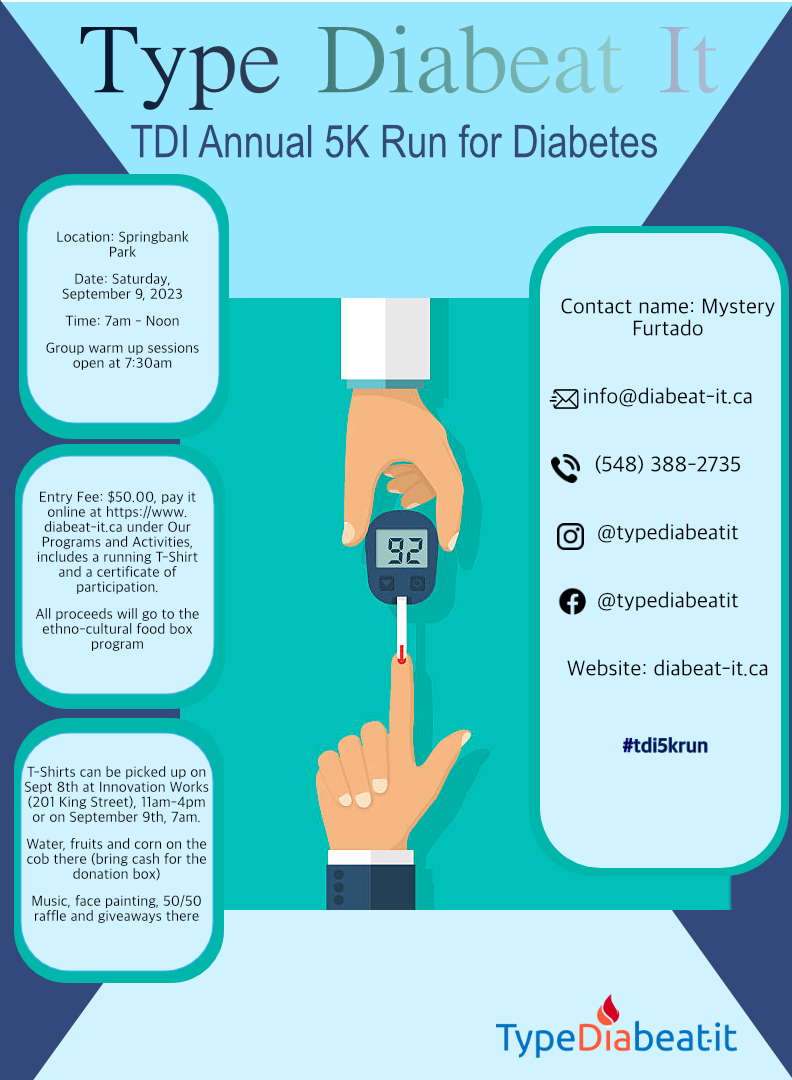 58/122
[Speaker Notes: mkingst9_poster.jpg]
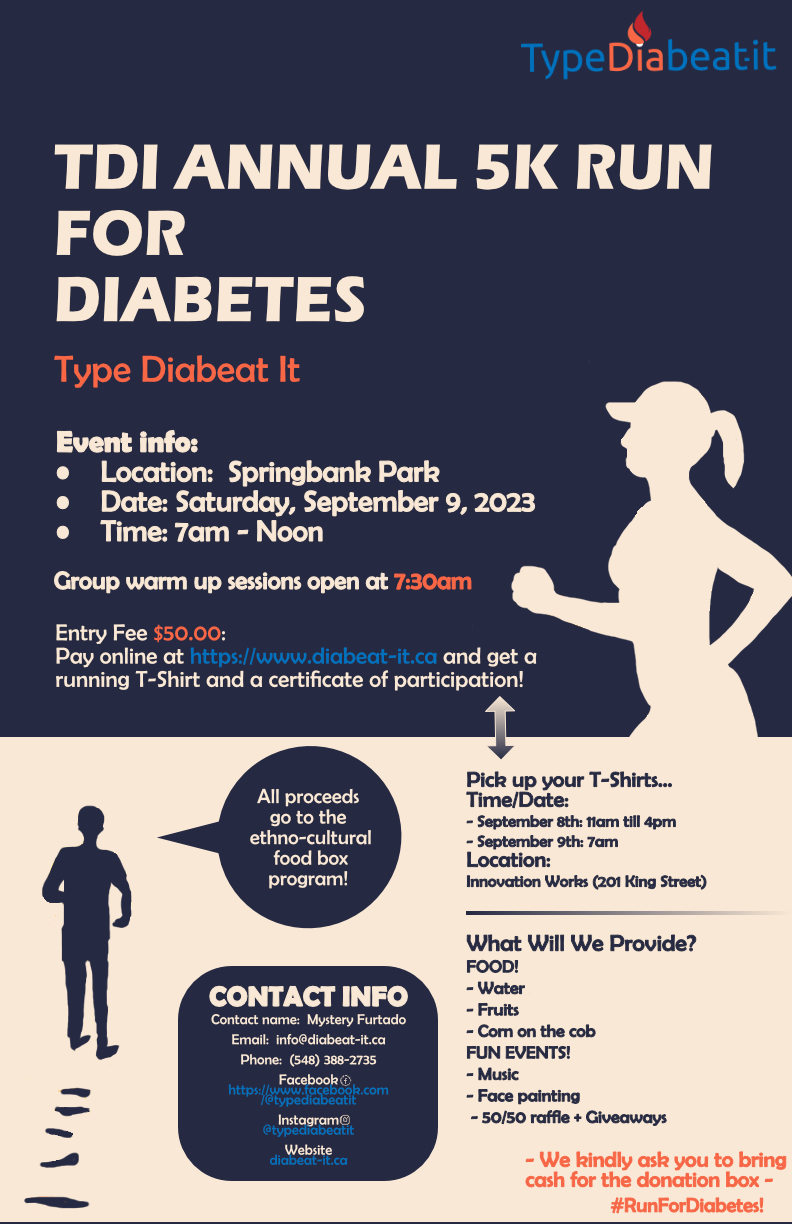 59/122
[Speaker Notes: mkha339_poster.jpg]
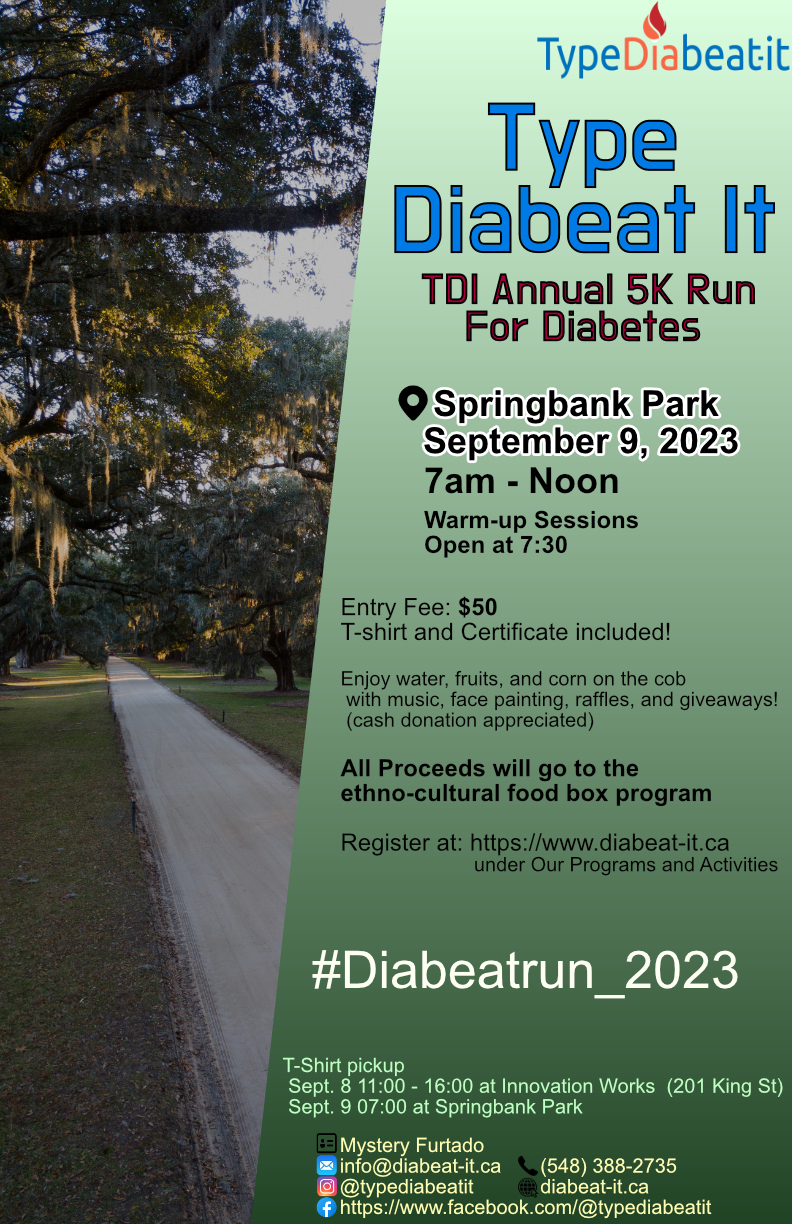 60/122
[Speaker Notes: mjeon8_poster.jpg]
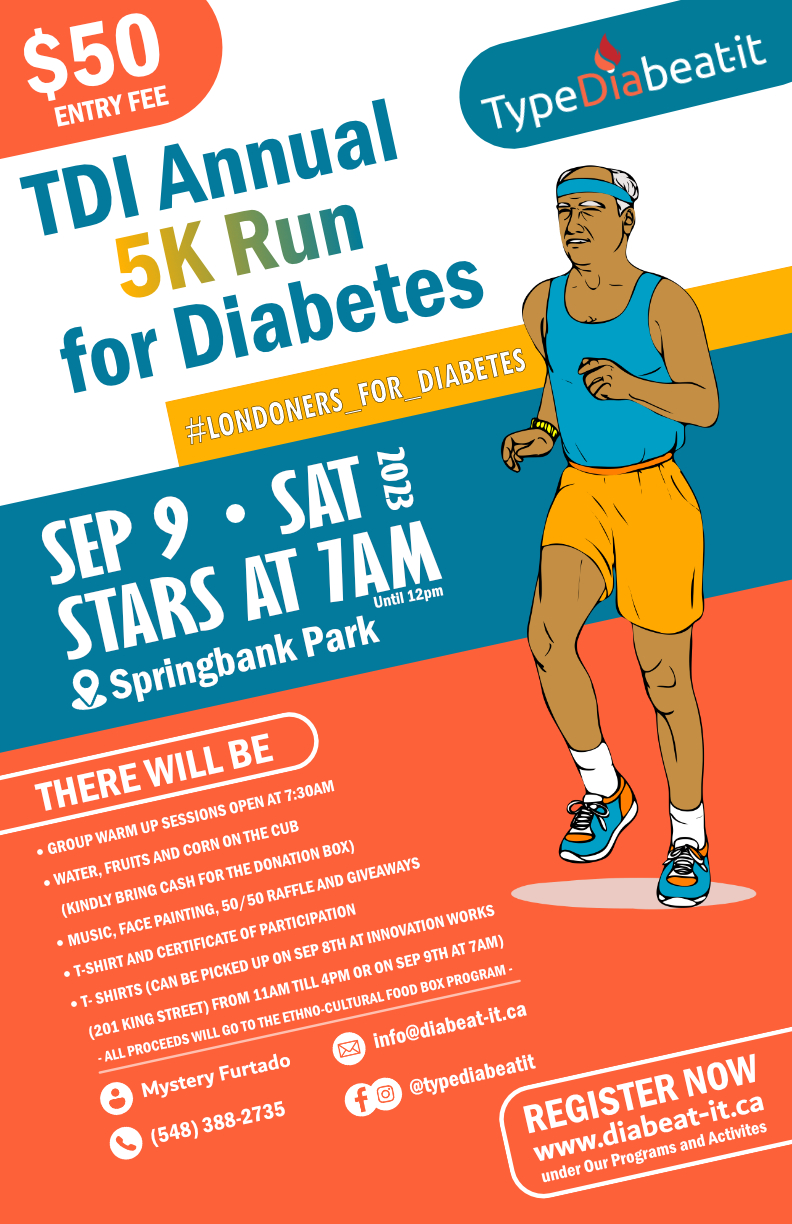 61/122
[Speaker Notes: midris6_poster.jpg]
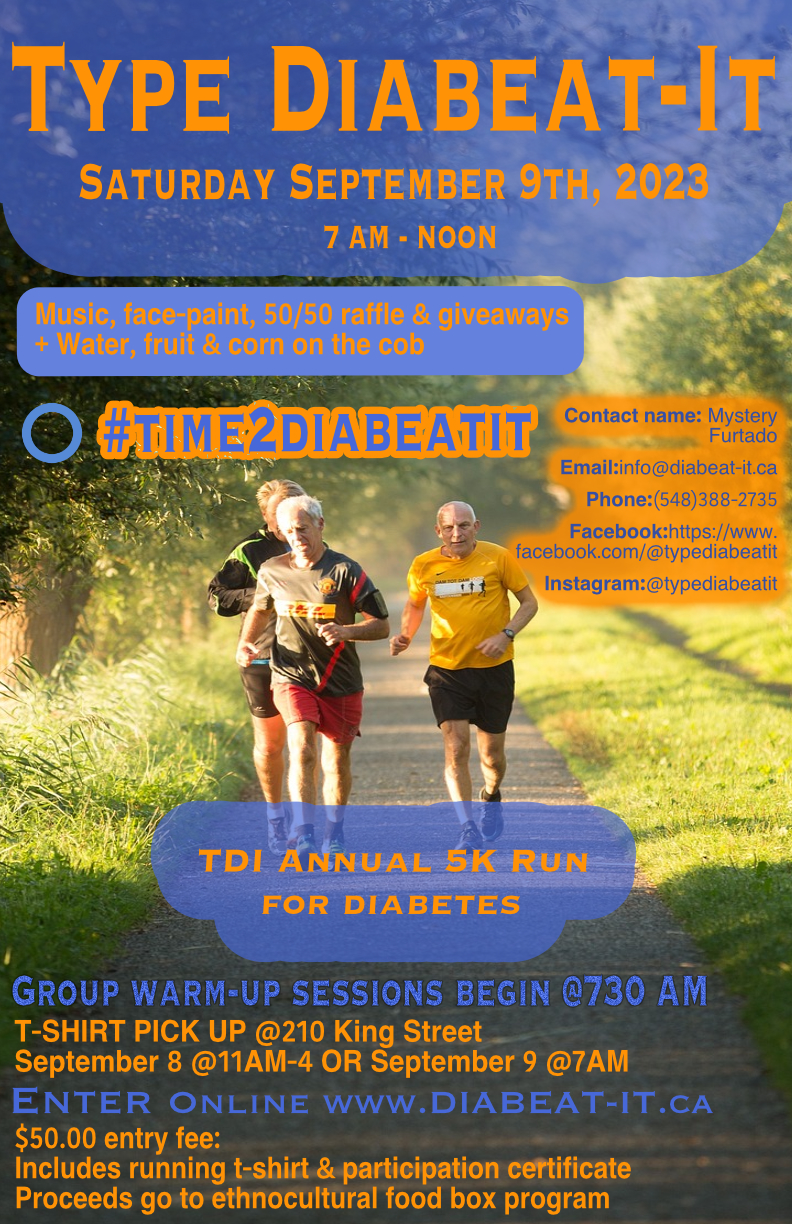 62/122
[Speaker Notes: ljanicij_poster.jpg]
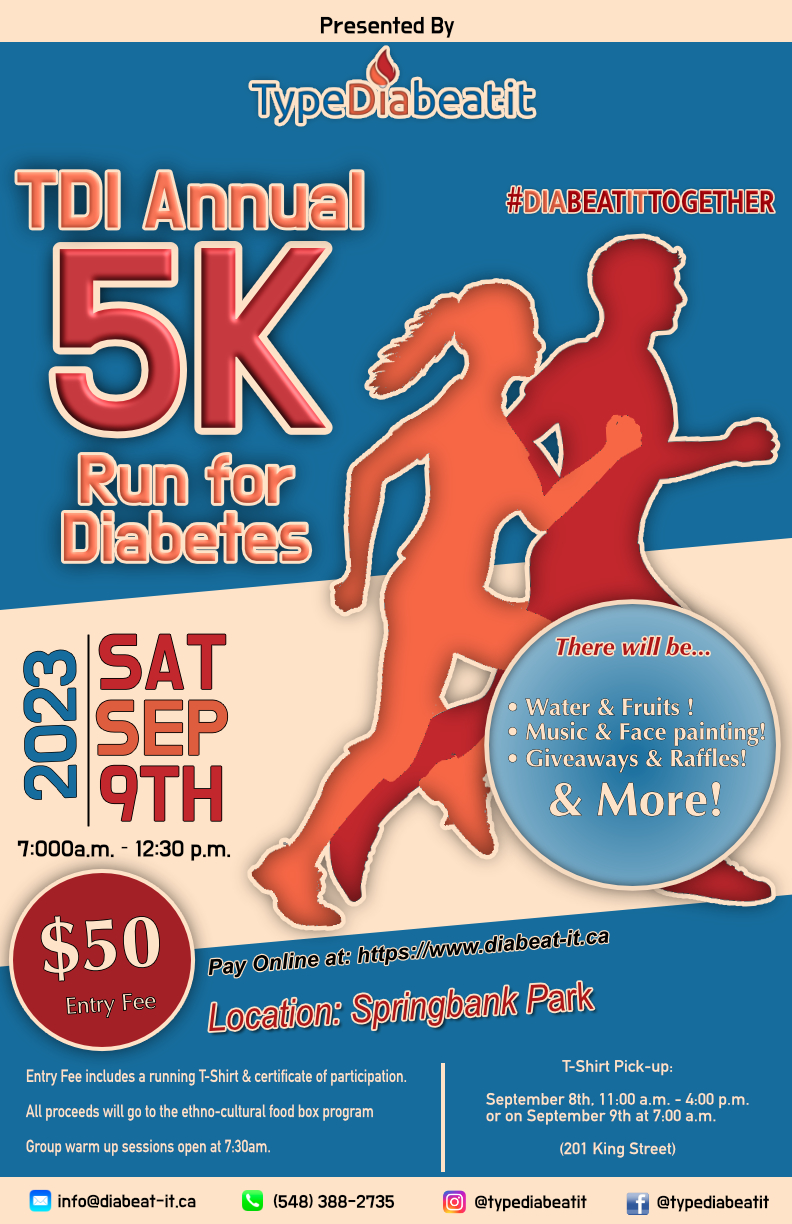 63/122
[Speaker Notes: kjohn386_poster.jpg]
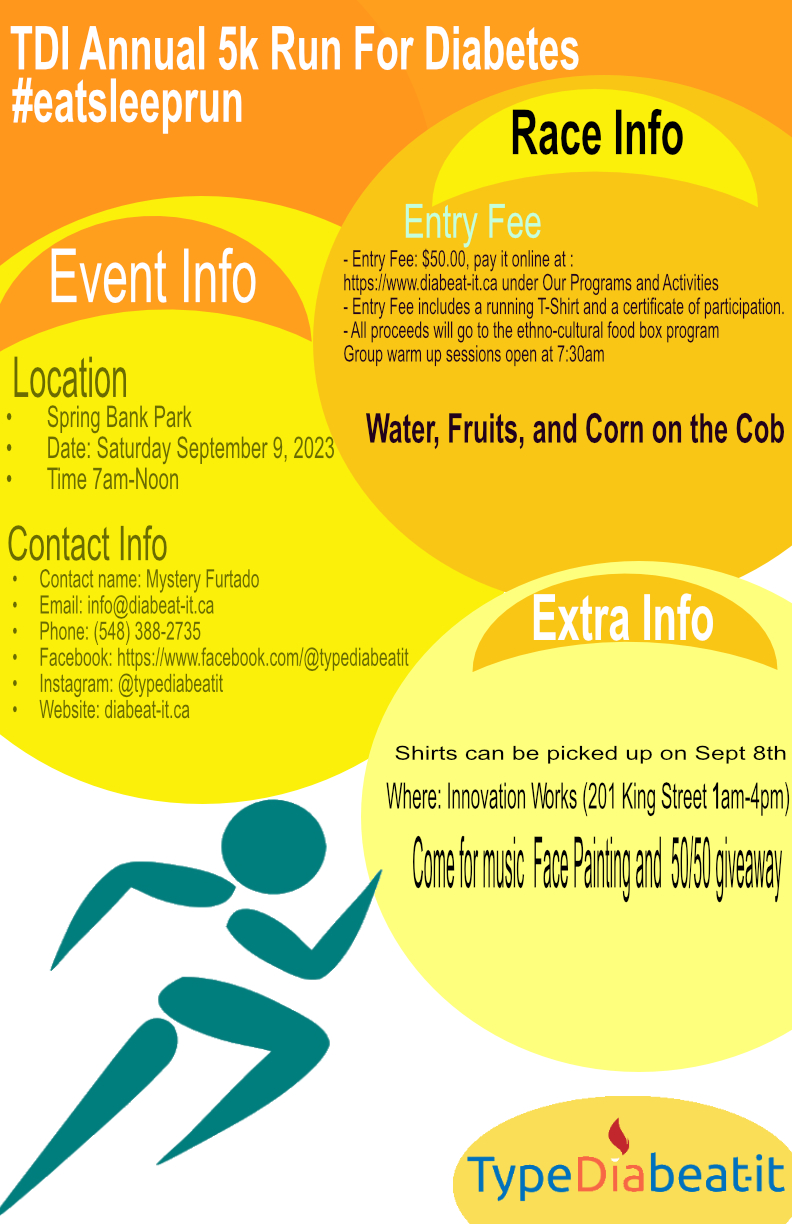 64/122
[Speaker Notes: kjohn383_poster.jpg]
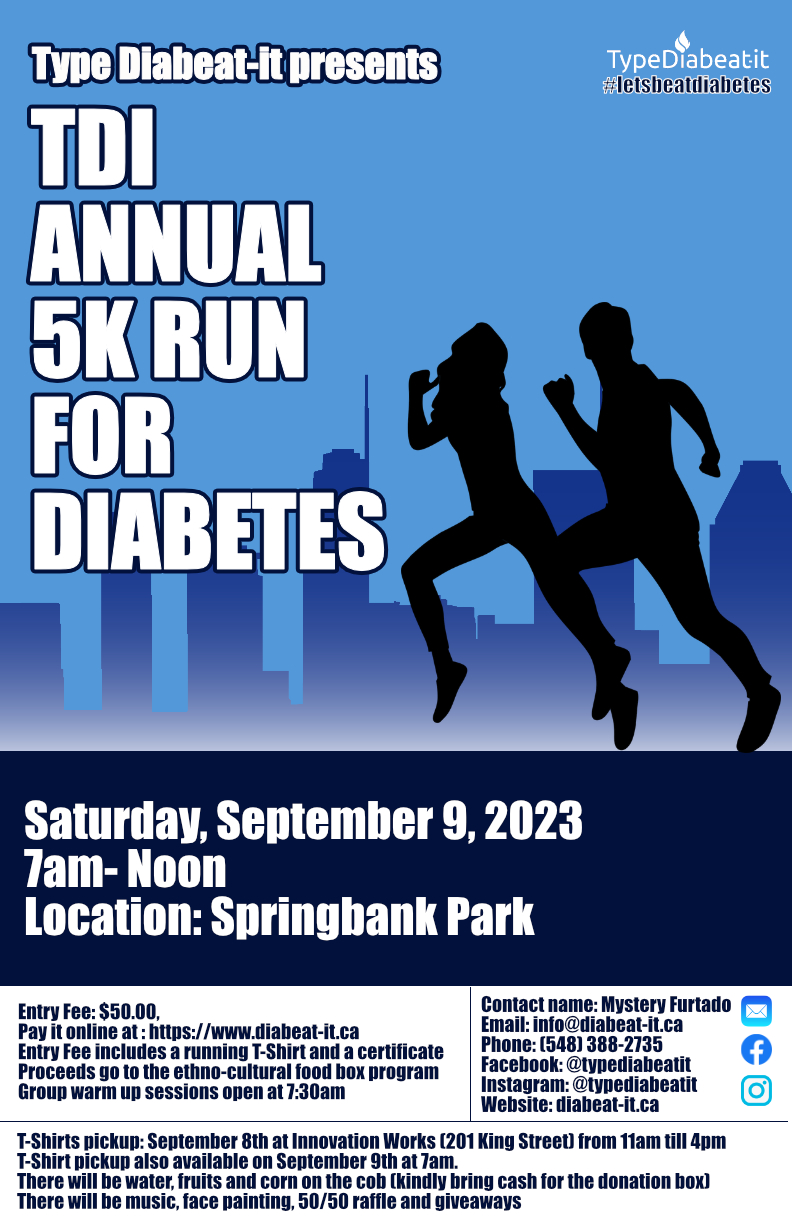 65/122
[Speaker Notes: khyman4_poster.jpg]
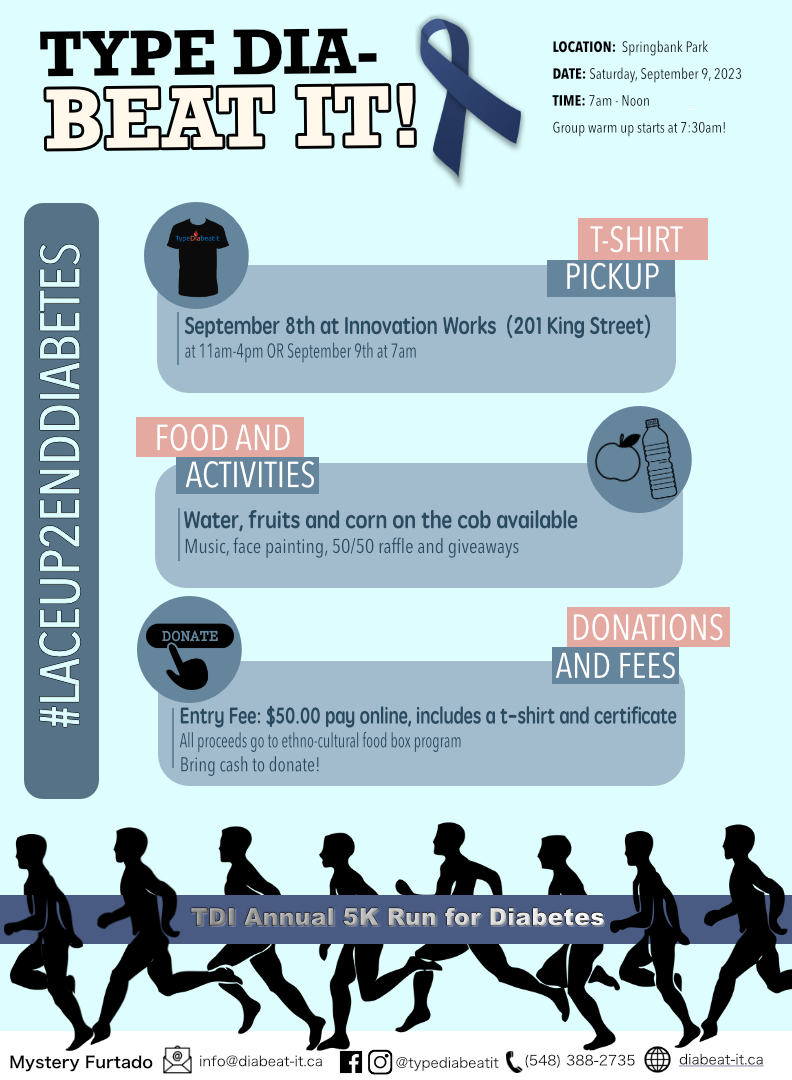 66/122
[Speaker Notes: khughe49_poster.jpg]
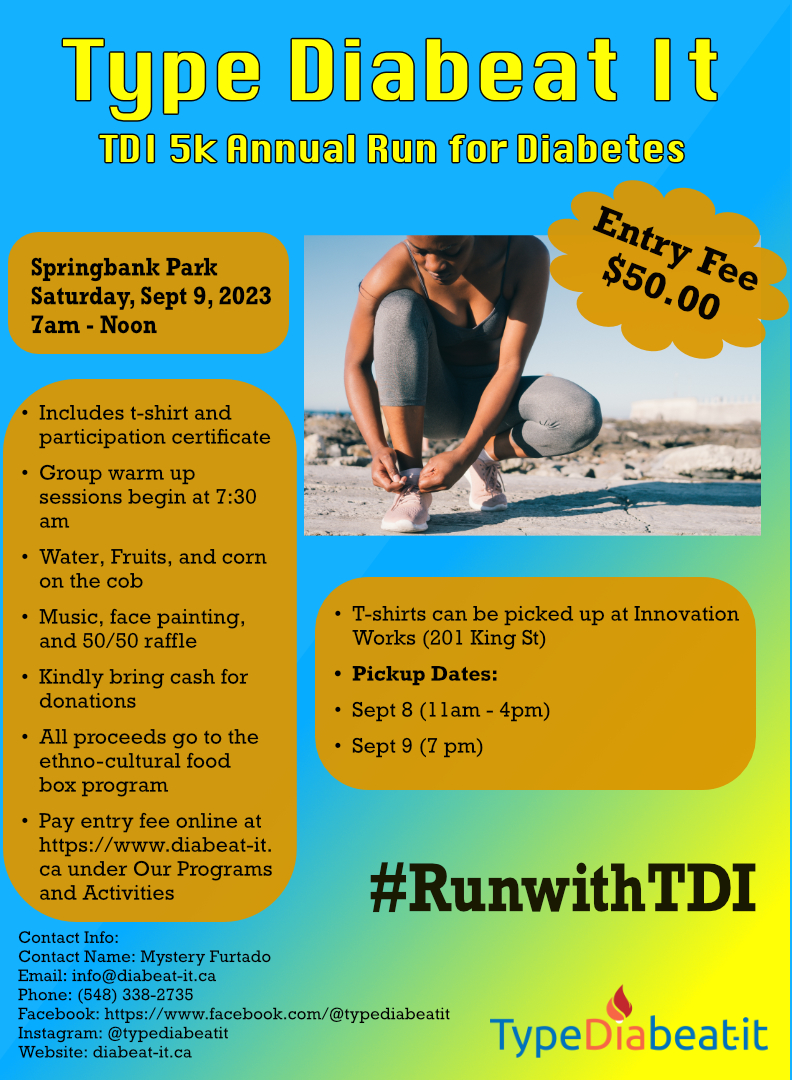 67/122
[Speaker Notes: jlove29_poster.jpg]
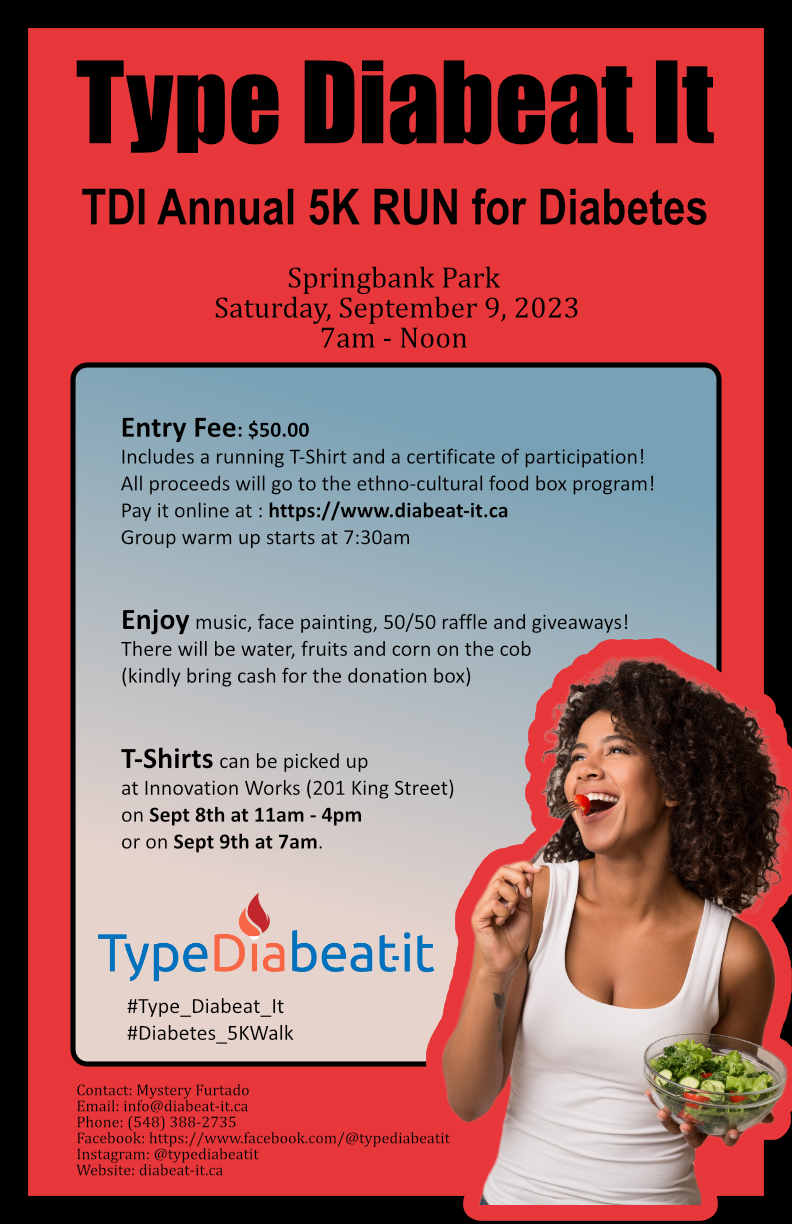 68/122
[Speaker Notes: jli3724_poster.jpg]
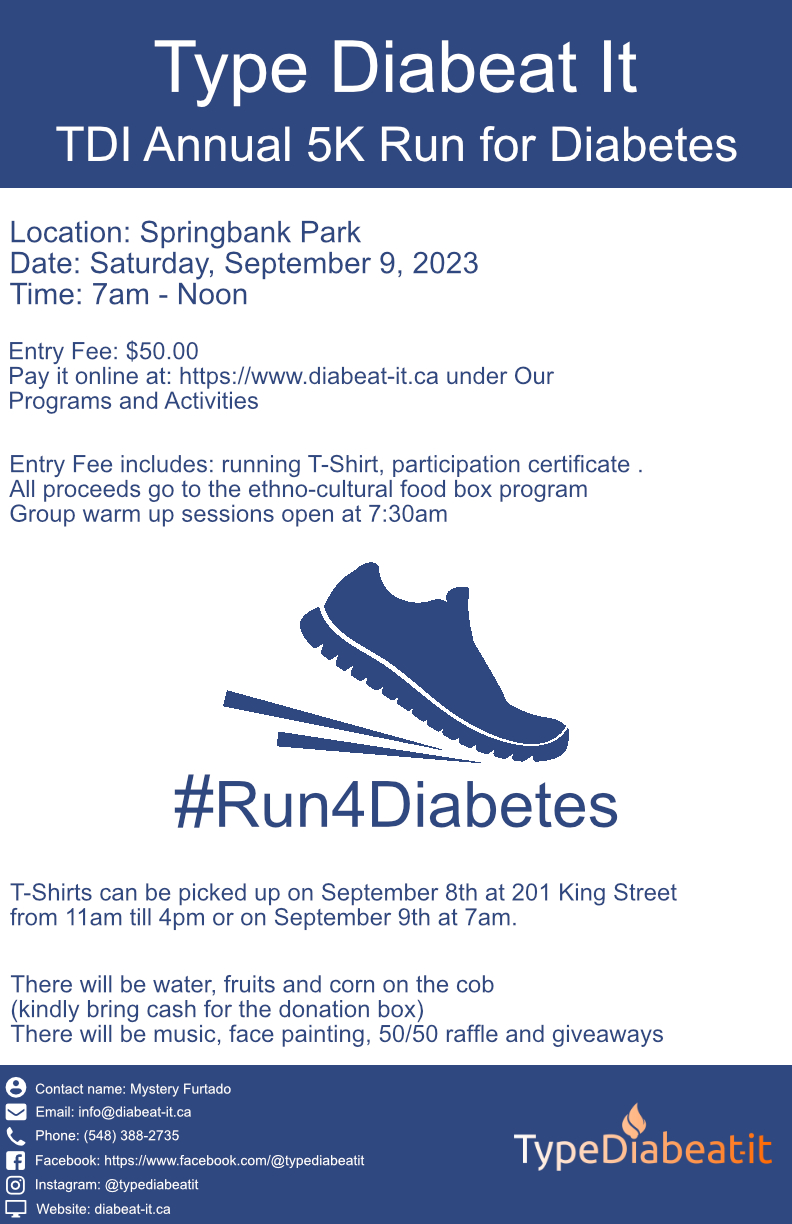 69/122
[Speaker Notes: jlevin27_poster.jpg]
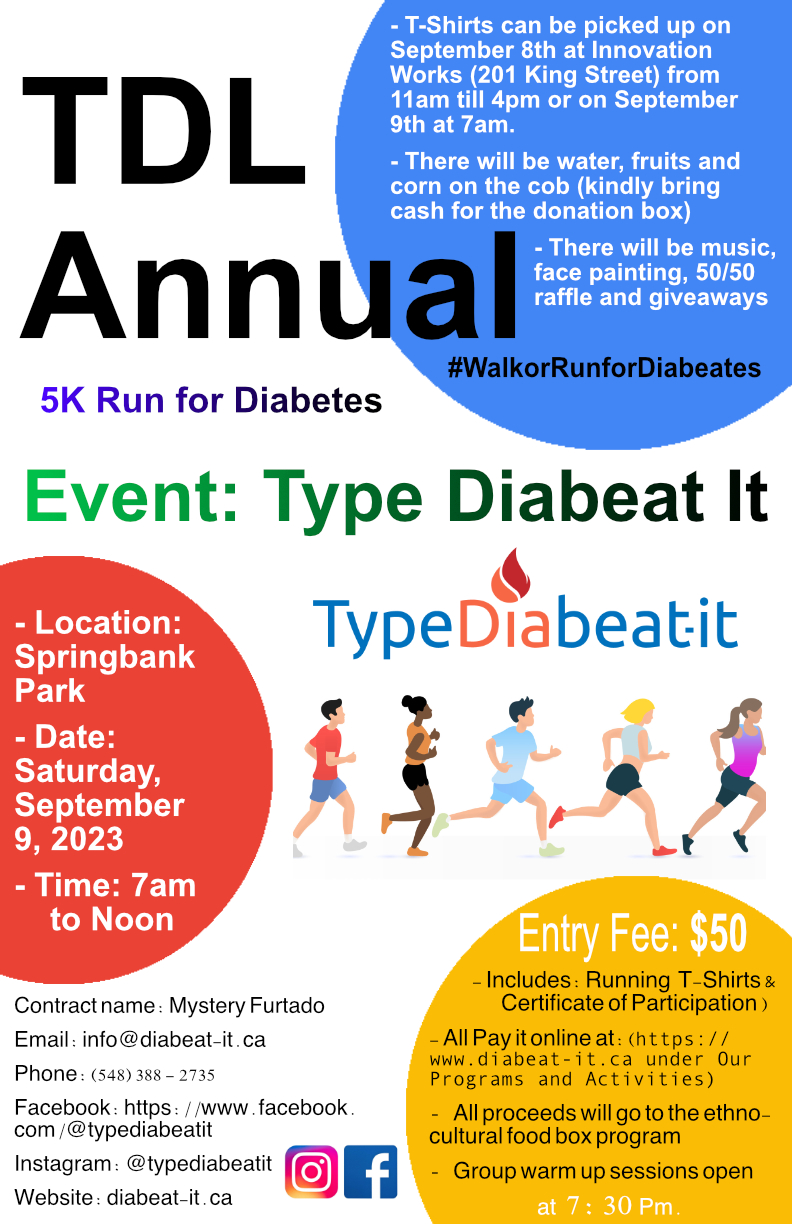 70/122
[Speaker Notes: jlee3829_poster.jpg]
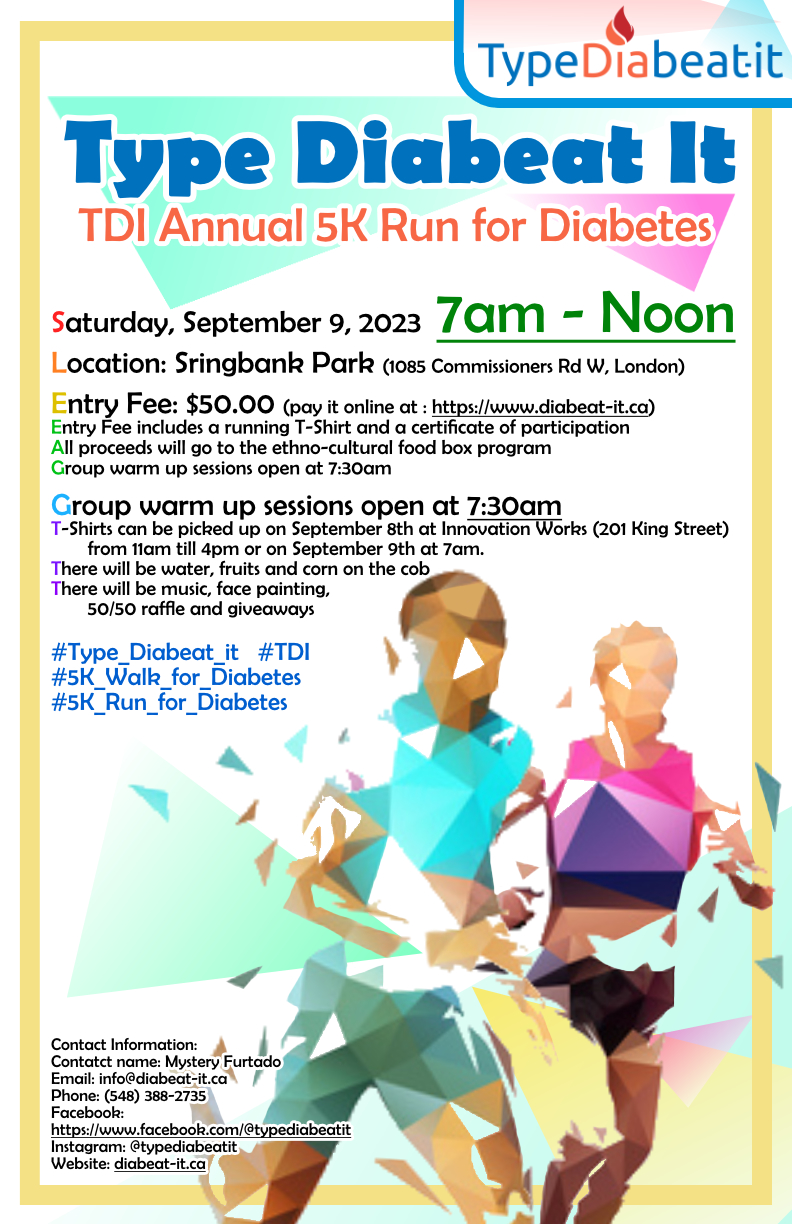 71/122
[Speaker Notes: jlee3672_poster.jpg]
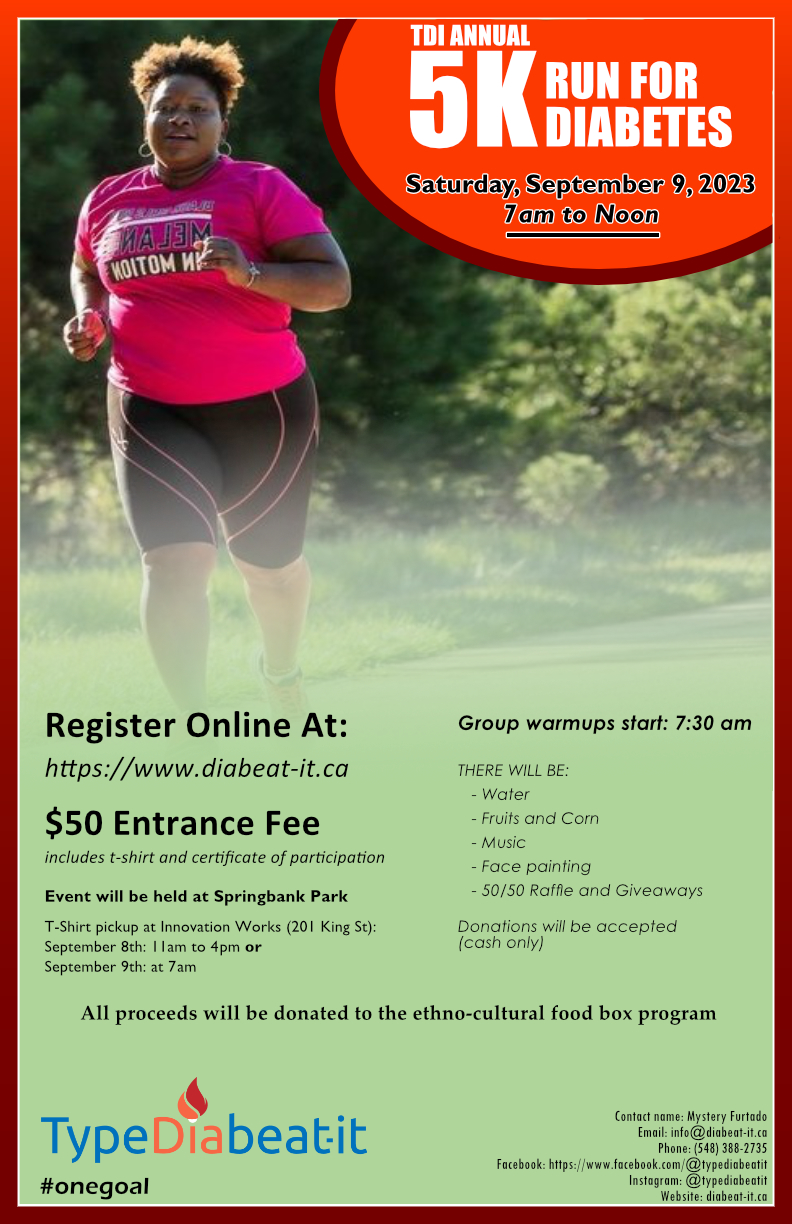 72/122
[Speaker Notes: jlee3666_poster.jpg]
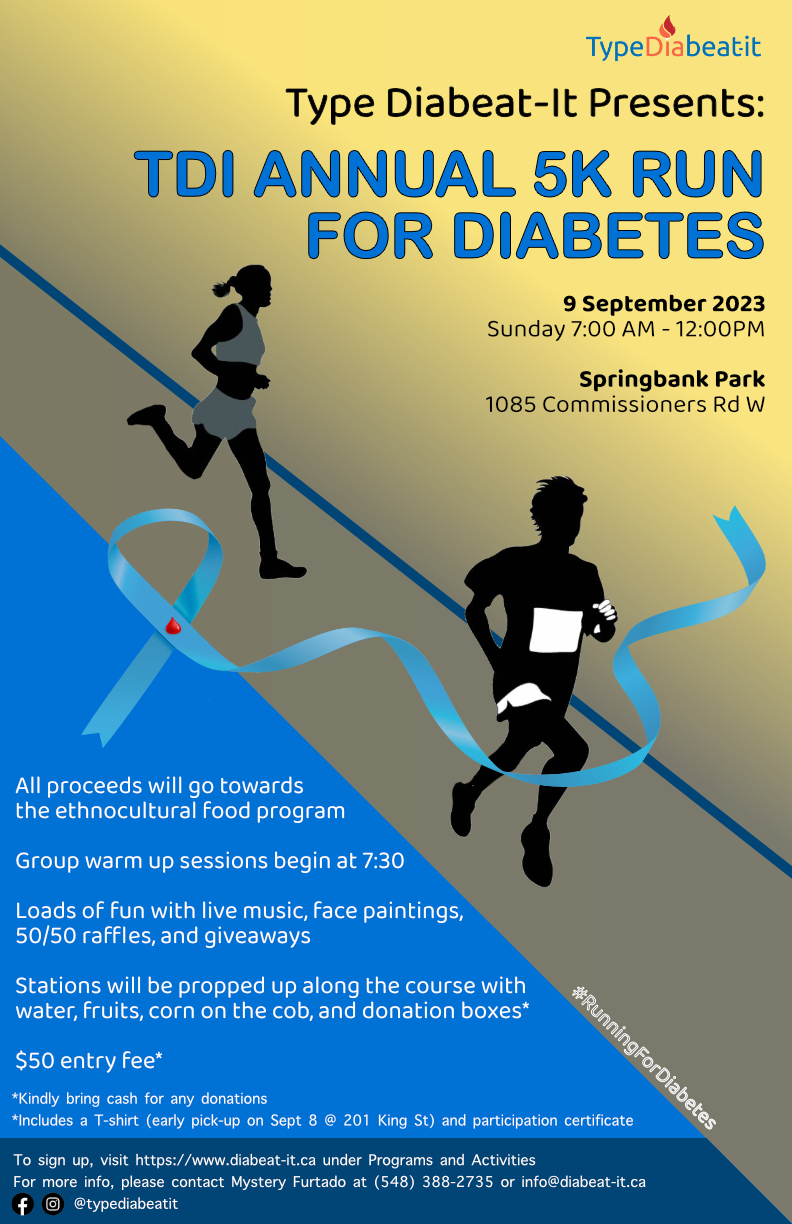 73/122
[Speaker Notes: jlai286_poster.jpg]
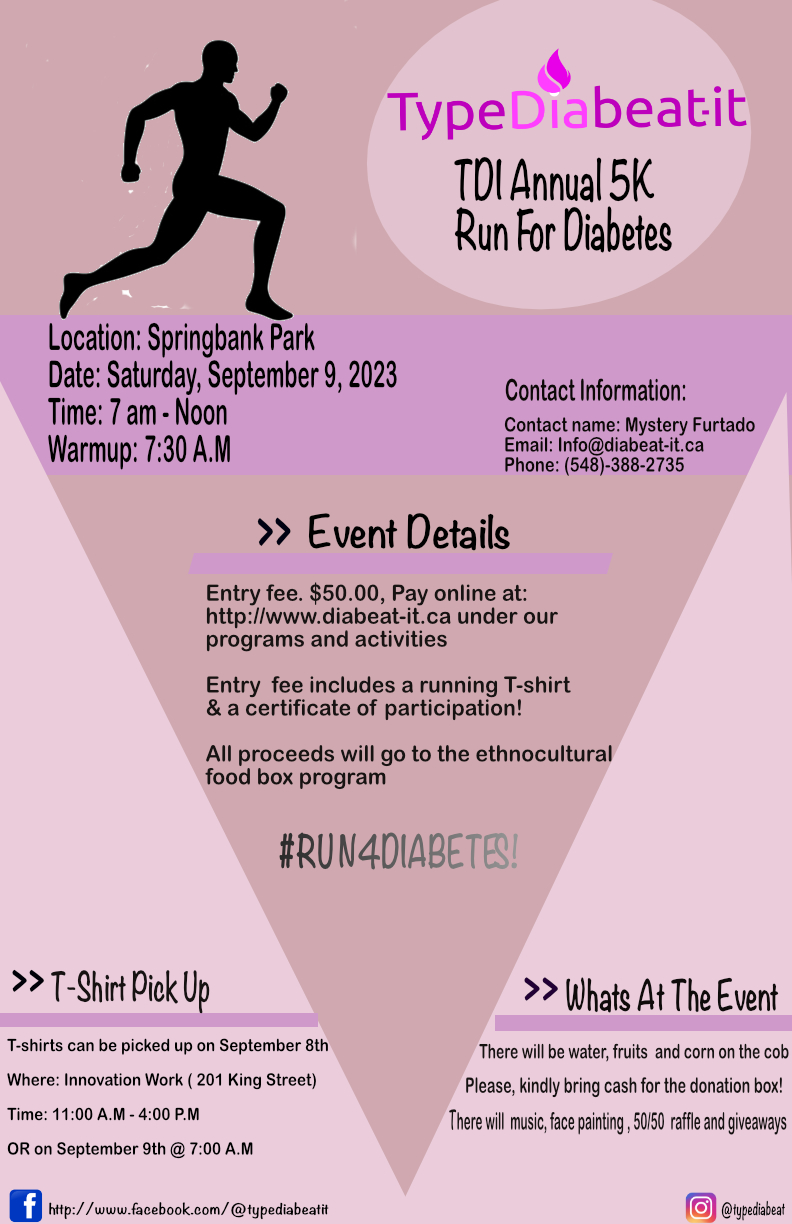 74/122
[Speaker Notes: jking268_poster.jpg]
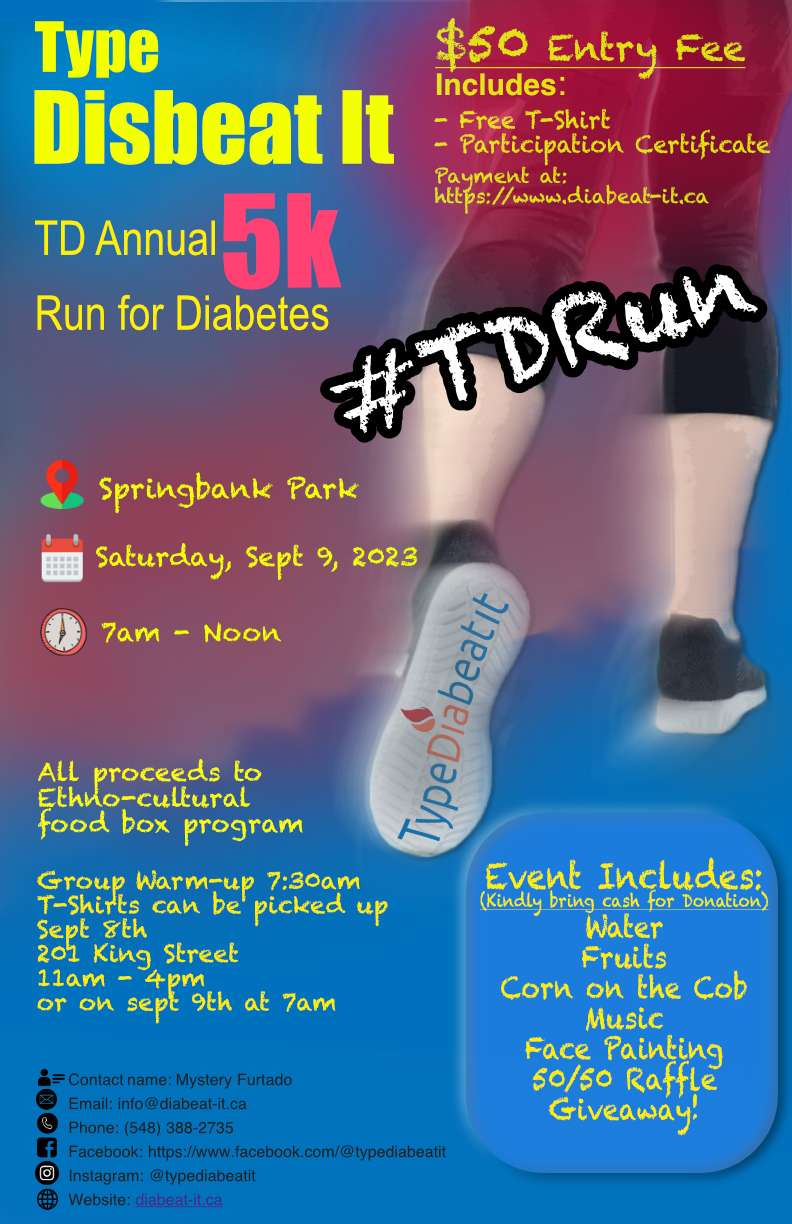 75/122
[Speaker Notes: jkeeneli_poster.jpg]
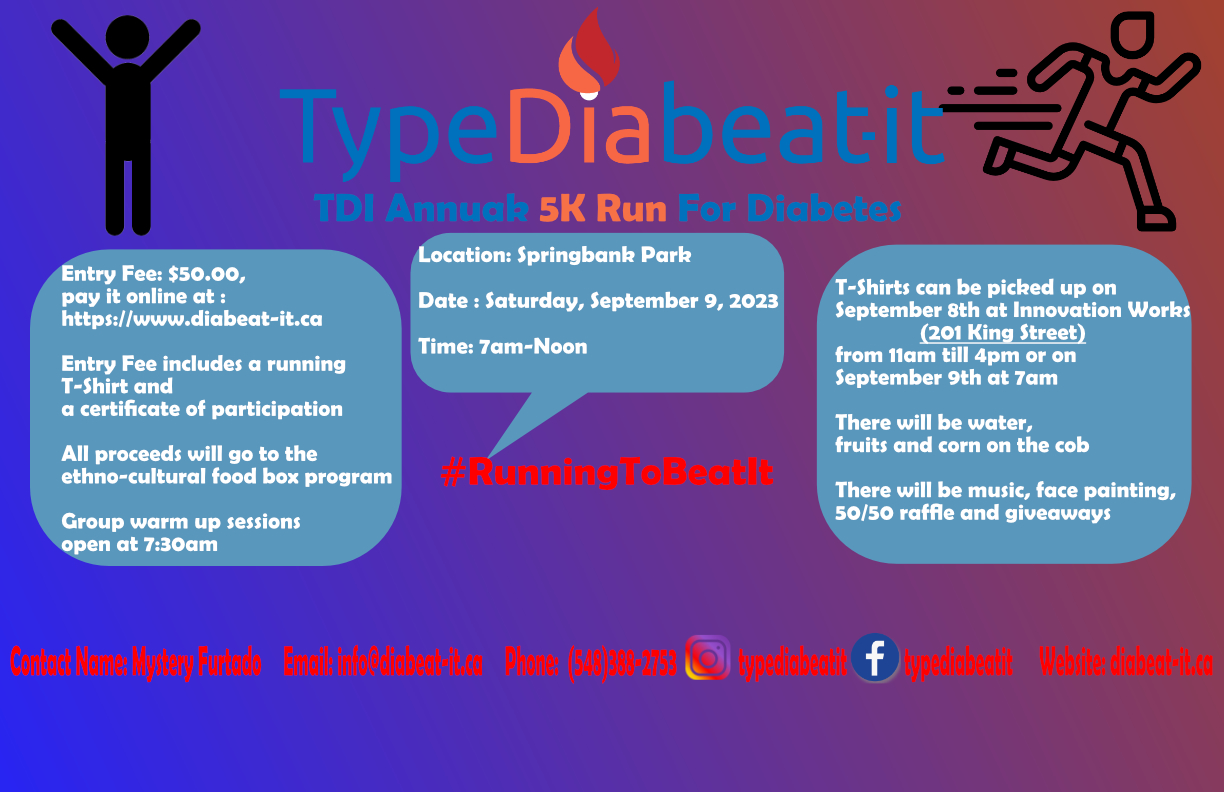 76/122
[Speaker Notes: jkang375_poster.jpg]
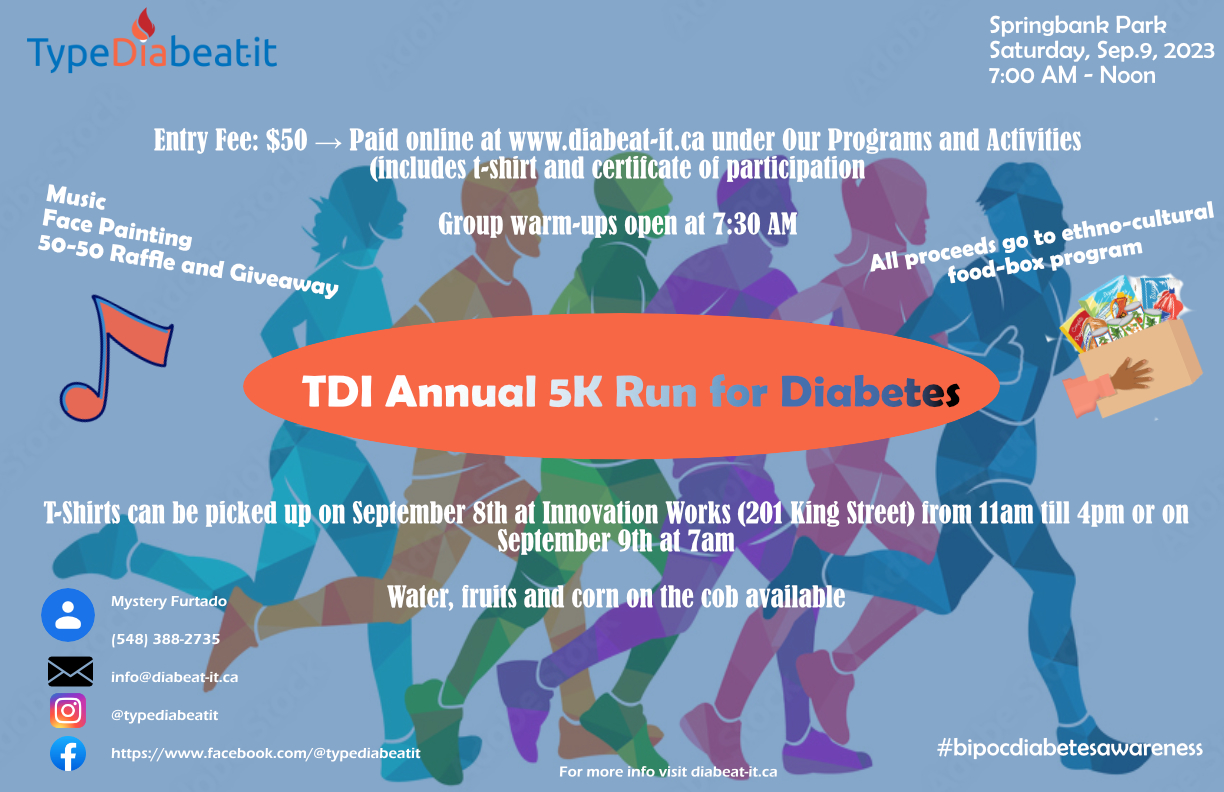 77/122
[Speaker Notes: jjacob85_poster.jpg]
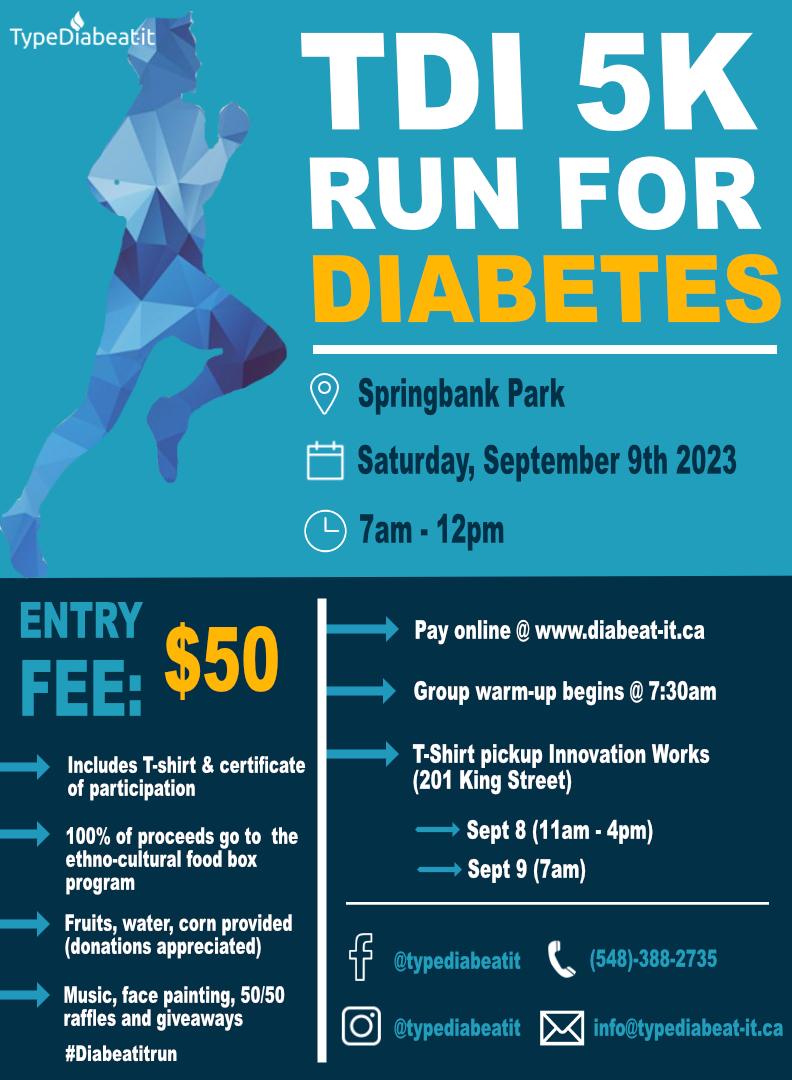 78/122
[Speaker Notes: jiantor3_poster.jpg]
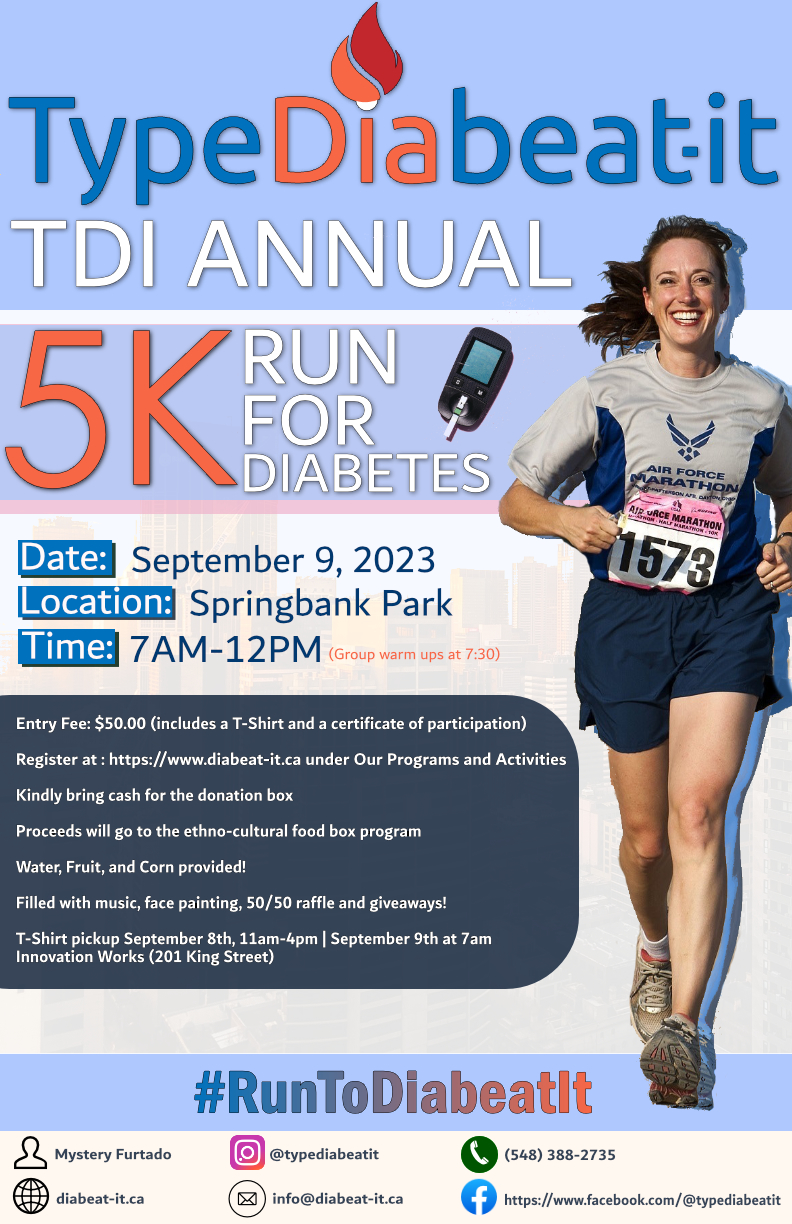 79/122
[Speaker Notes: jhuan864_poster.jpg]
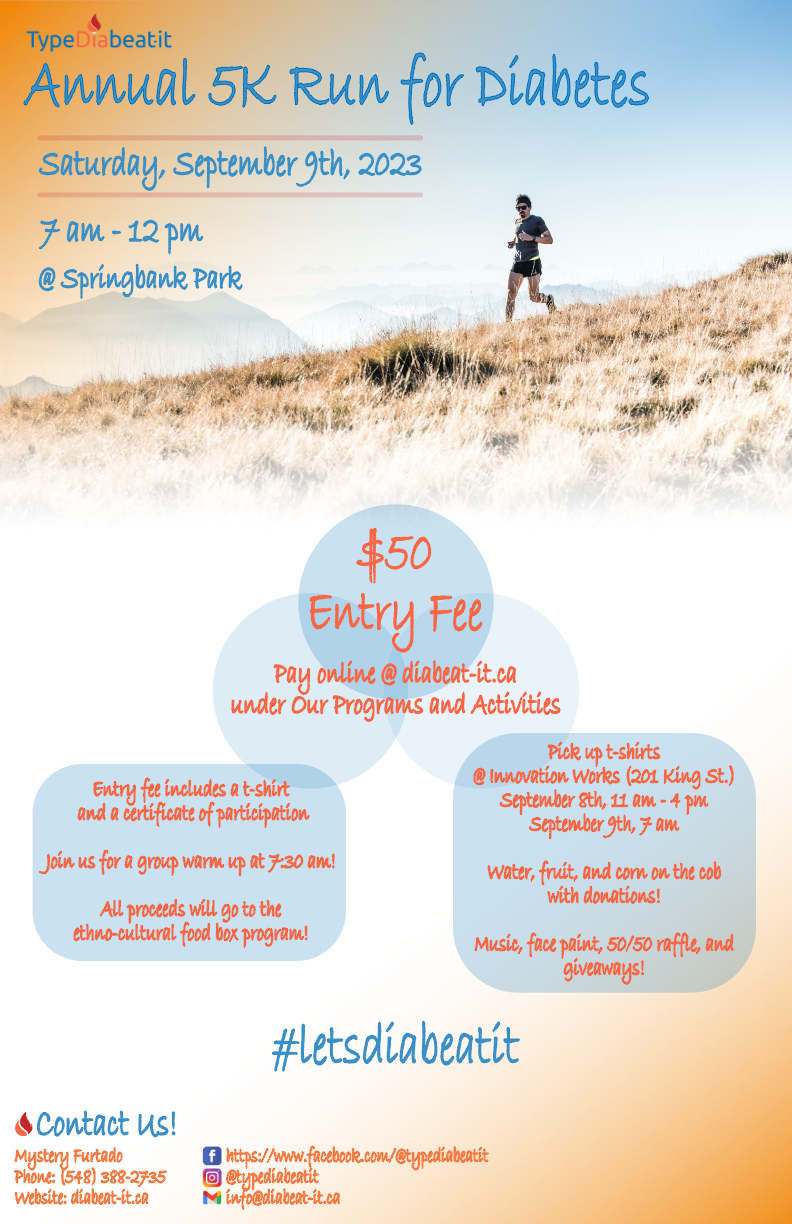 80/122
[Speaker Notes: ilieu2_poster.jpg]
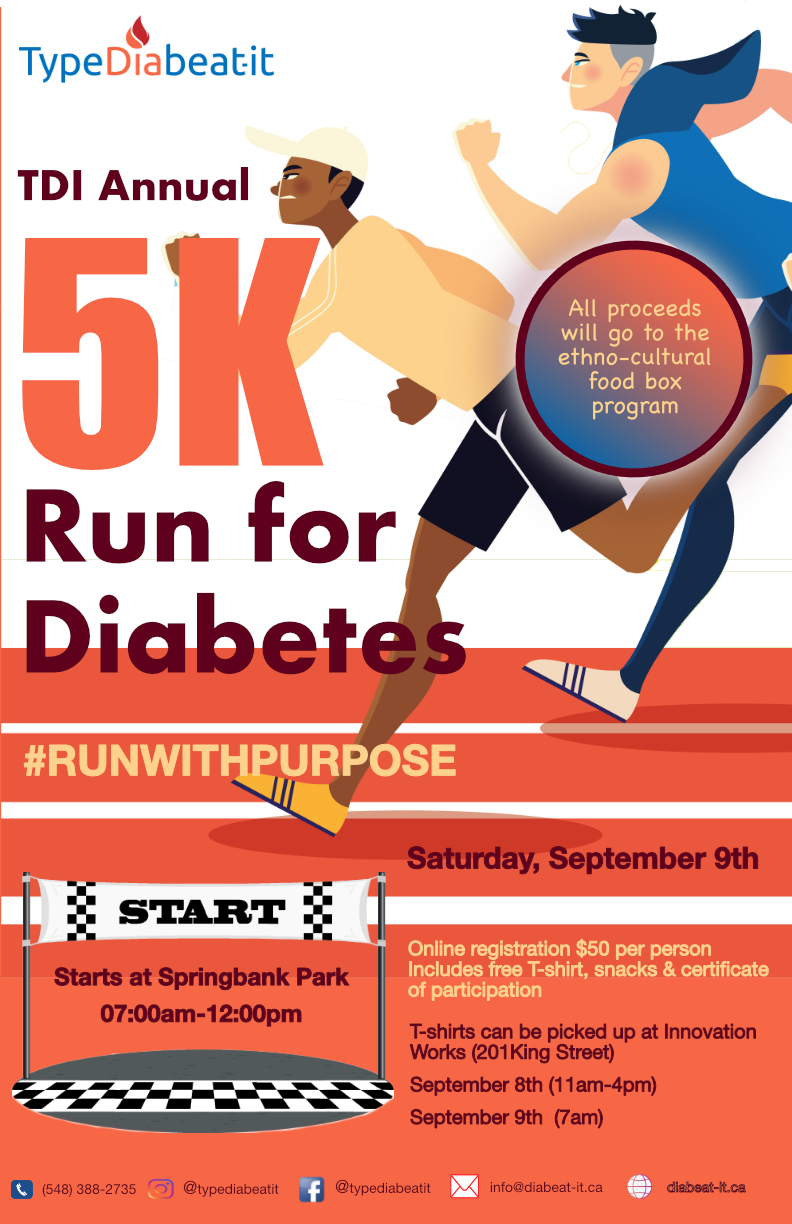 81/122
[Speaker Notes: ikohli_poster.jpg]
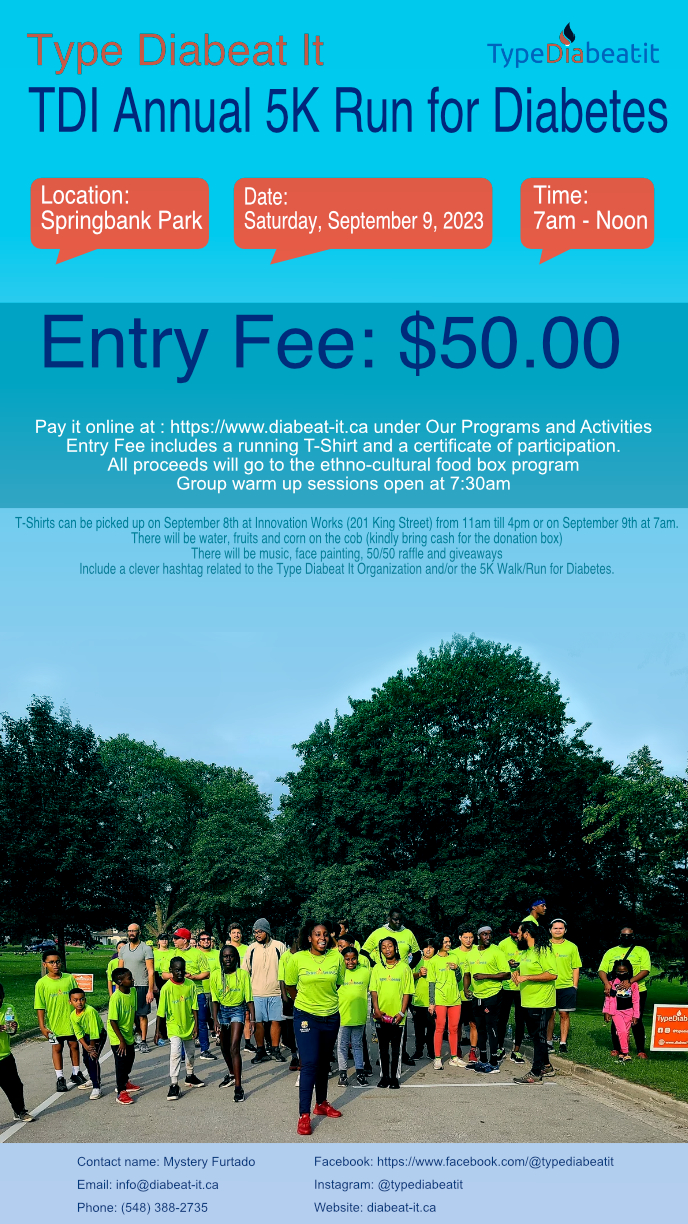 82/122
[Speaker Notes: hli2452_poster.jpg]
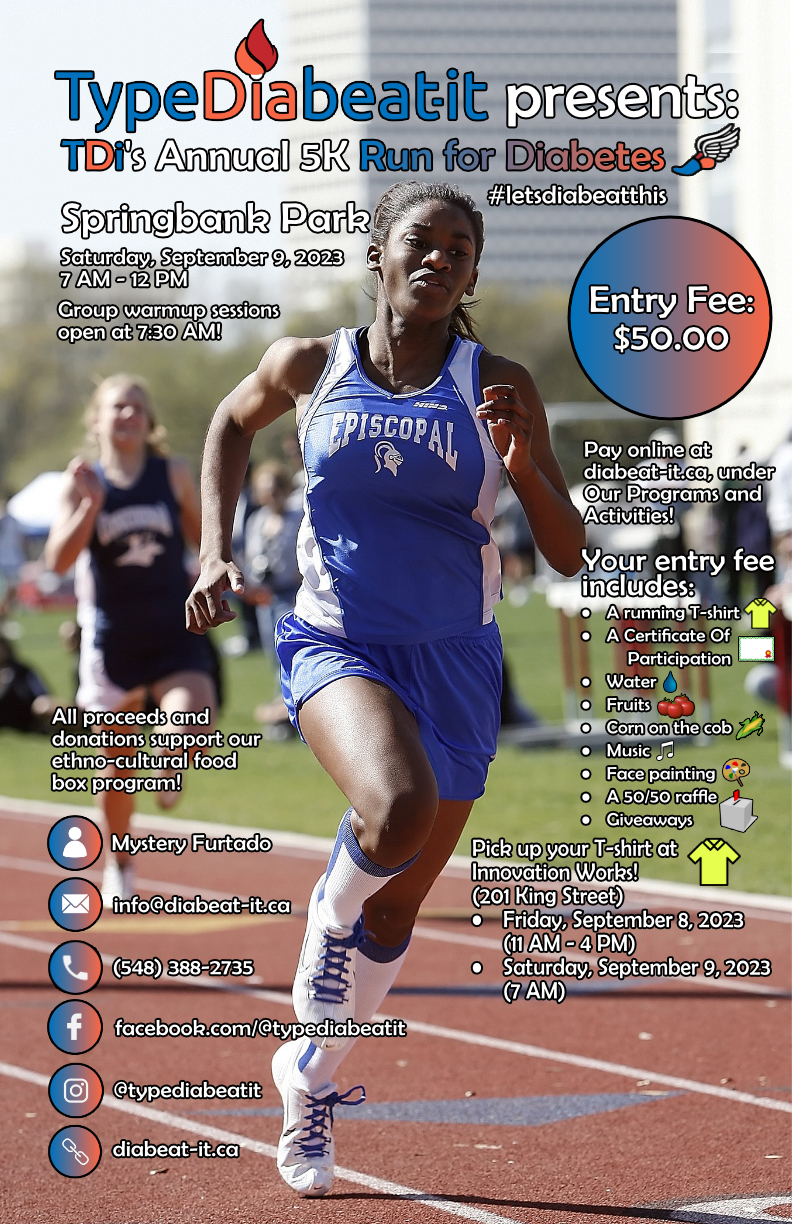 83/122
[Speaker Notes: hkong47_poster.jpg]
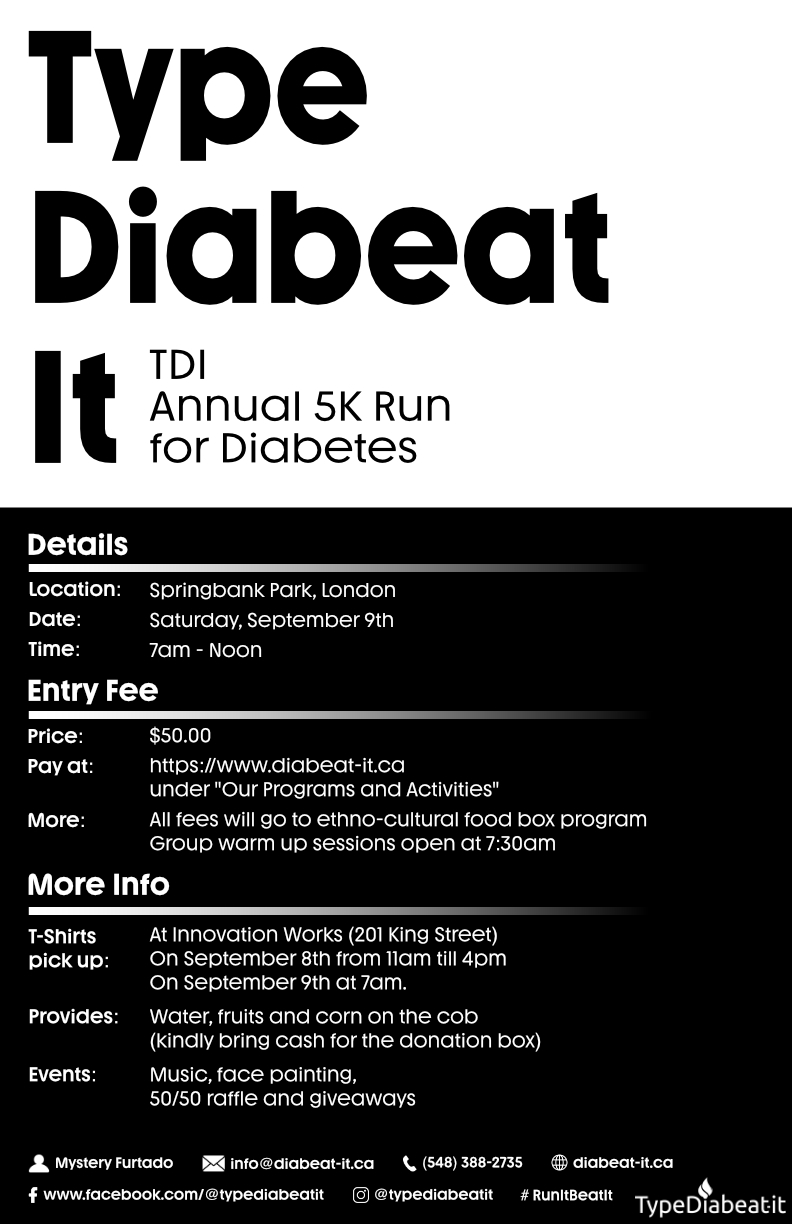 84/122
[Speaker Notes: hjang55_poster.jpg]
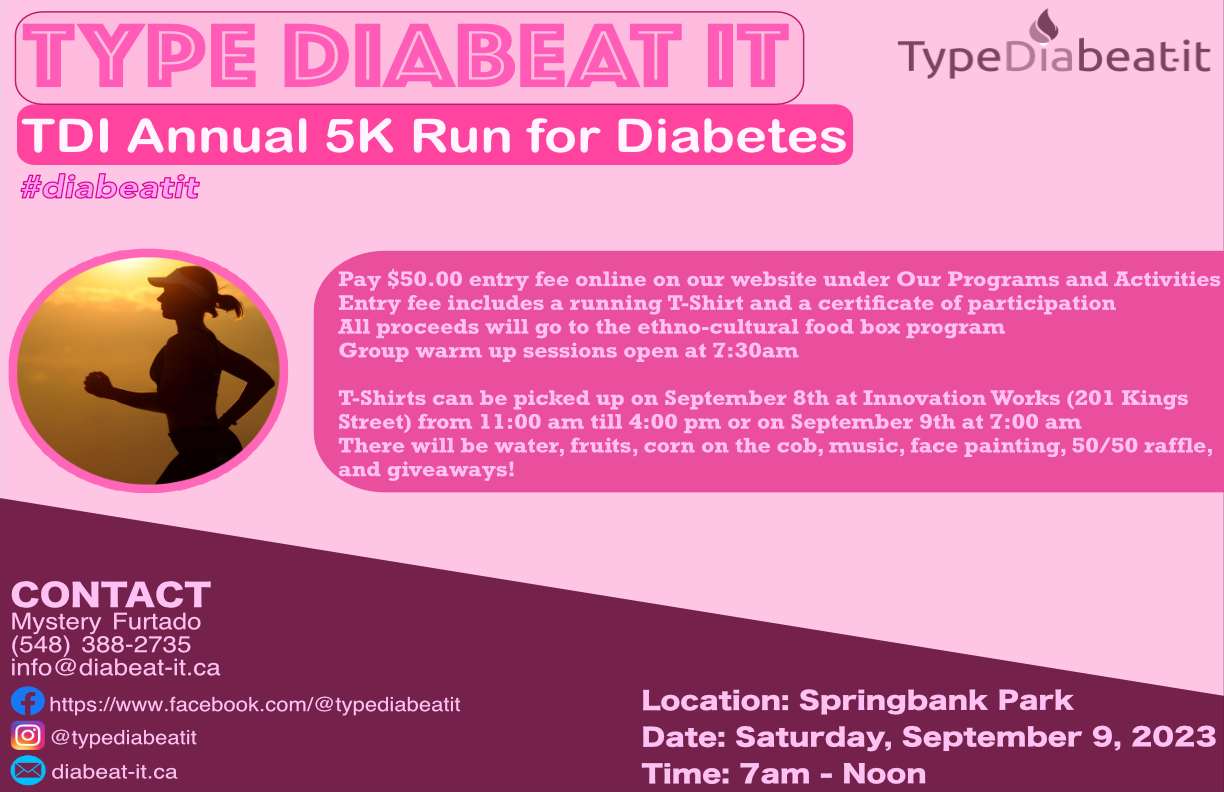 85/122
[Speaker Notes: hjadhav_poster.jpg]
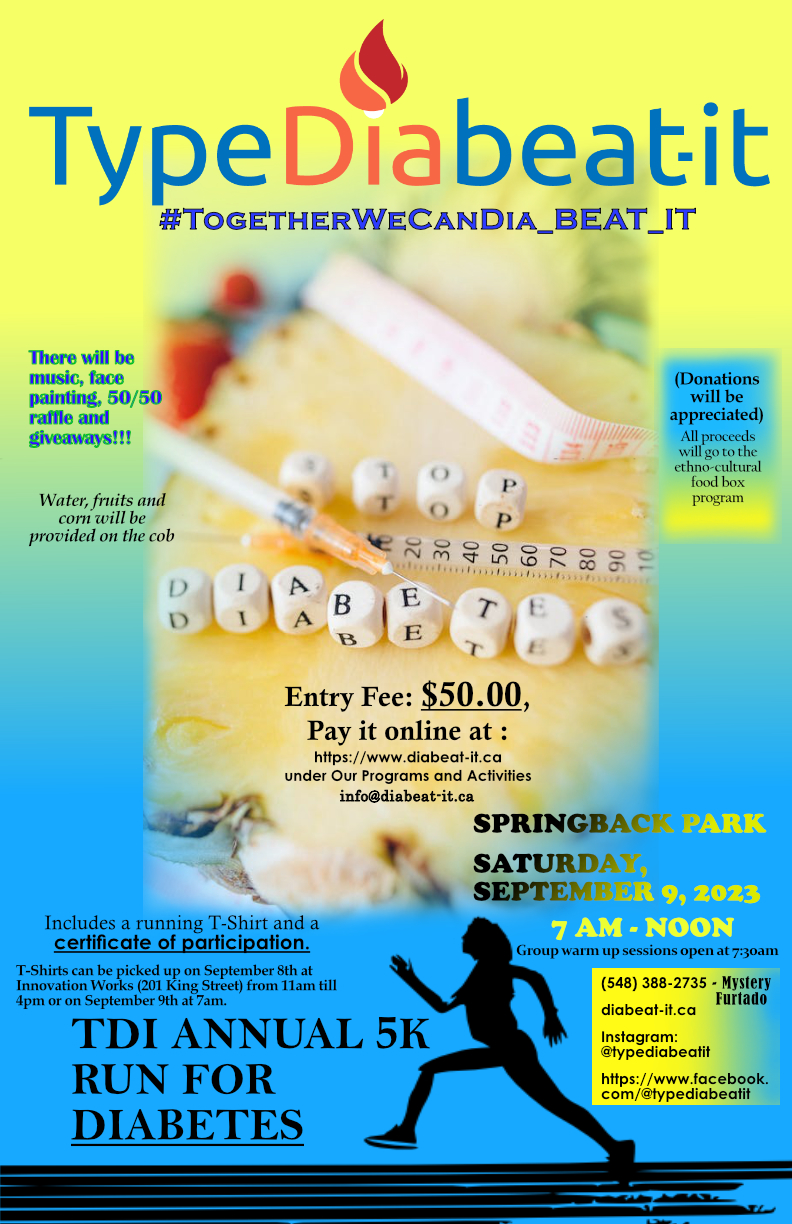 86/122
[Speaker Notes: gkhetarp_poster.jpg]
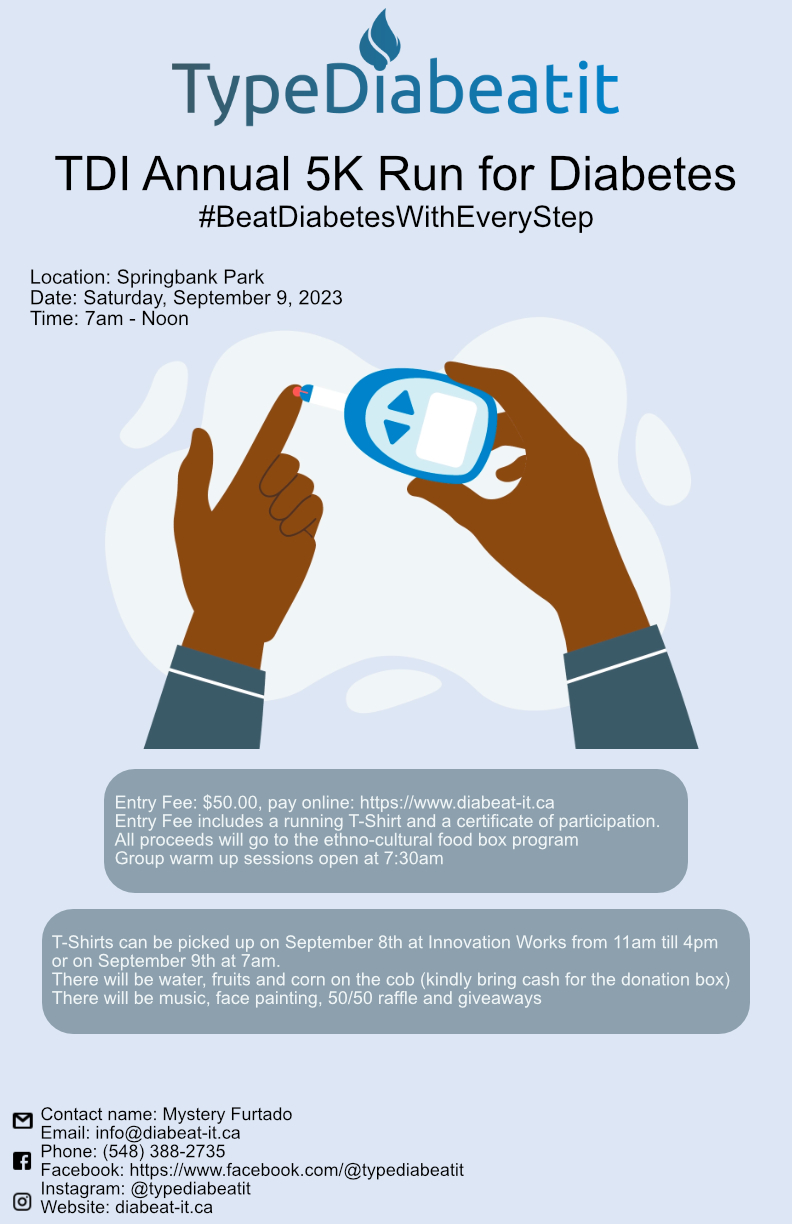 87/122
[Speaker Notes: elowapon_poster.jpg]
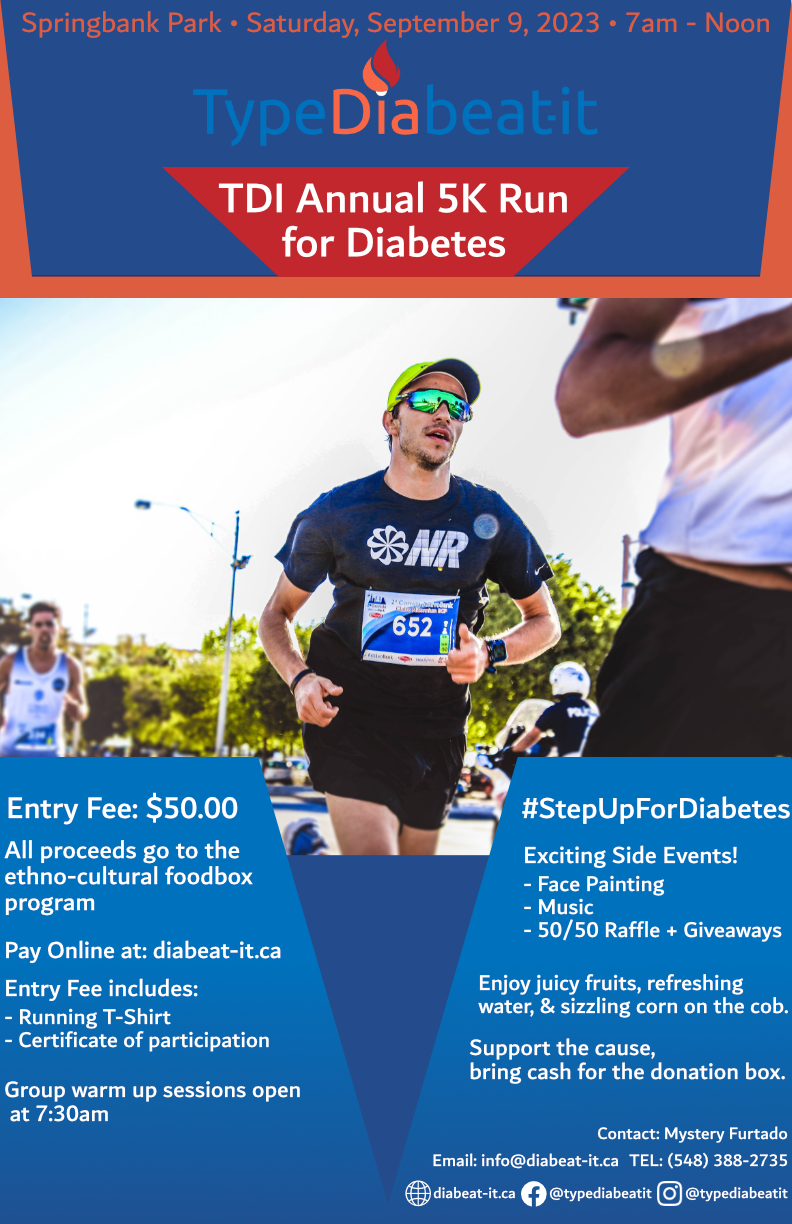 88/122
[Speaker Notes: eleis5_poster.jpg]
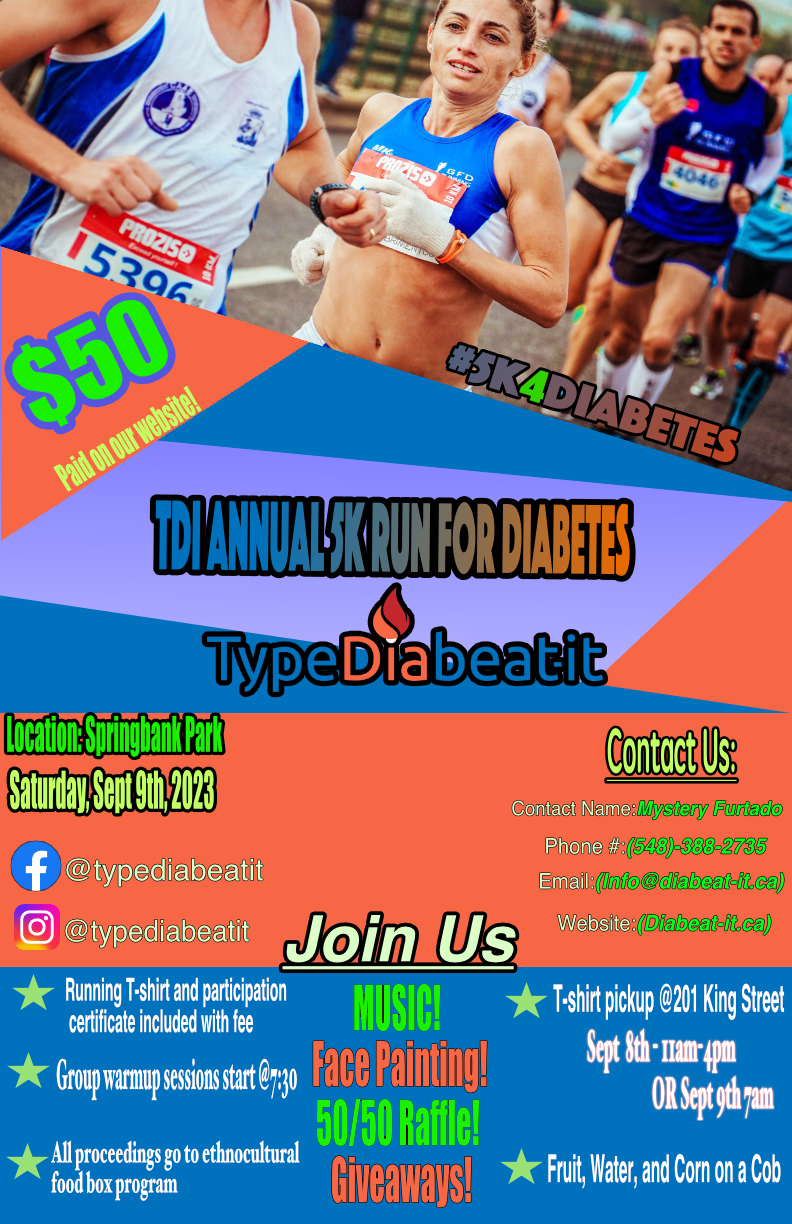 89/122
[Speaker Notes: ekhalid2_poster.jpg]
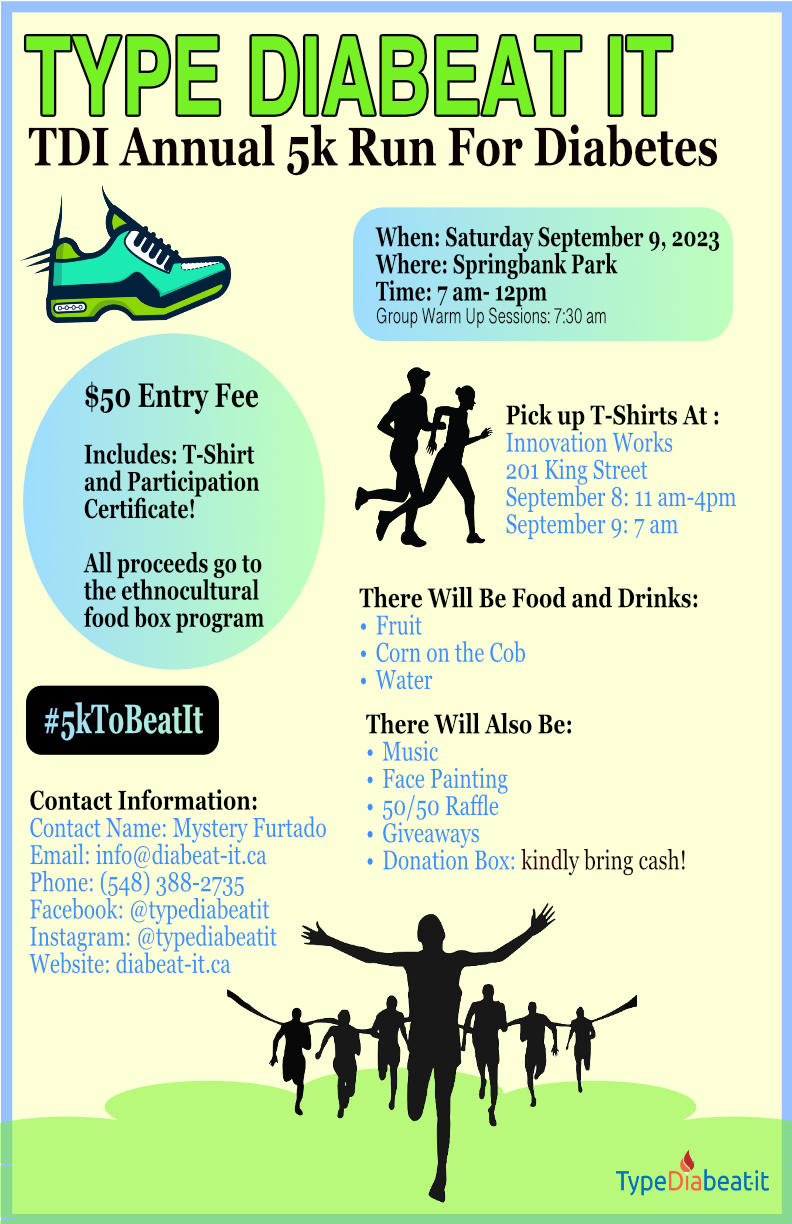 90/122
[Speaker Notes: ekertzm_poster.jpg]
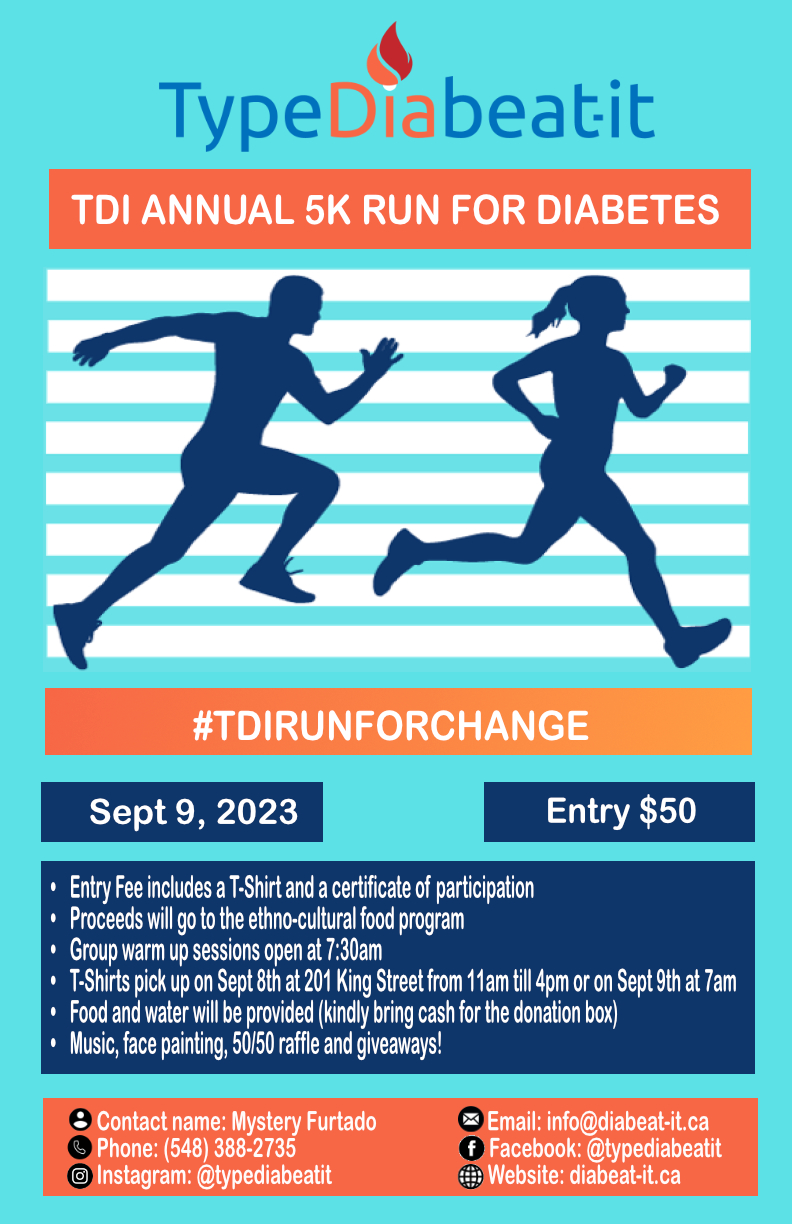 91/122
[Speaker Notes: dlayman_poster.jpg]
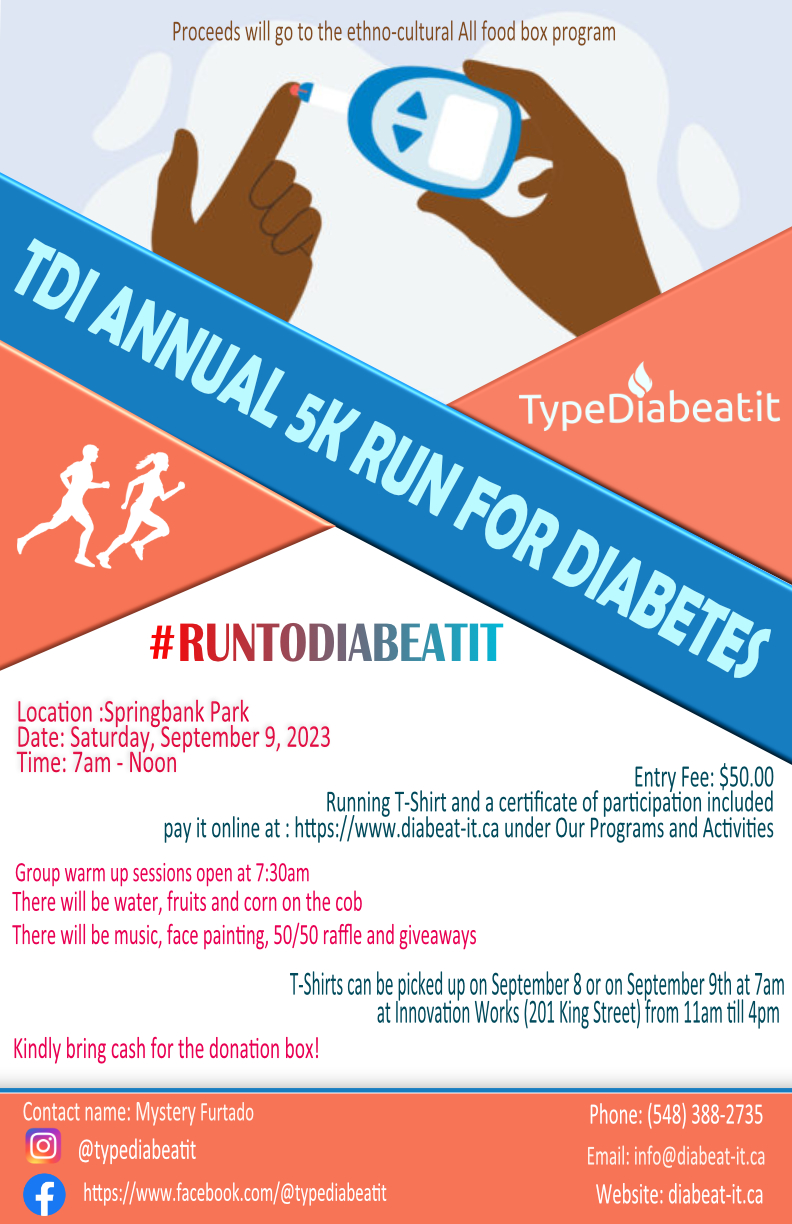 92/122
[Speaker Notes: dkhan83_poster.jpg]
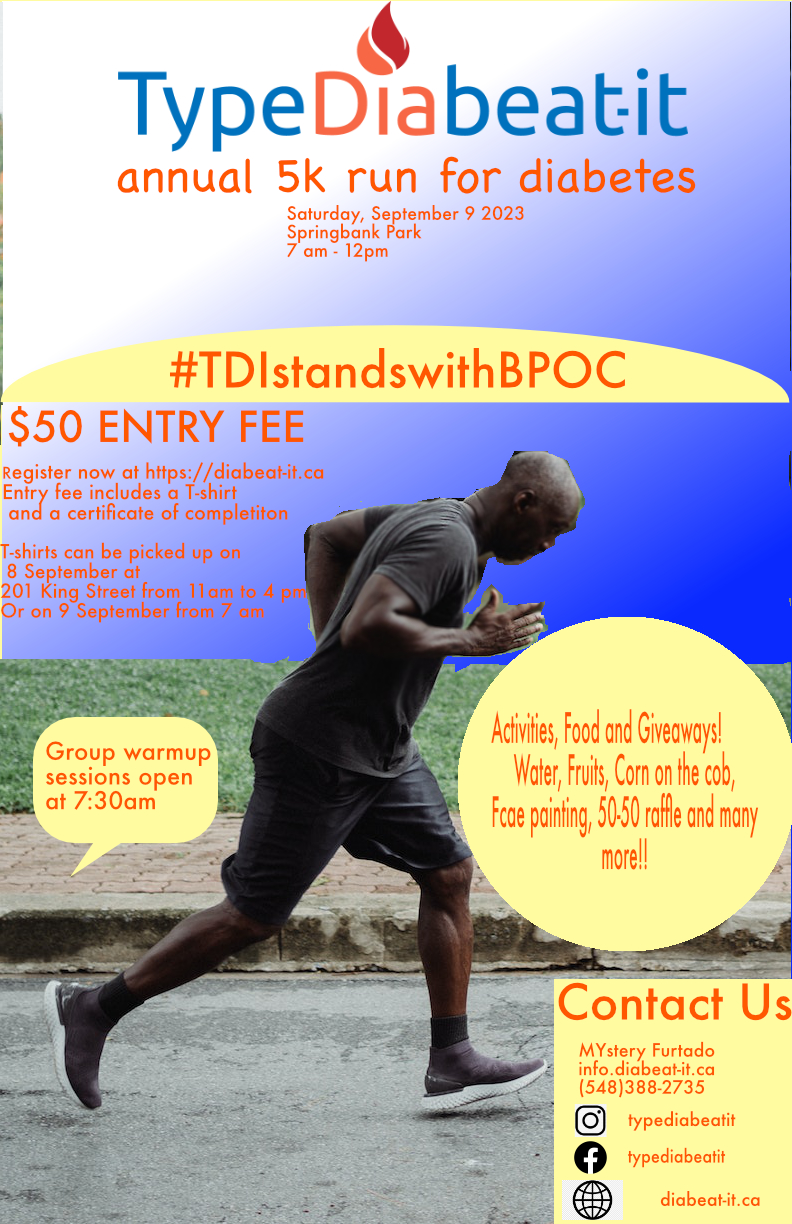 93/122
[Speaker Notes: dkalra3_poster.jpg]
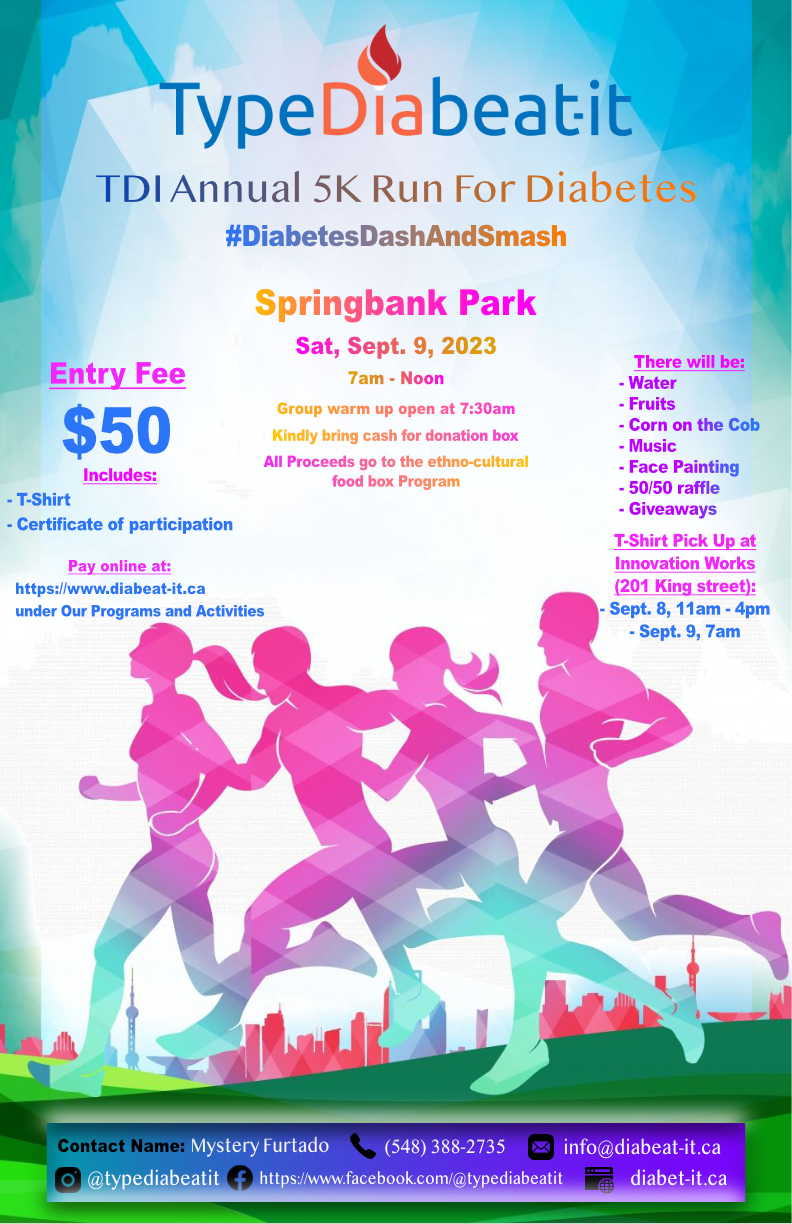 94/122
[Speaker Notes: djohal3_poster.jpg]
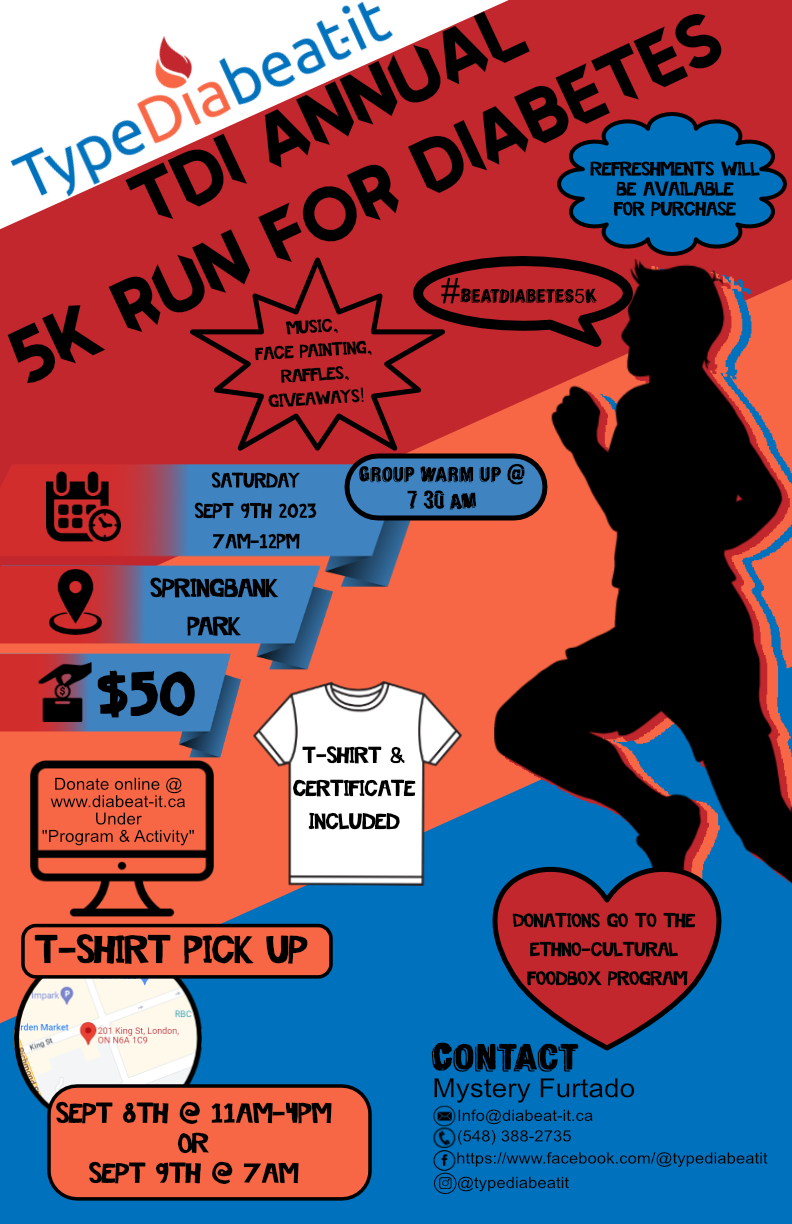 95/122
[Speaker Notes: dintwal_poster.jpg]
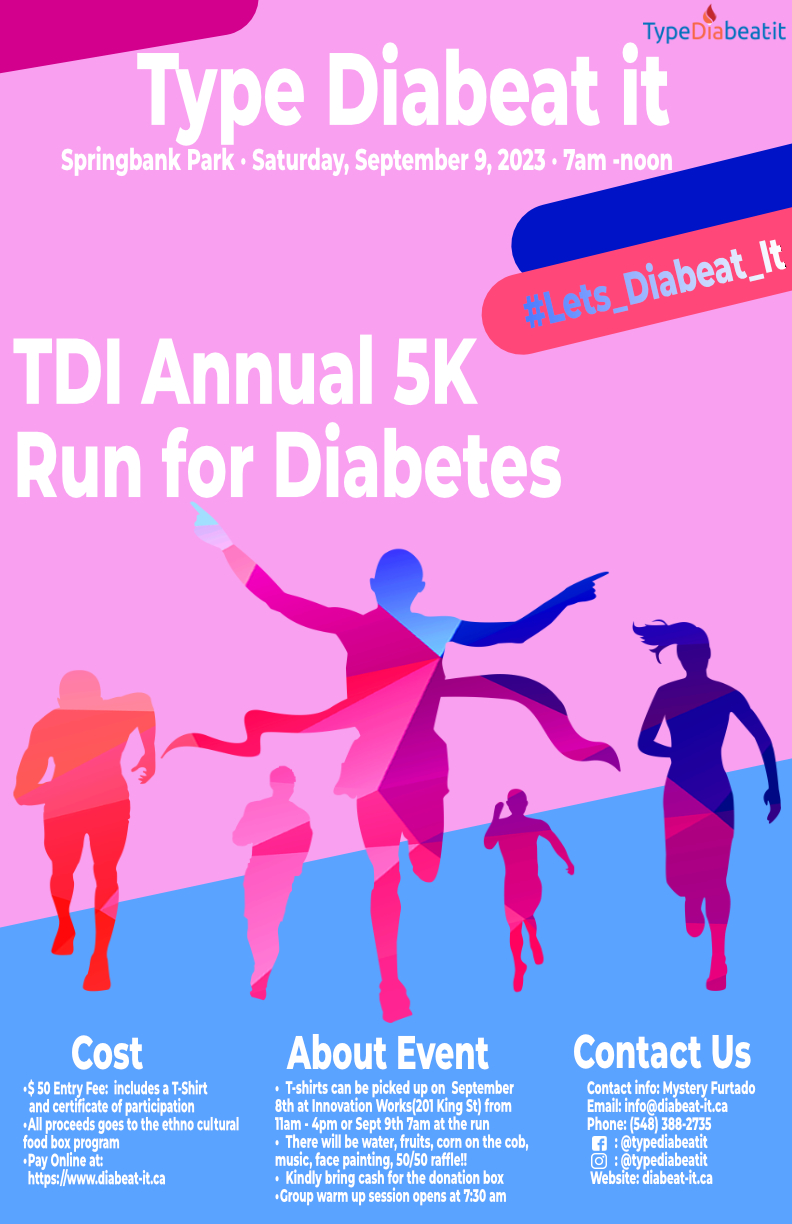 96/122
[Speaker Notes: dhoang22_poster.jpg]
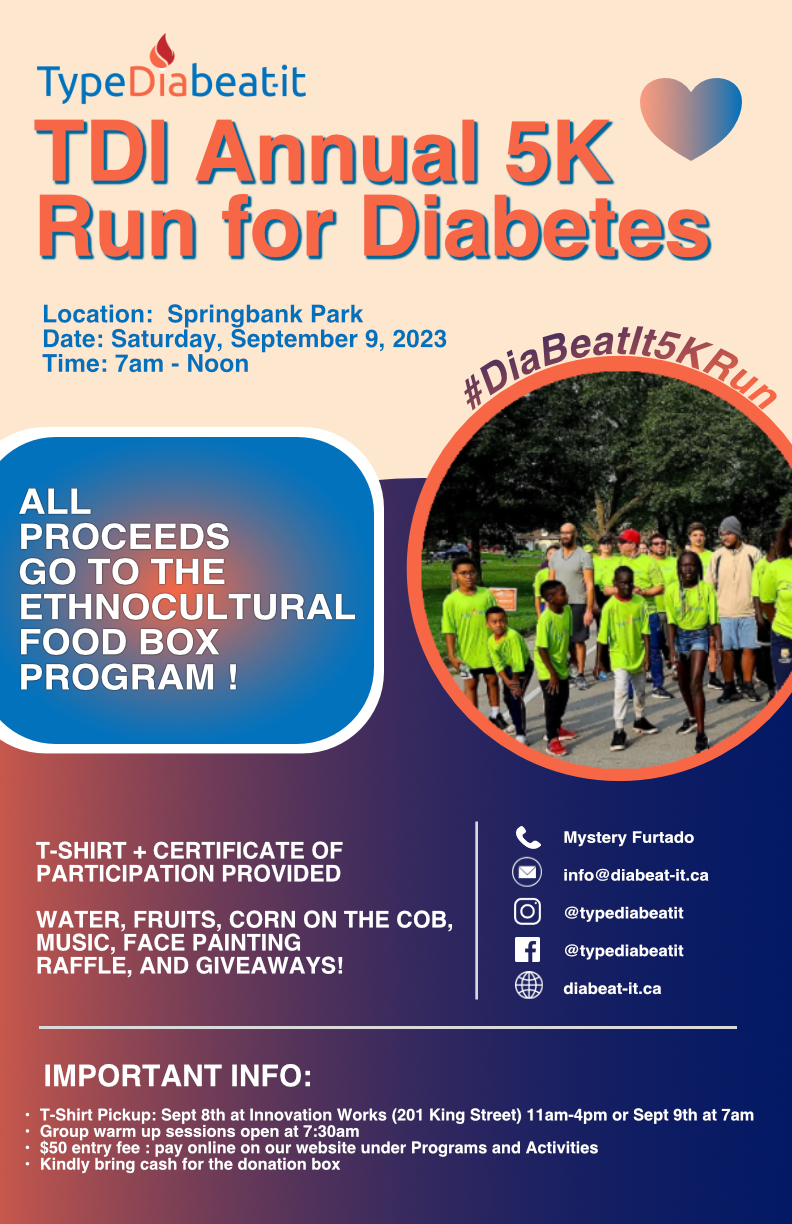 97/122
[Speaker Notes: cliu889_poster.jpg]
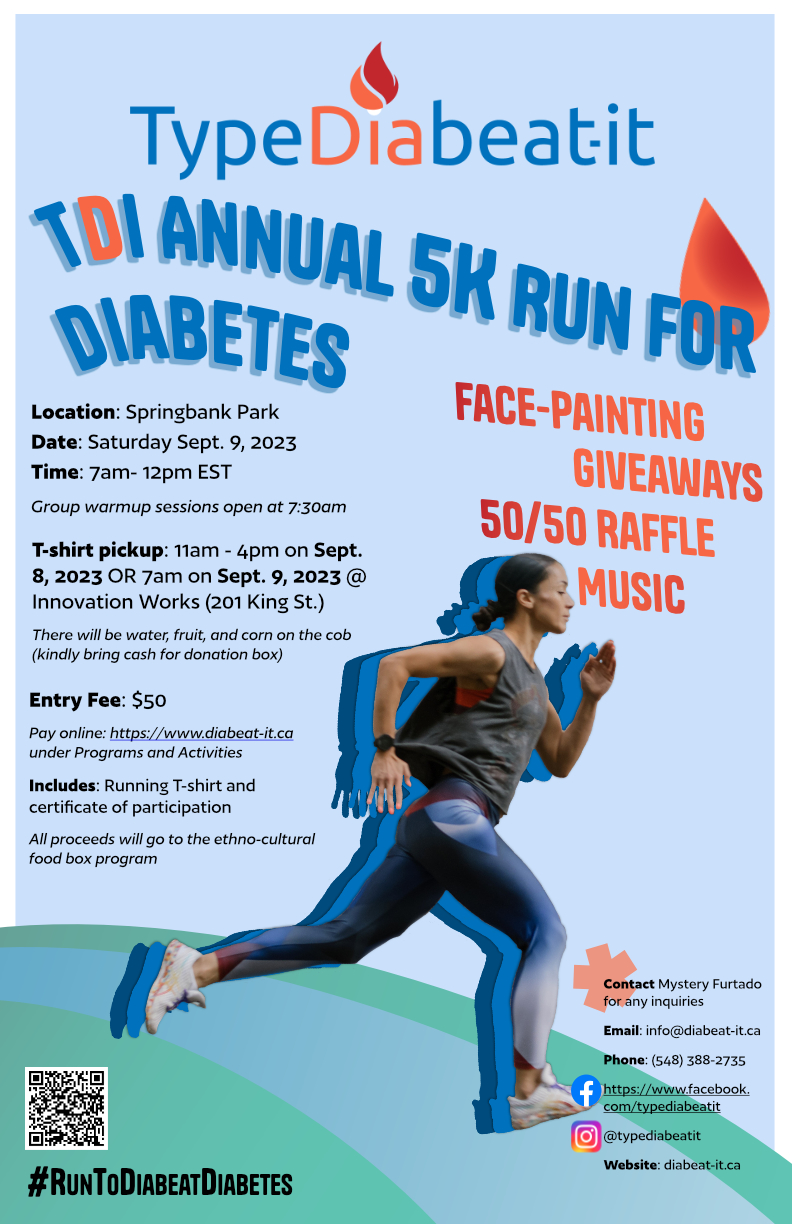 98/122
[Speaker Notes: clin383_poster.jpg]
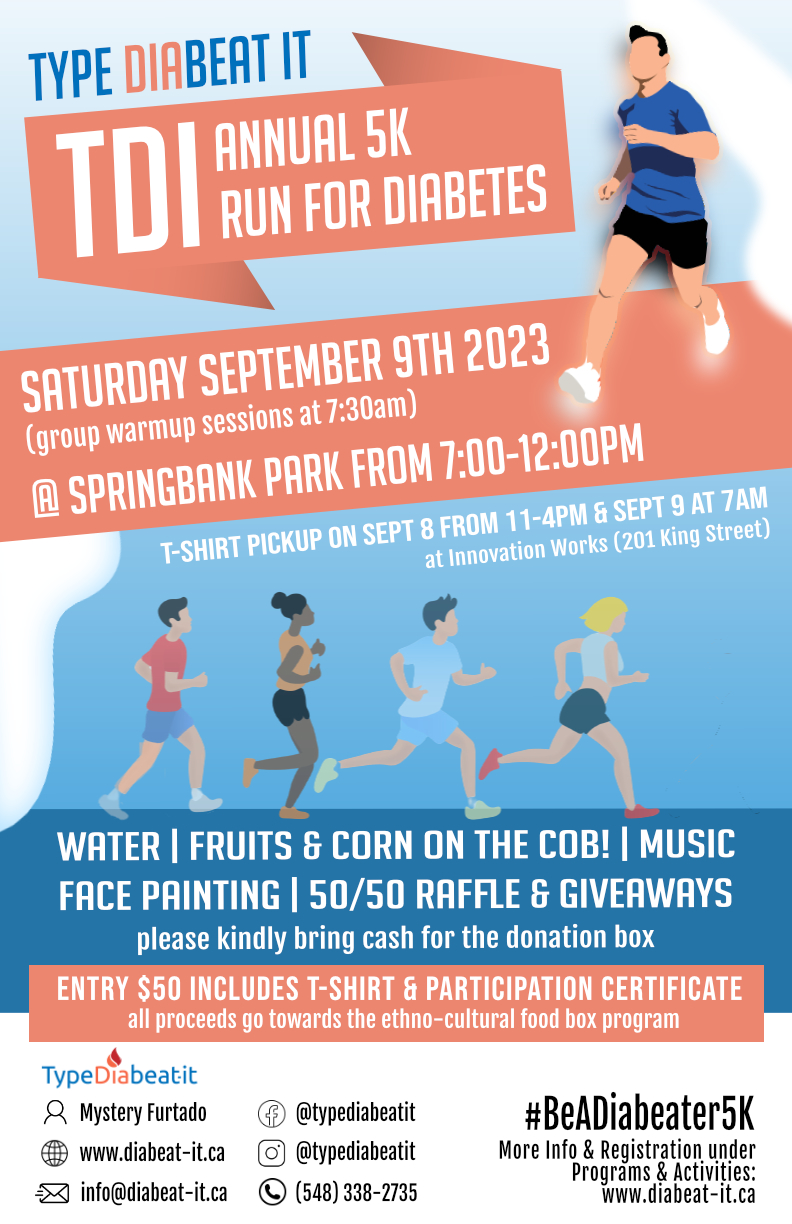 99/122
[Speaker Notes: clim73_poster.jpg]
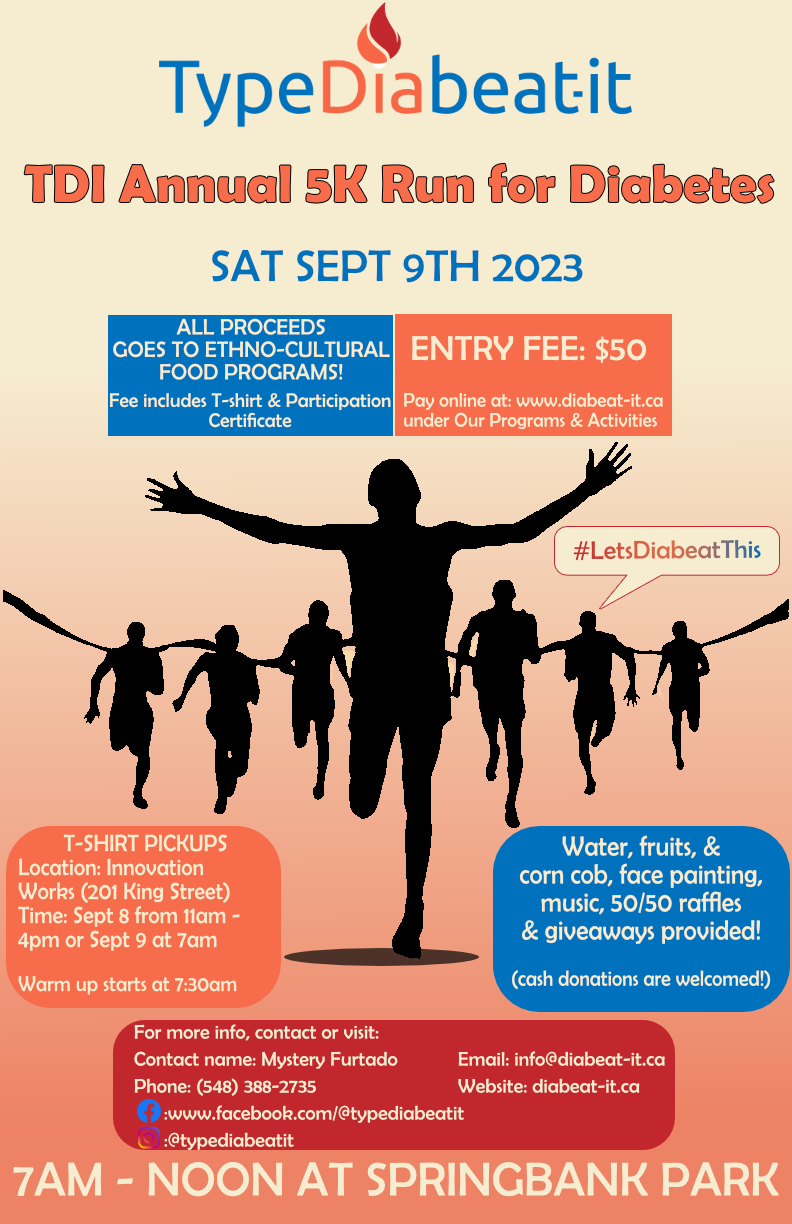 100/122
[Speaker Notes: cli2373_poster.jpg]
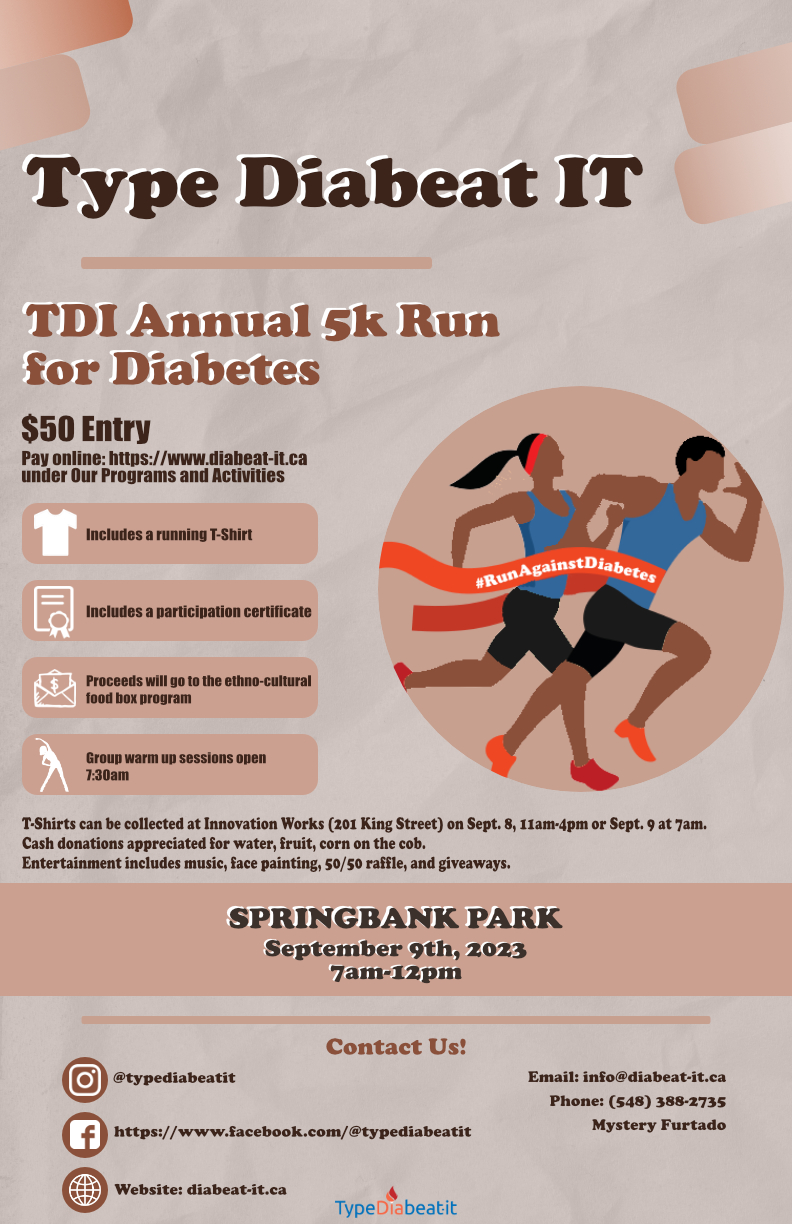 101/122
[Speaker Notes: cleun343_poster.jpg]
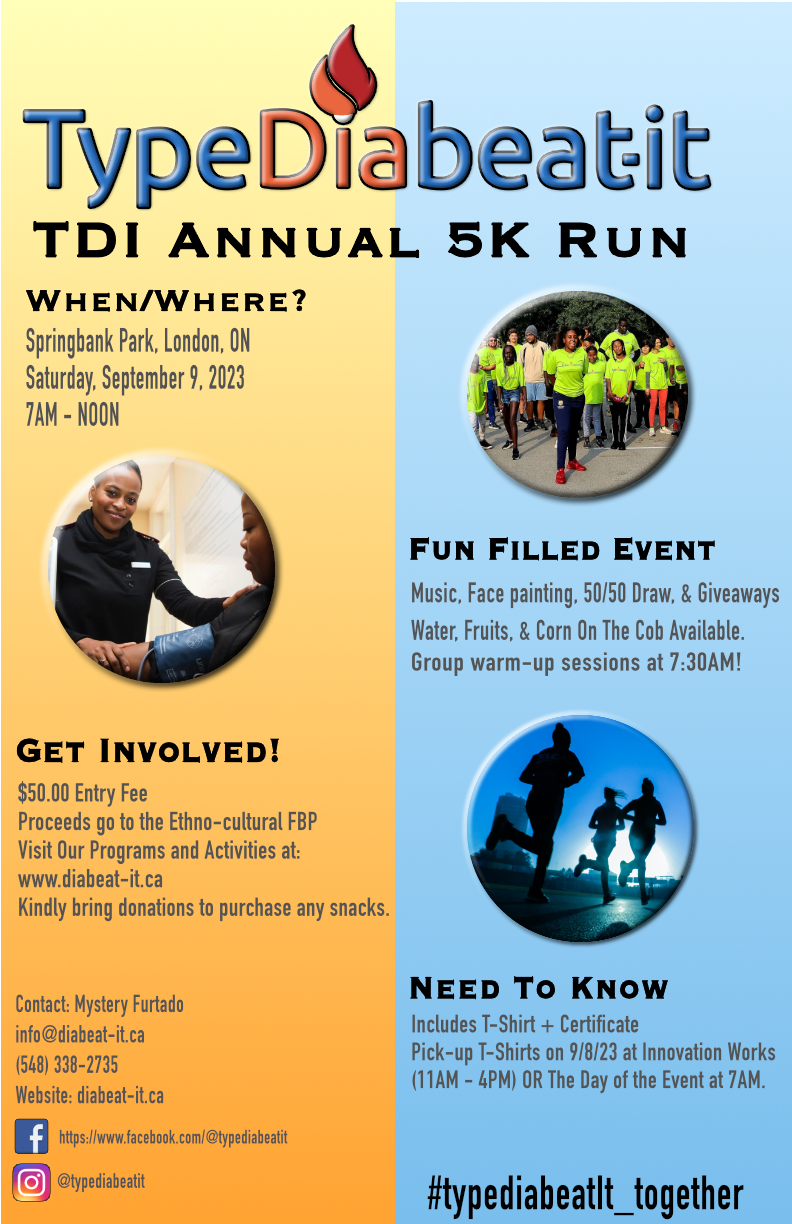 102/122
[Speaker Notes: ckerrig2_poster.jpg]
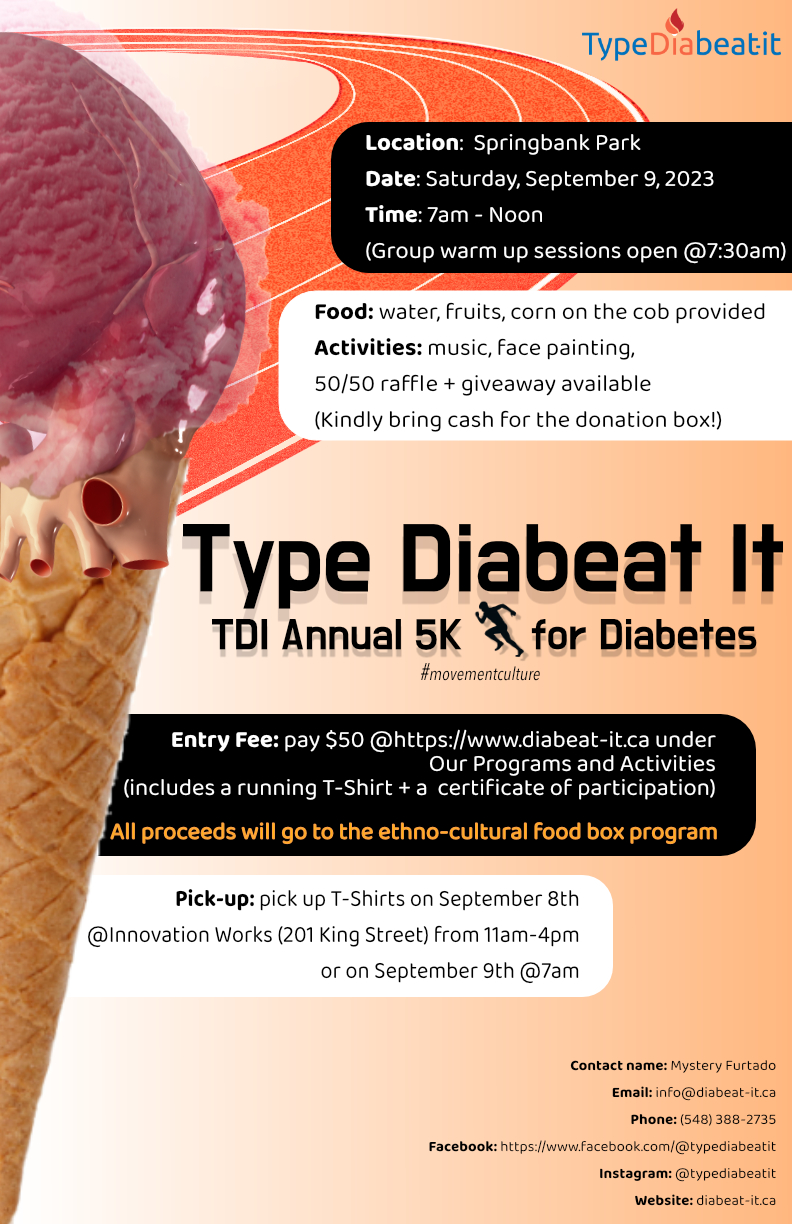 103/122
[Speaker Notes: cjin83_poster.jpg]
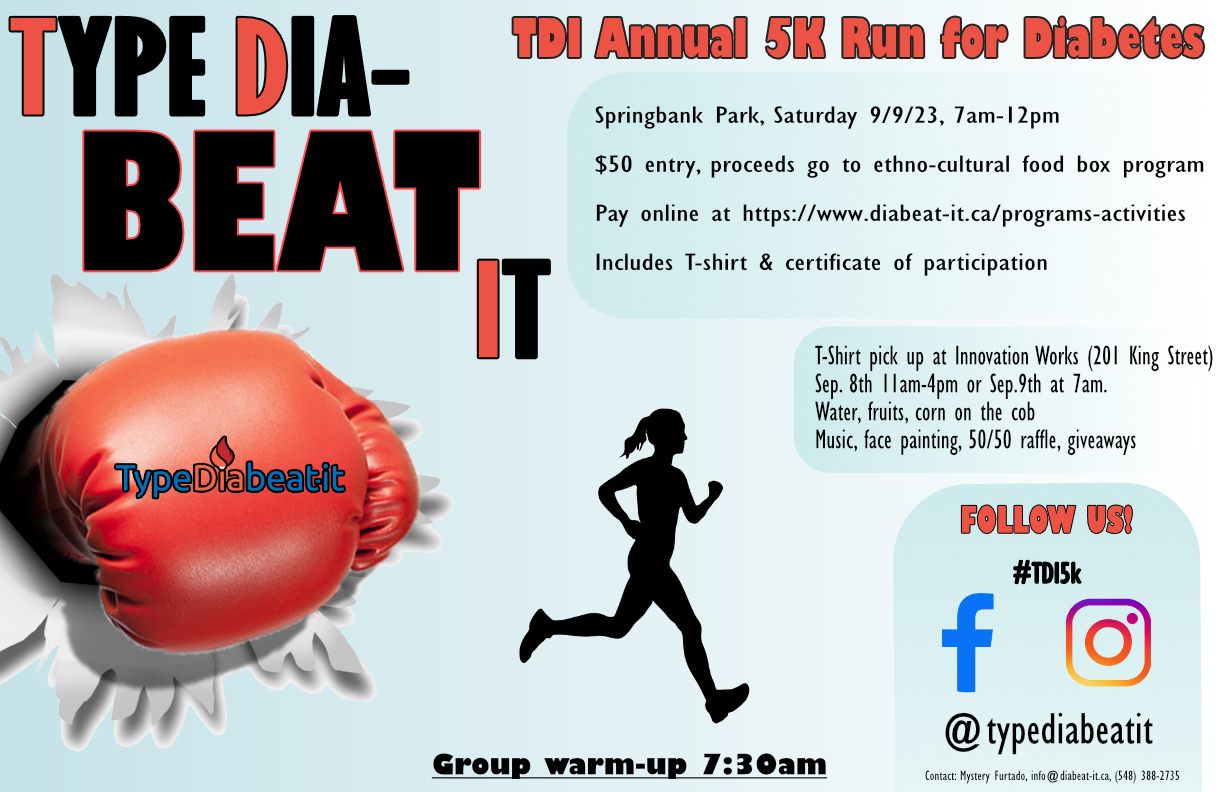 104/122
[Speaker Notes: chusar_poster.jpg]
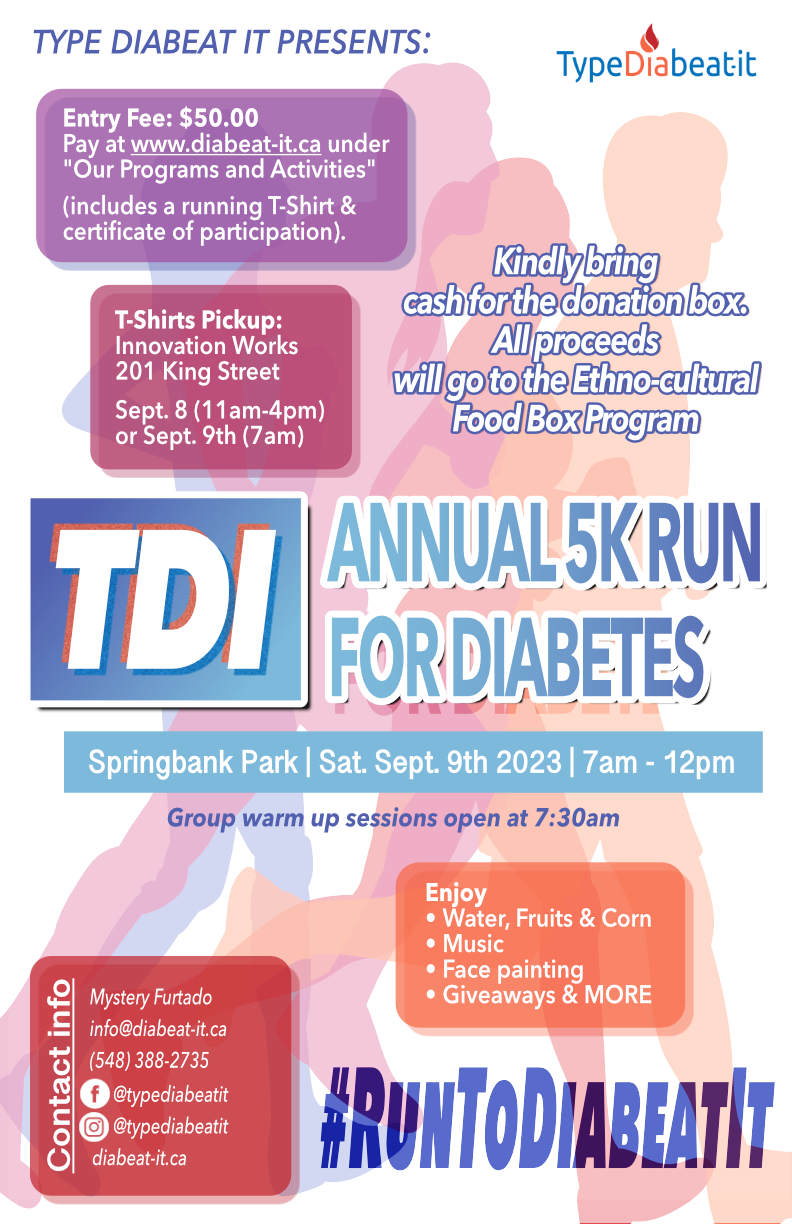 105/122
[Speaker Notes: bloyuk_poster.jpg]
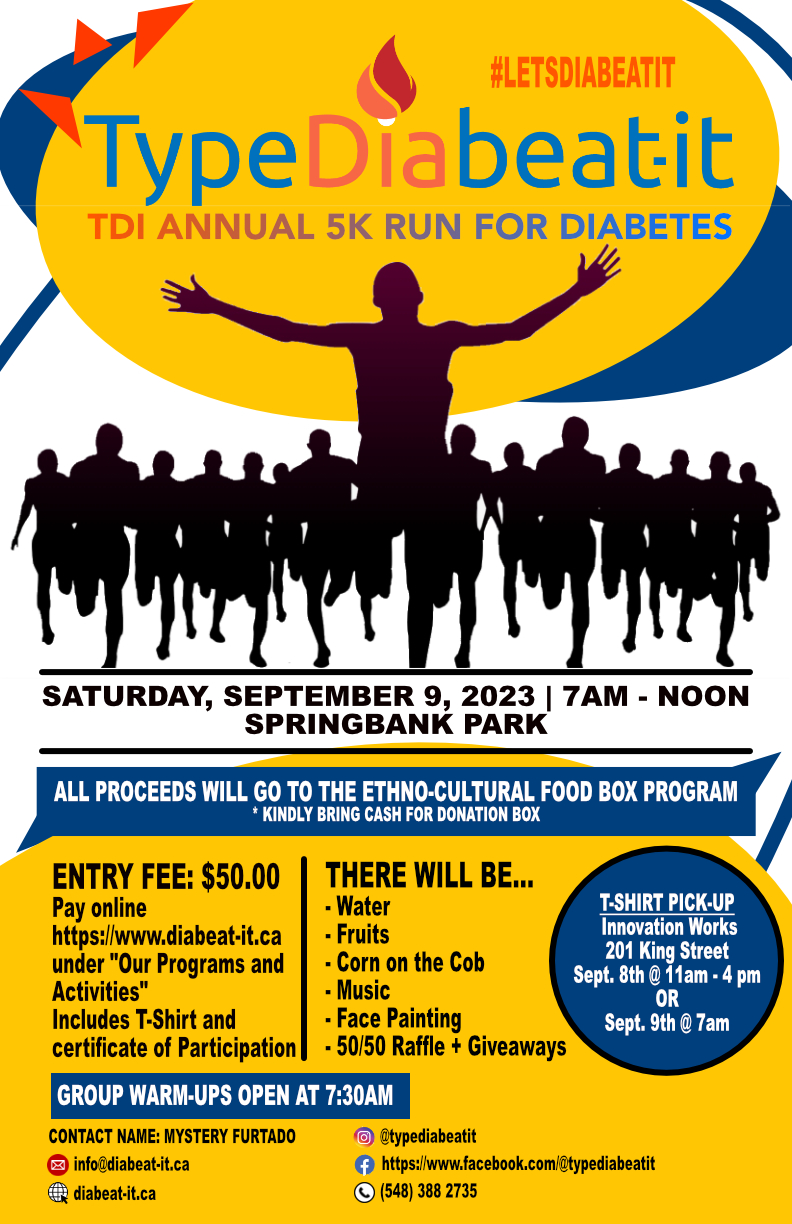 106/122
[Speaker Notes: bliu388_poster.jpg]
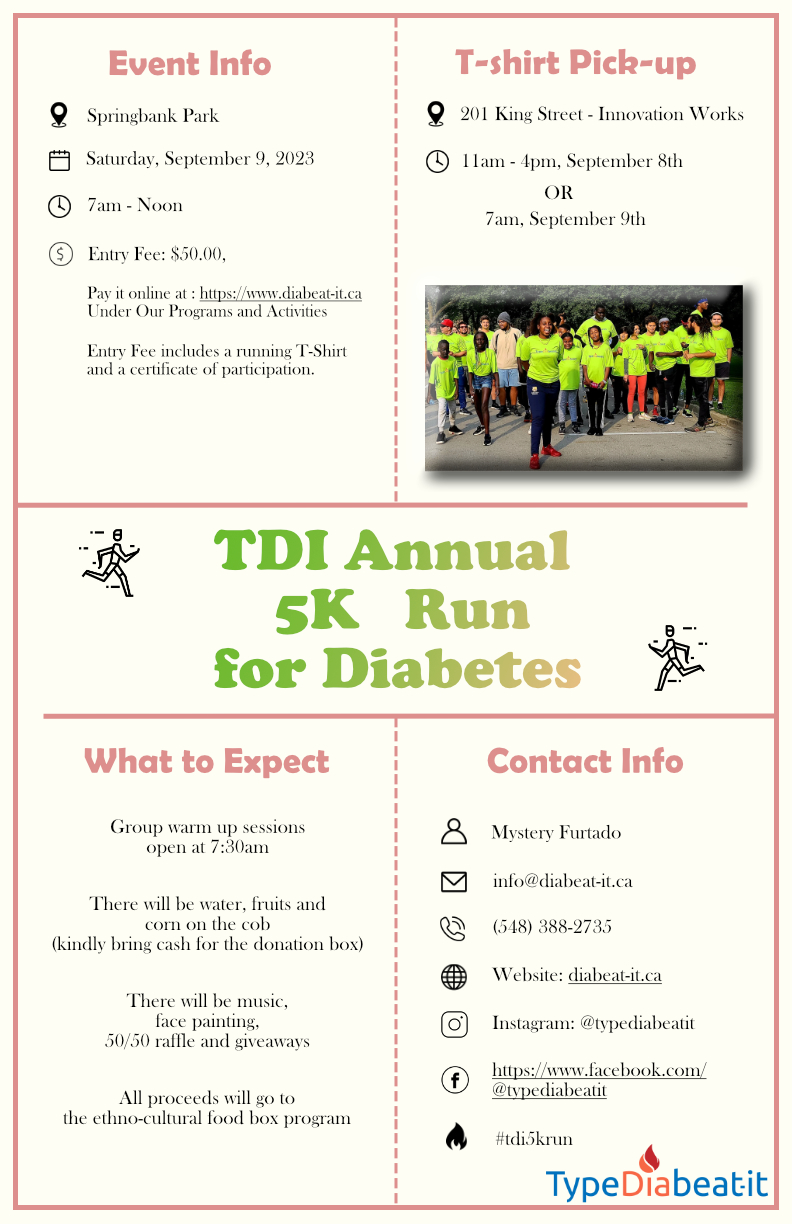 107/122
[Speaker Notes: bli656_poster.jpg]
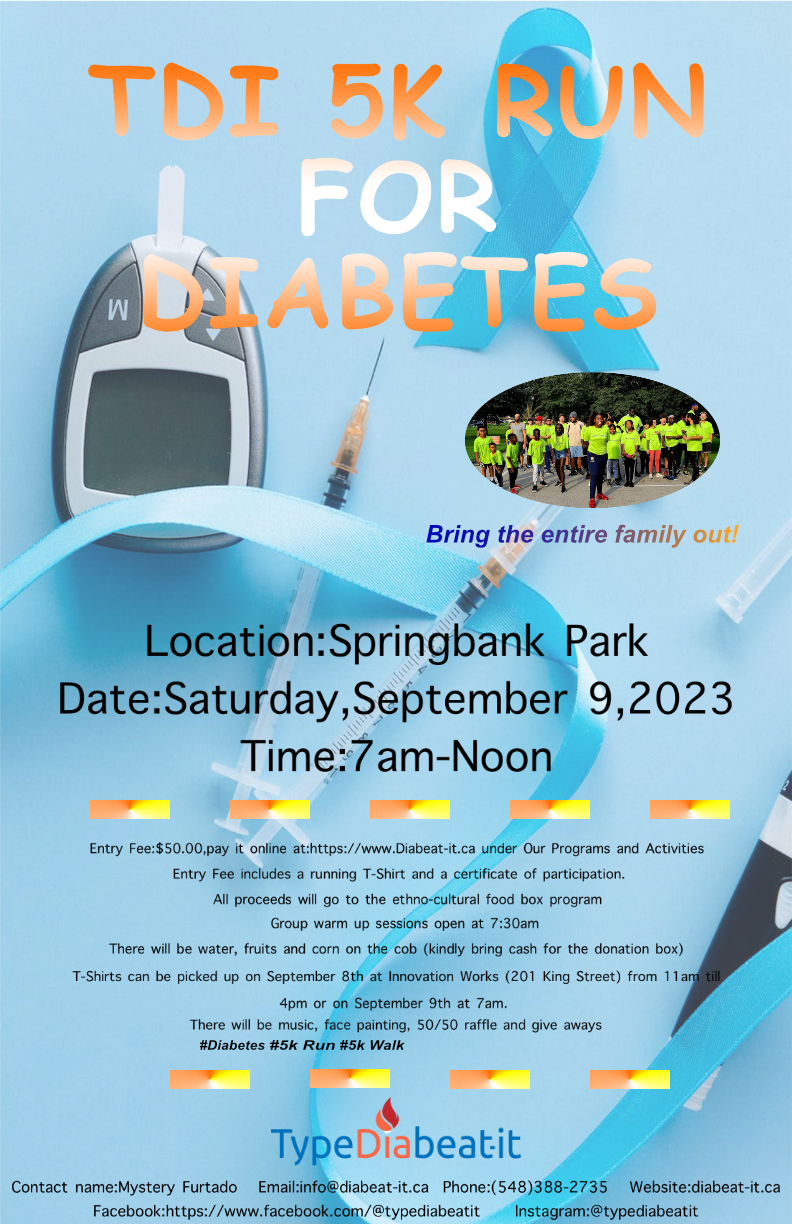 108/122
[Speaker Notes: bli628_poster.jpg]
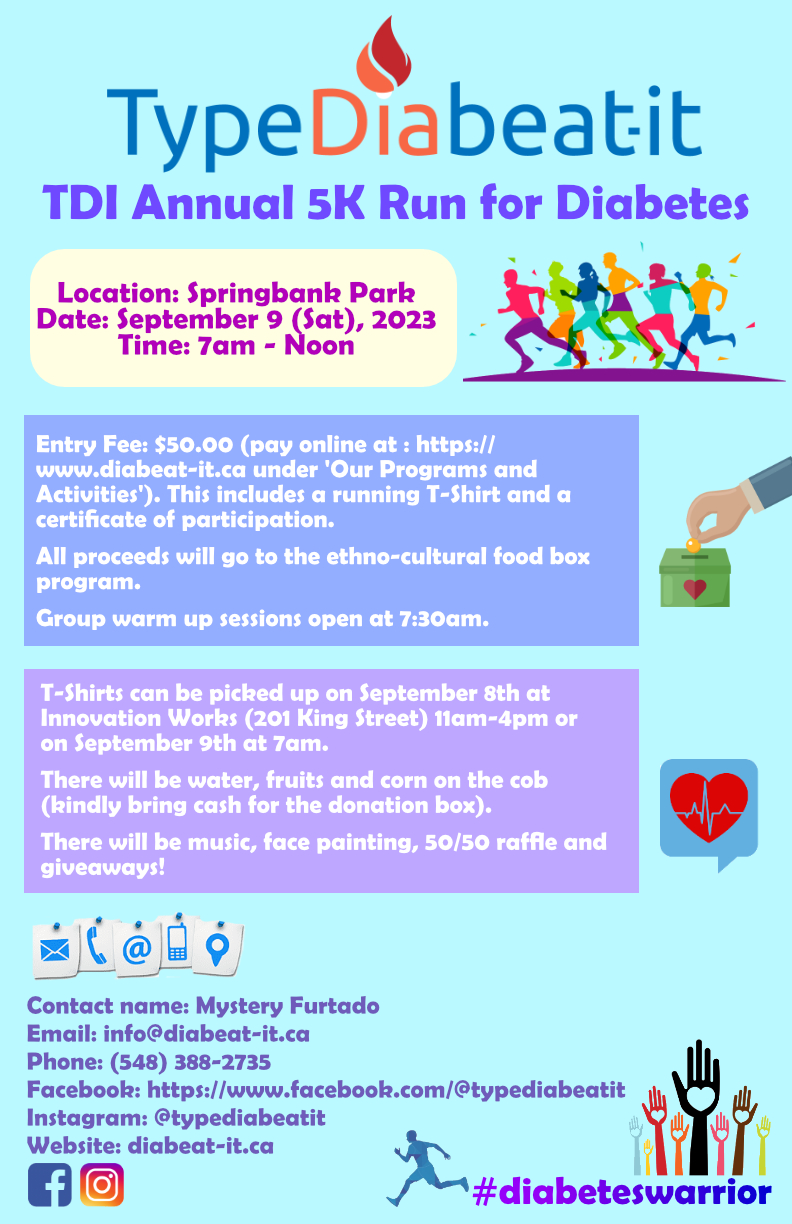 109/122
[Speaker Notes: bleung83_poster.jpg]
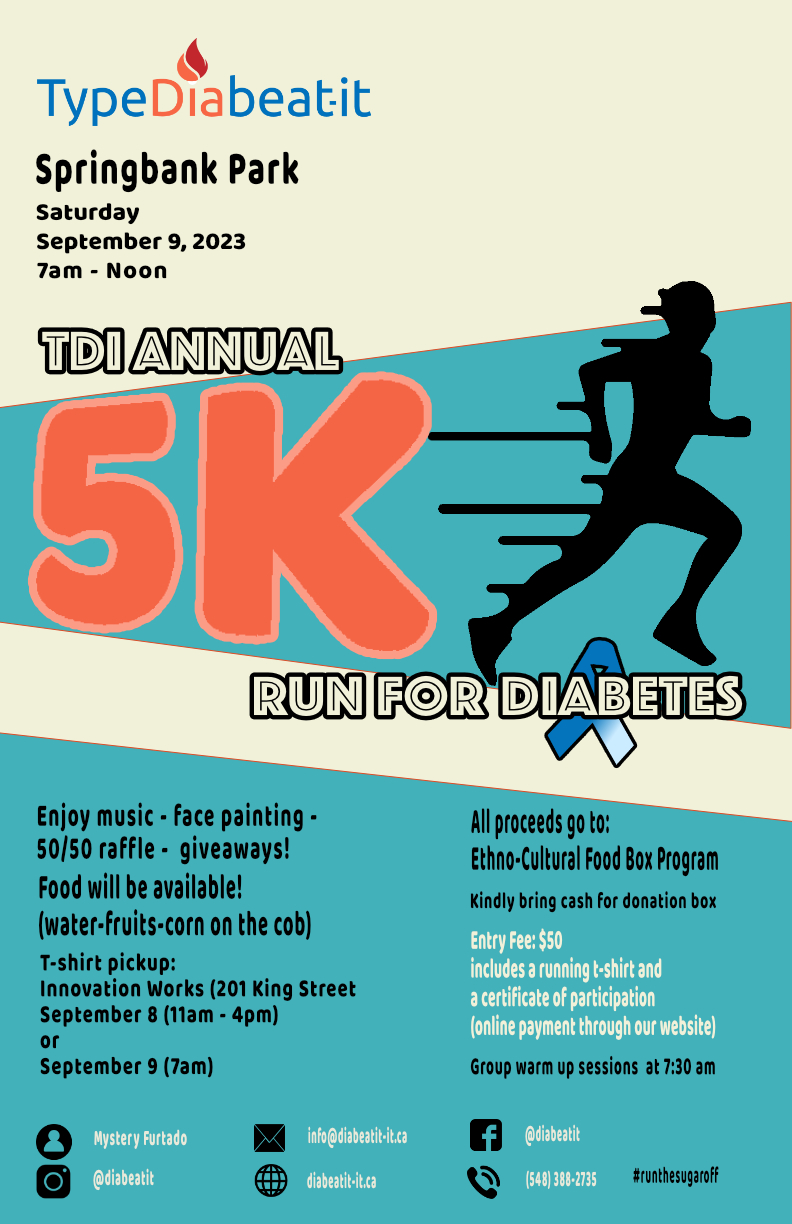 110/122
[Speaker Notes: bkabbani_poster.jpg]
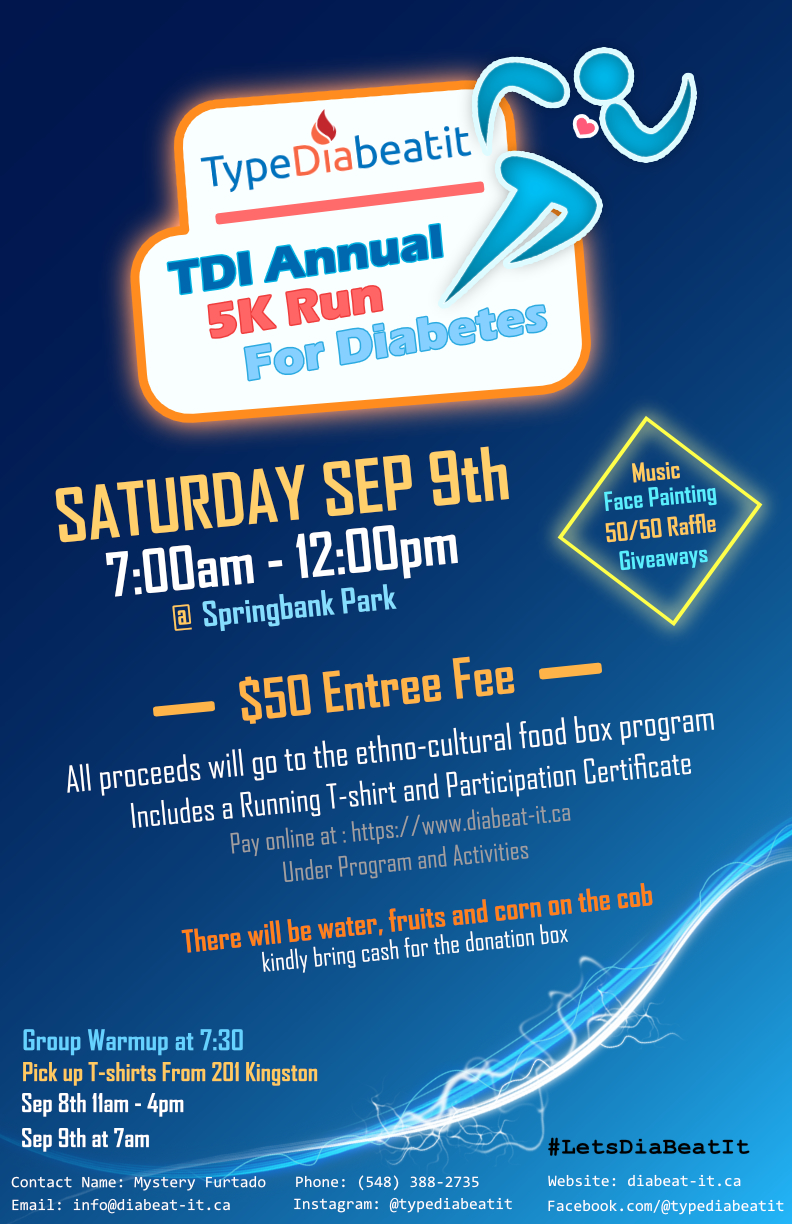 111/122
[Speaker Notes: bjang26_poster.jpg]
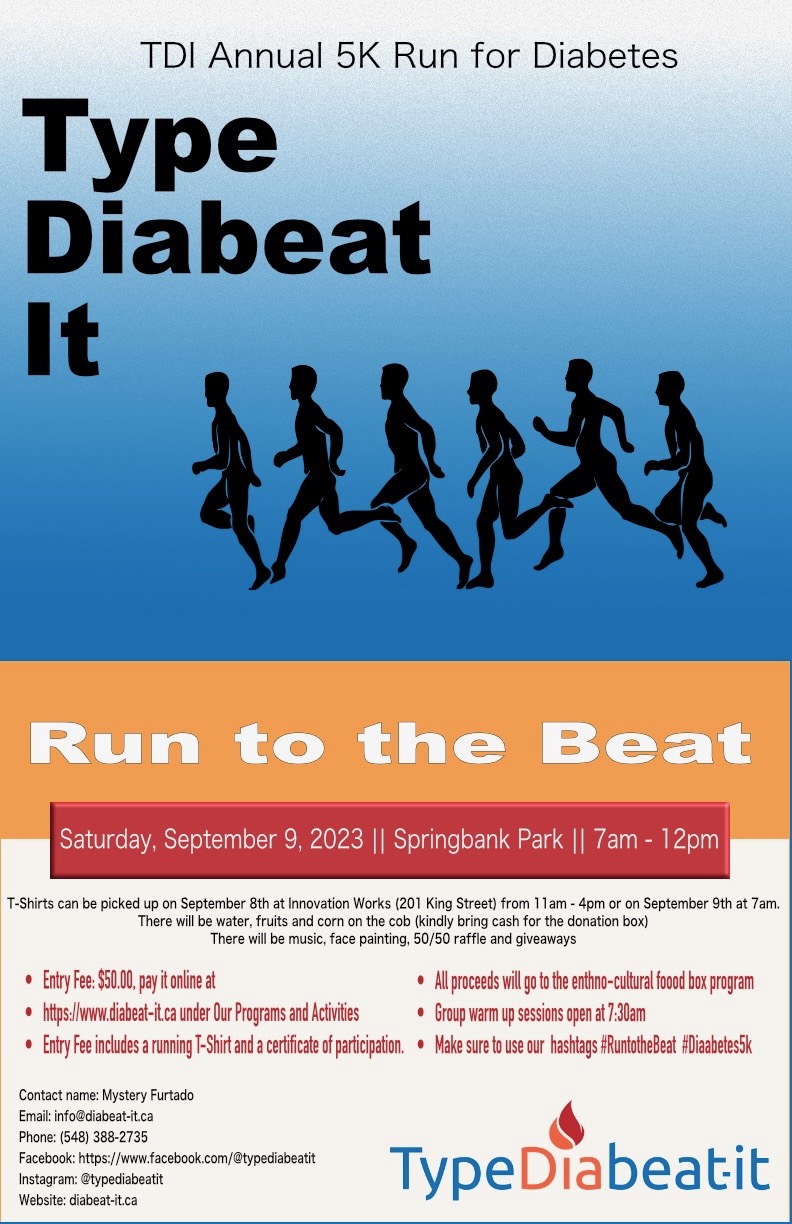 112/122
[Speaker Notes: bhusovsz_poster.jpg]
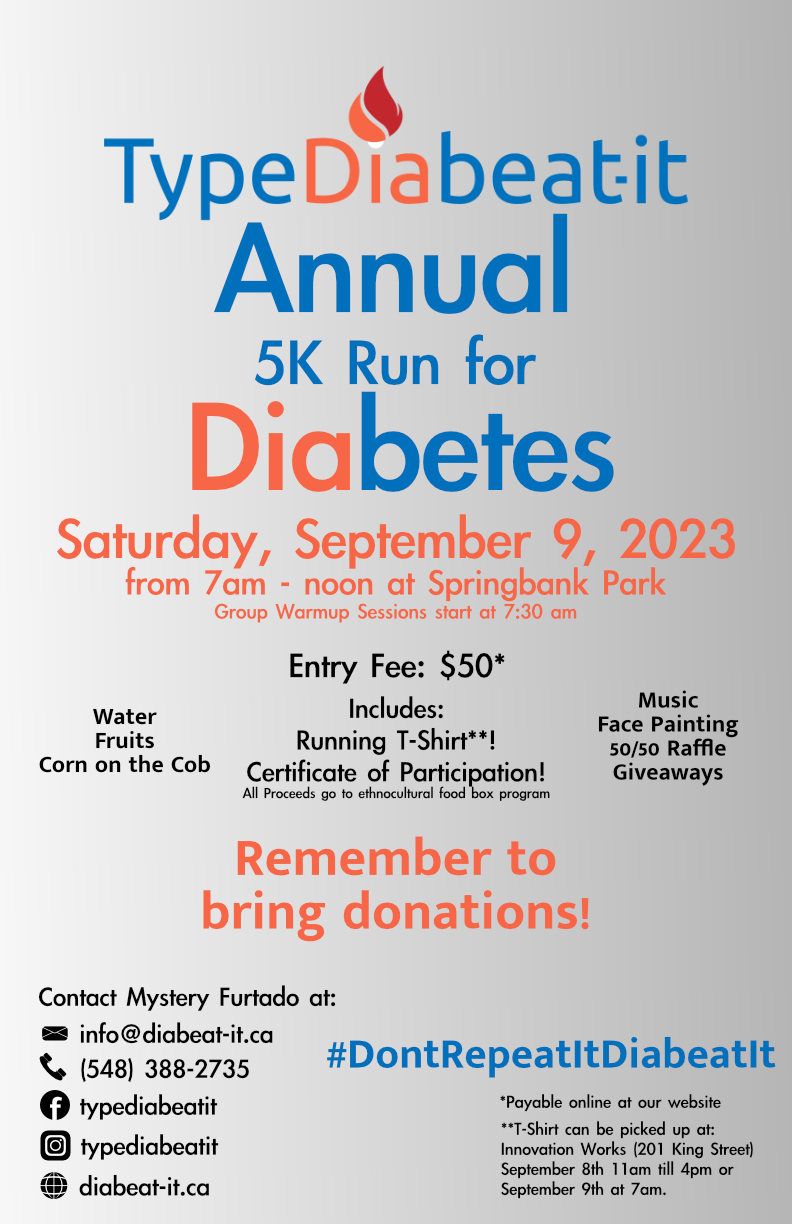 113/122
[Speaker Notes: bhsu5_poster.jpg]
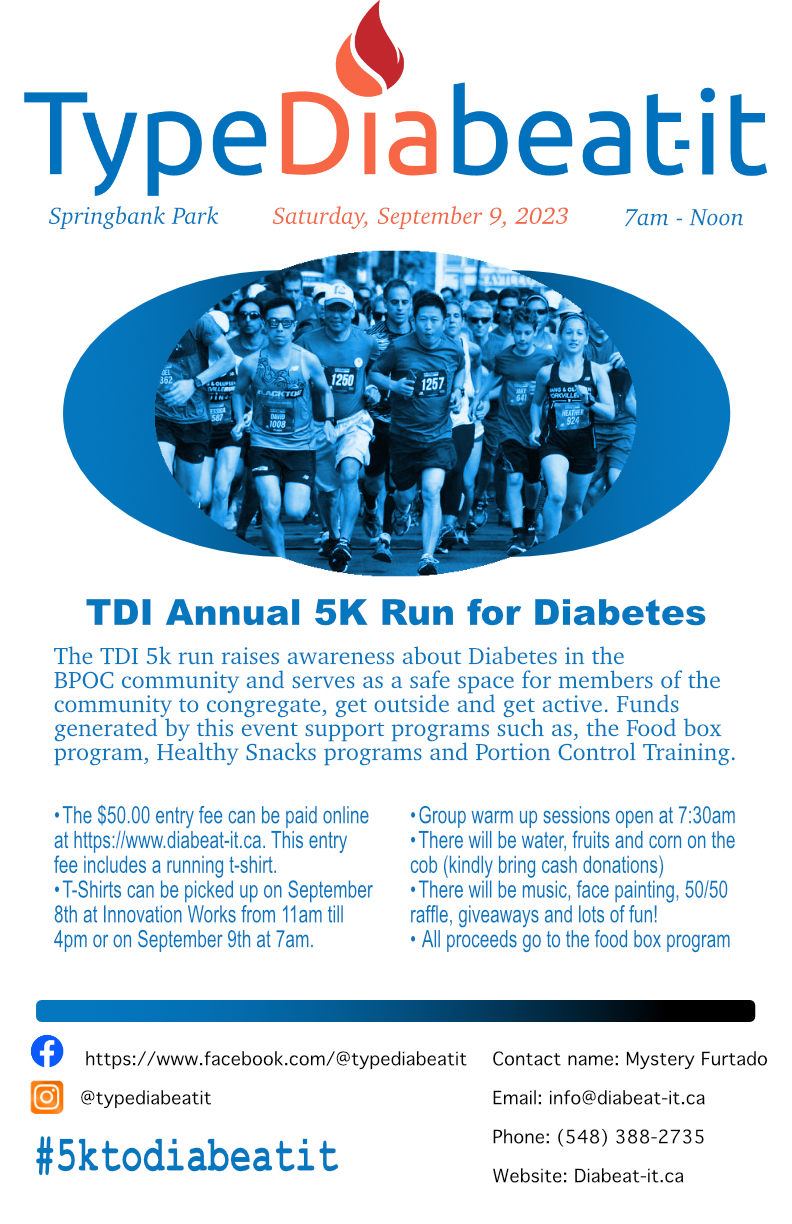 114/122
[Speaker Notes: bhogan25_poster.jpg]
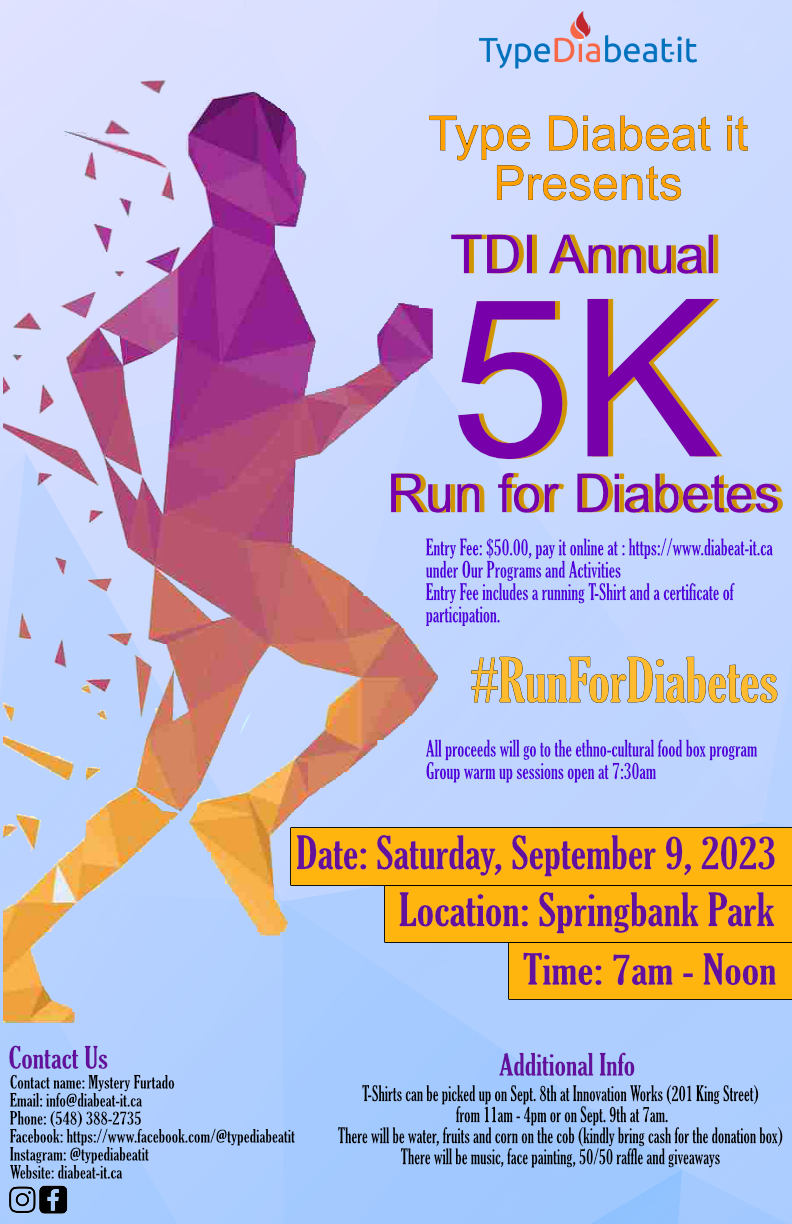 115/122
[Speaker Notes: aloblaw_poster.jpg]
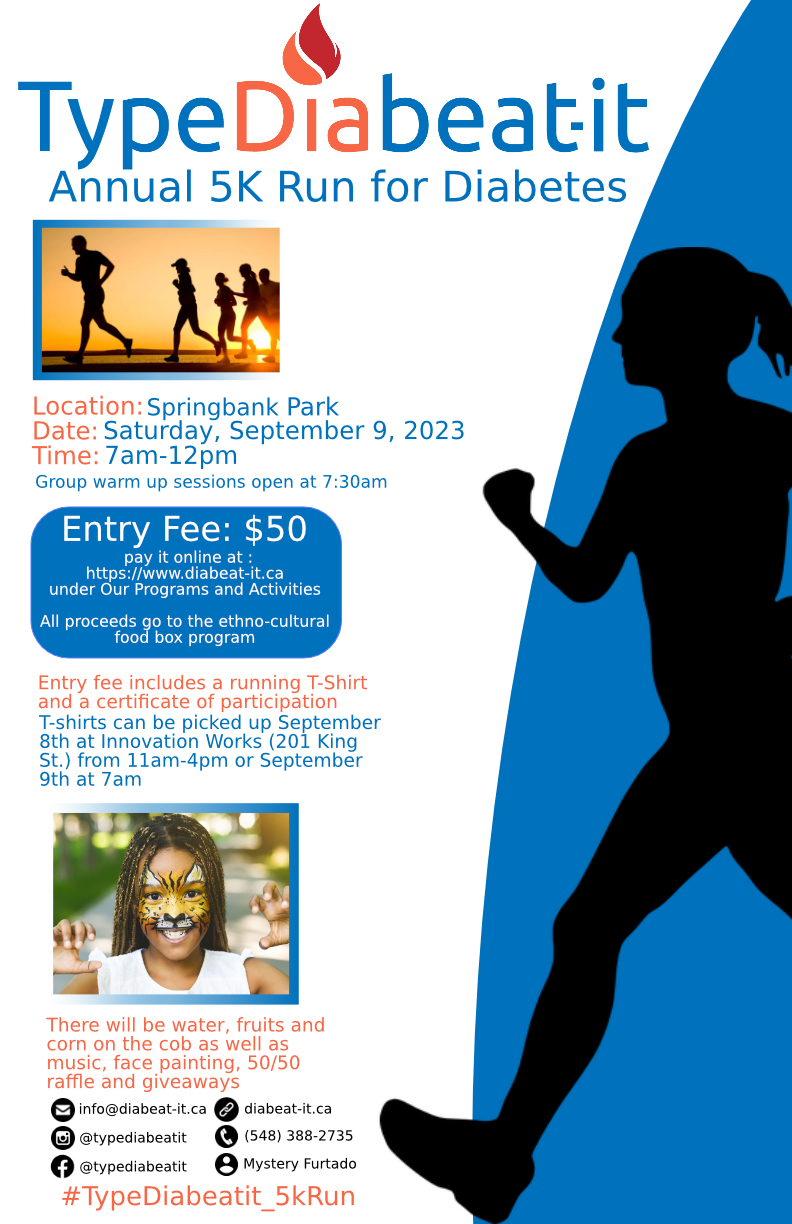 116/122
[Speaker Notes: alatime7_poster.jpg]
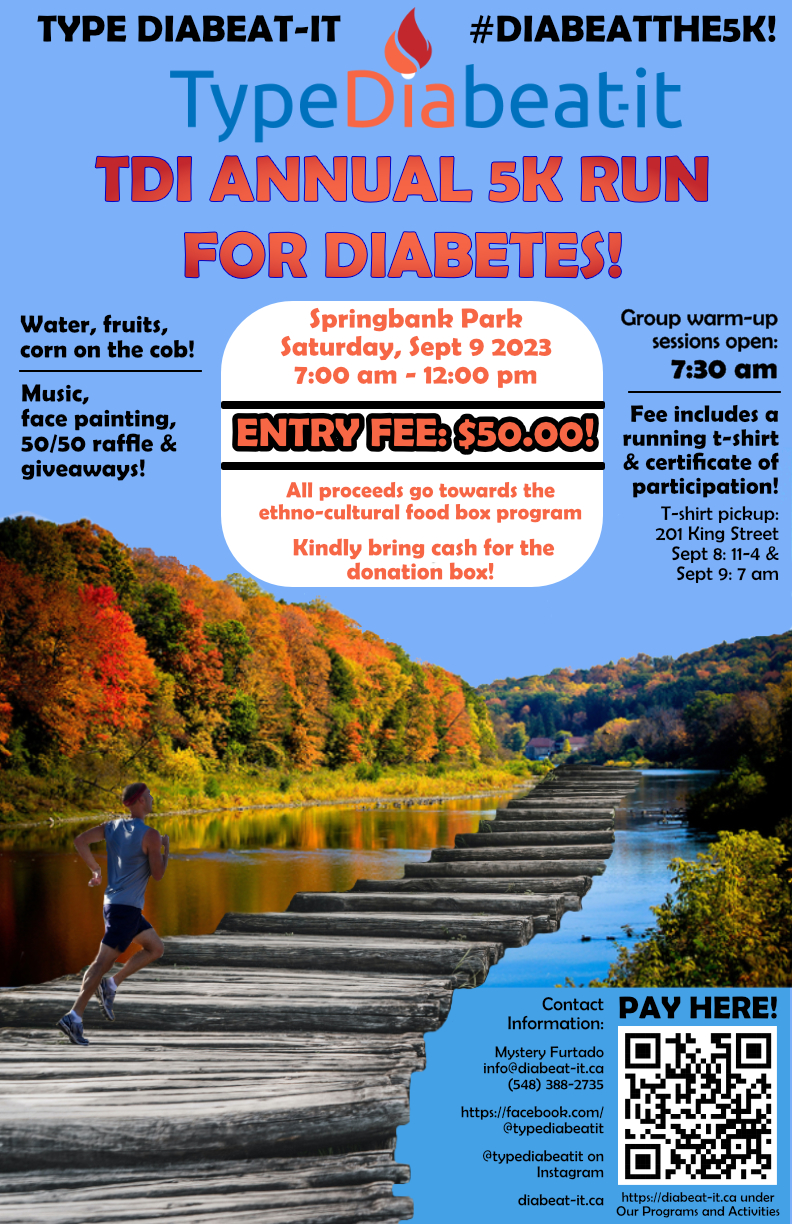 117/122
[Speaker Notes: akrstic3_poster.jpg]
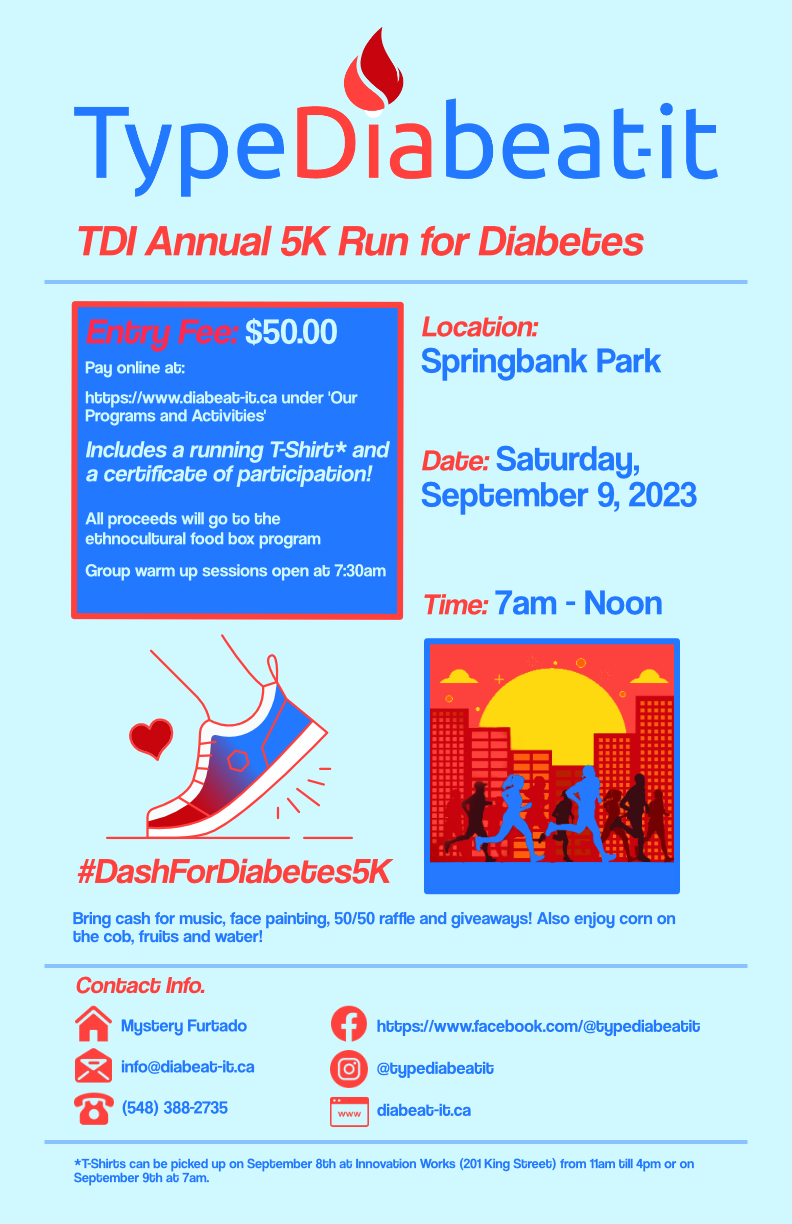 118/122
[Speaker Notes: akosturi_poster.jpg]
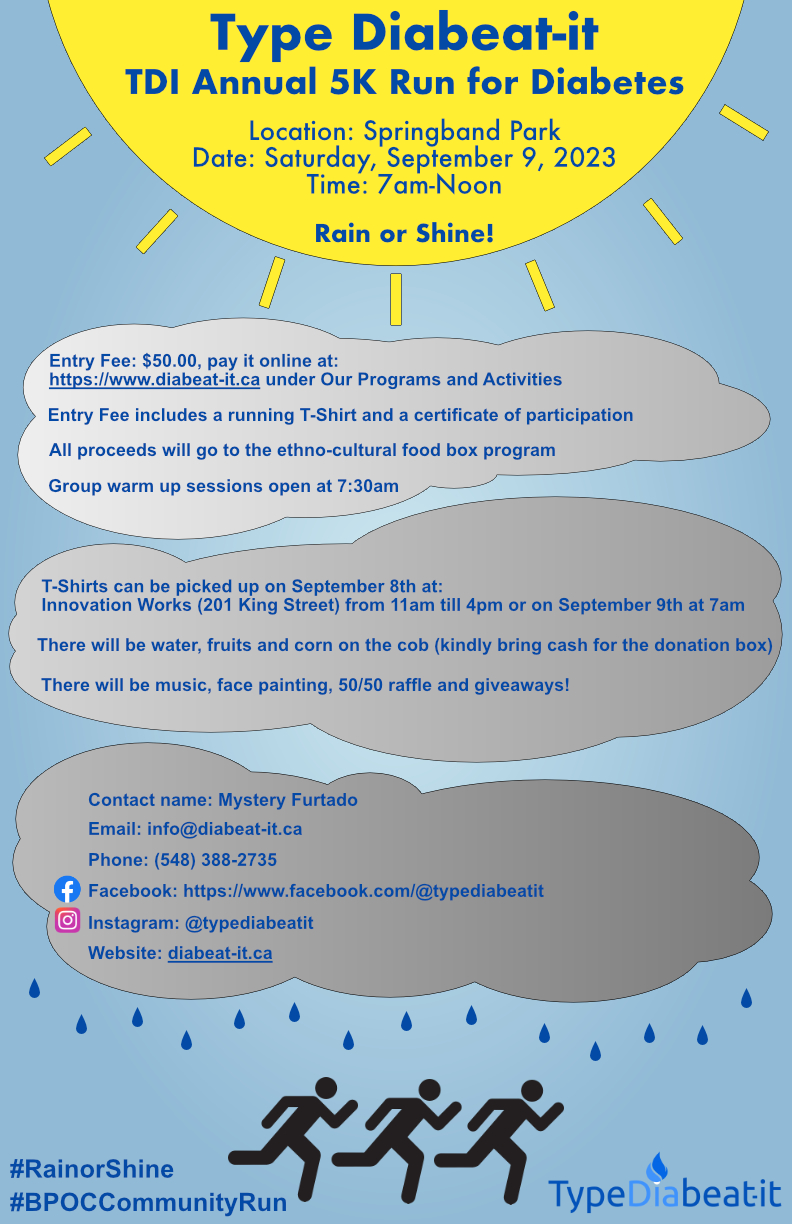 119/122
[Speaker Notes: akorne_poster.jpg]
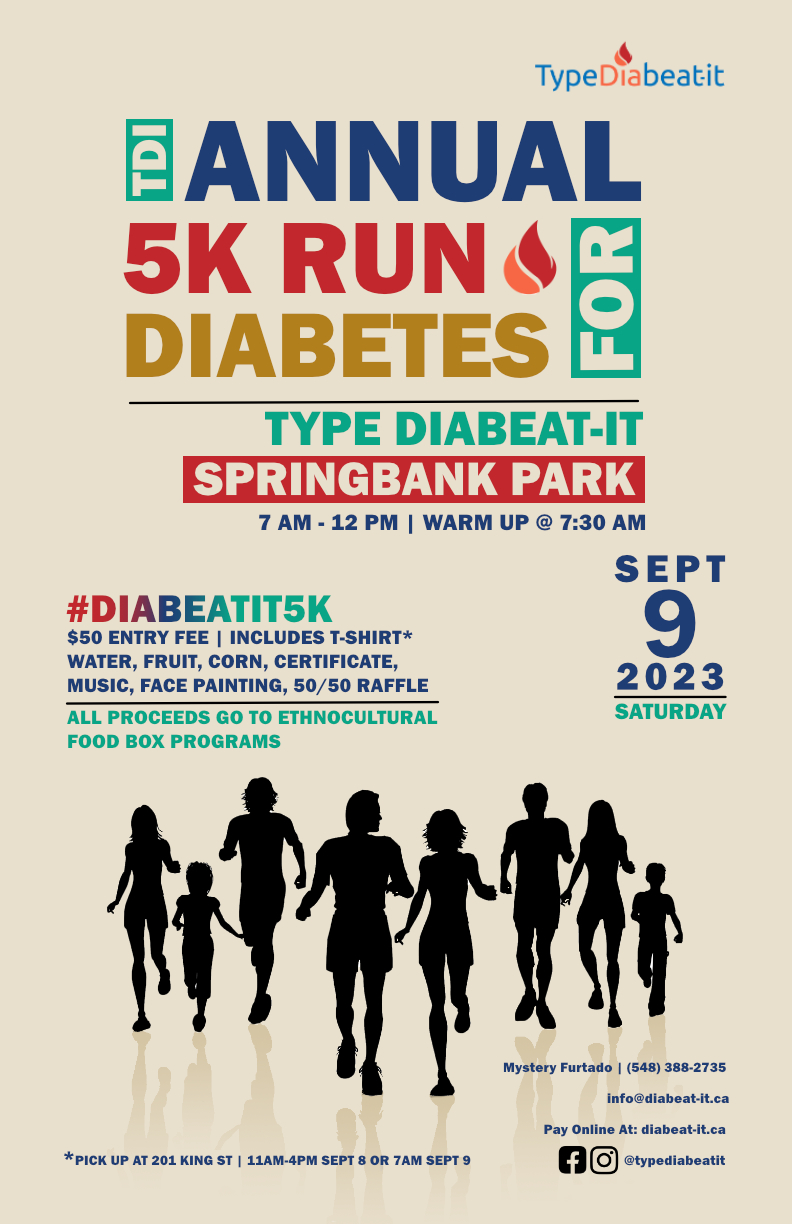 120/122
[Speaker Notes: akhoury6_poster.jpg]
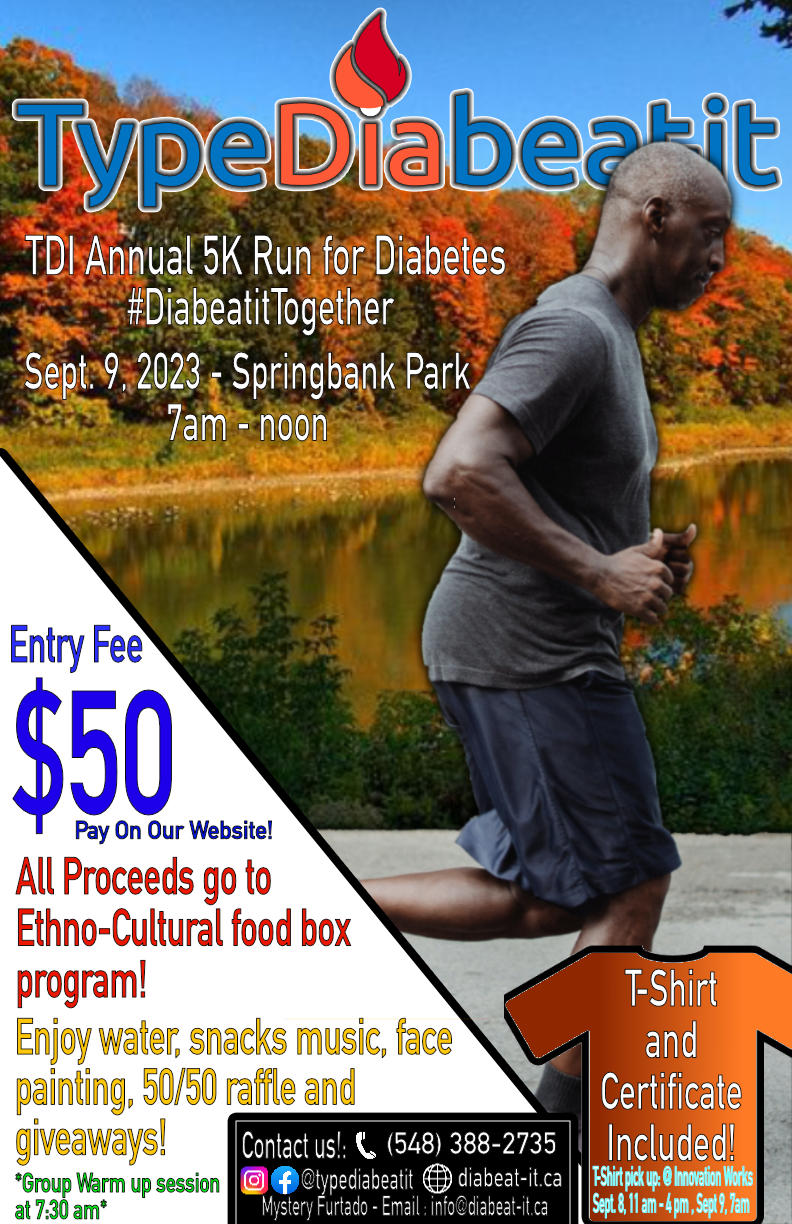 121/122
[Speaker Notes: akalyal_poster.jpg]
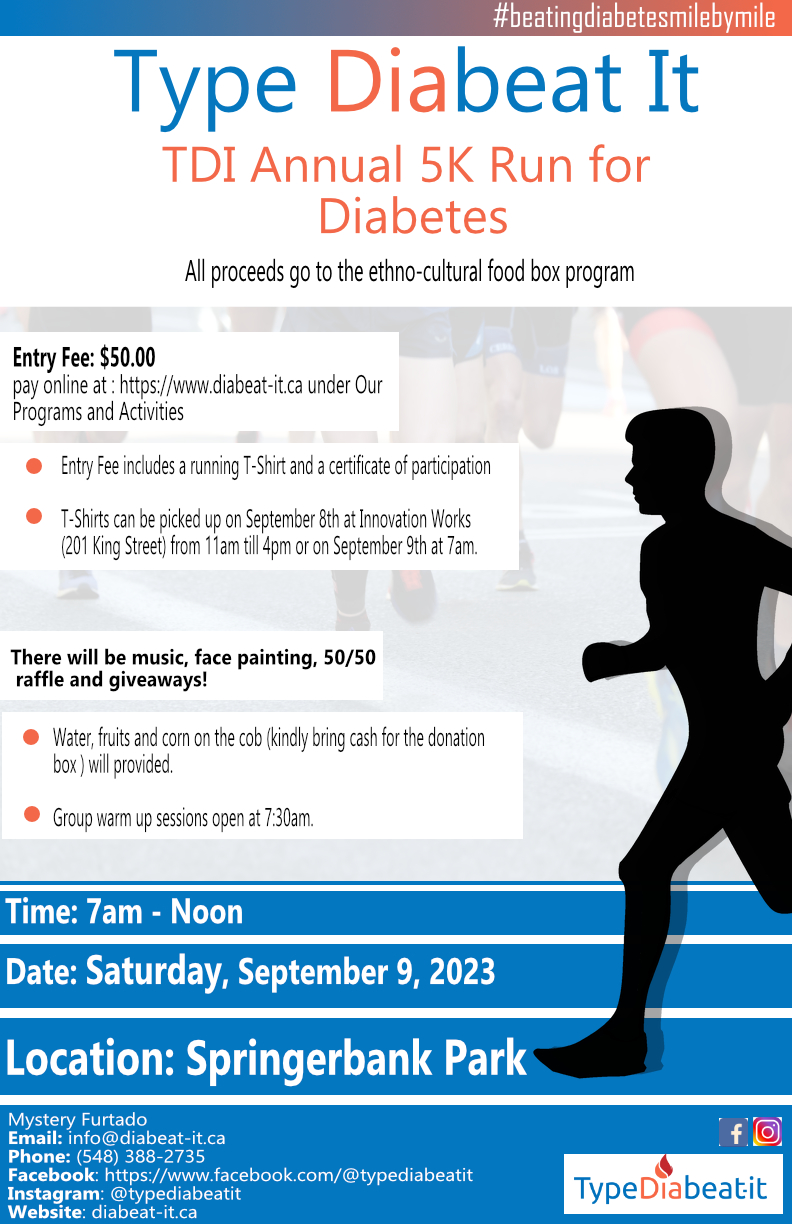 122/122
[Speaker Notes: ajamal63_poster.jpg]
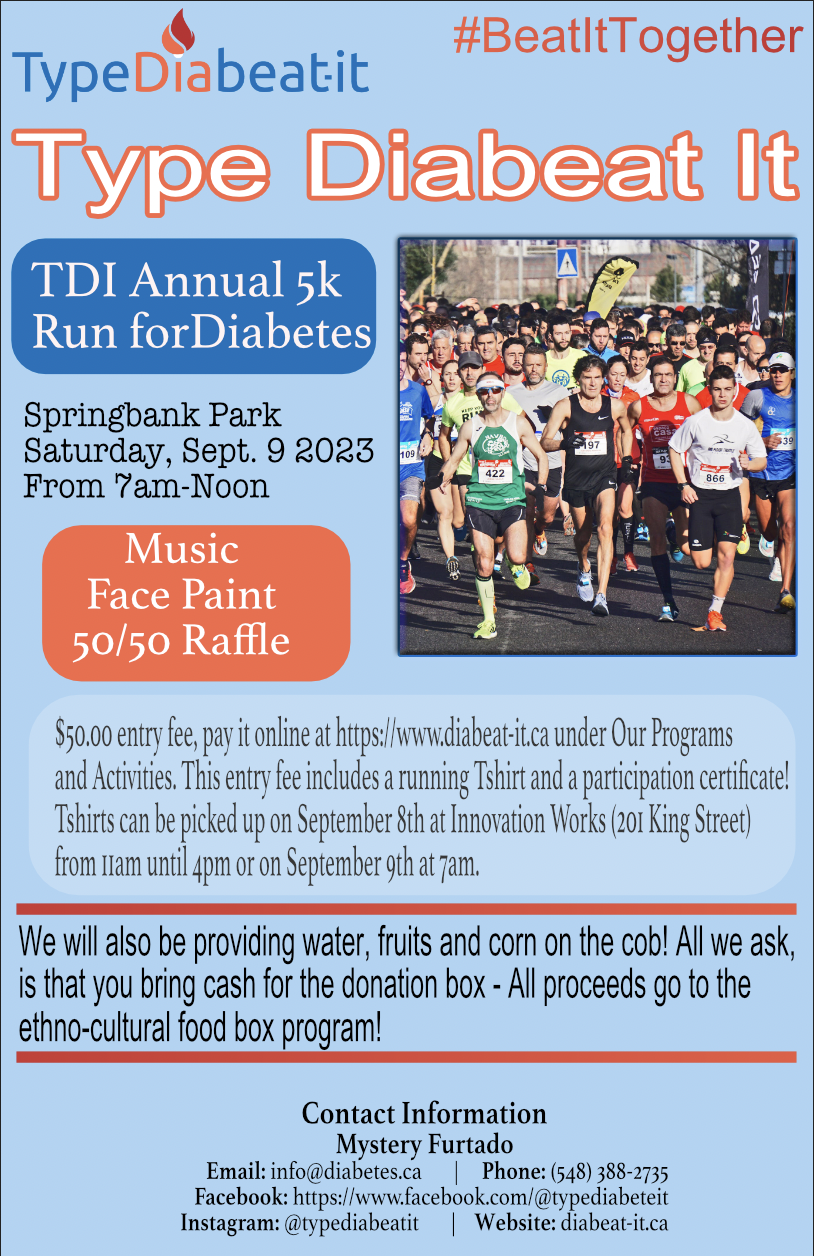 123/122
[Speaker Notes: ahowar42_poster.jpg]